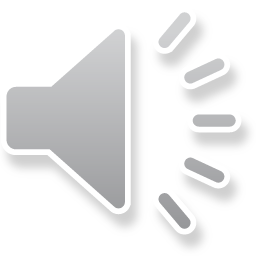 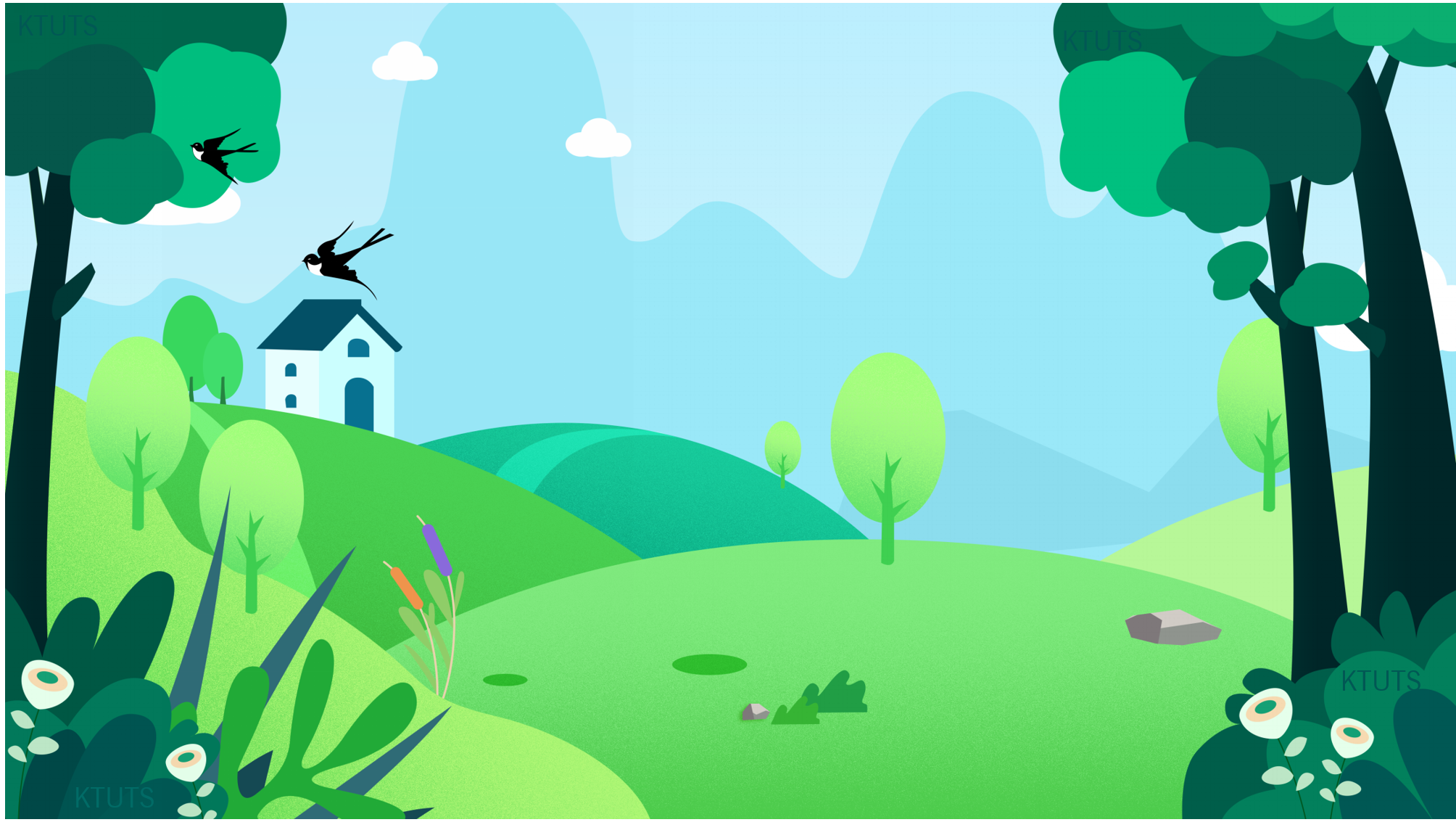 Thứ hai ngày …. tháng 10 năm 2024
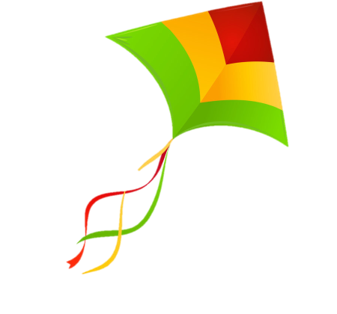 BÀI GIẢNG TUẦN 8 – LỚP 5
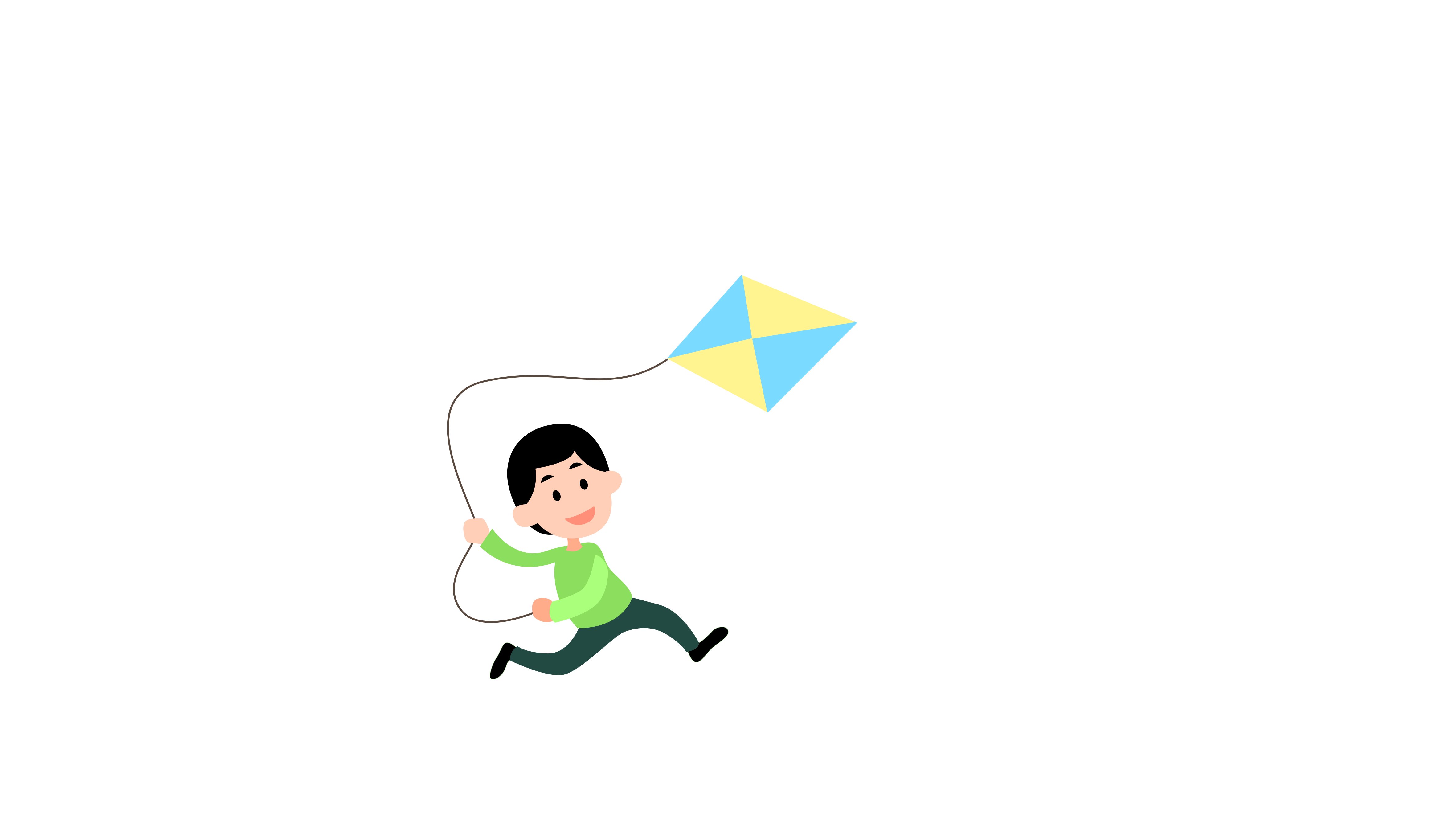 MÔN TOÁN
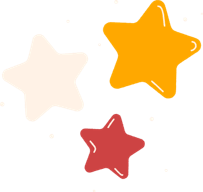 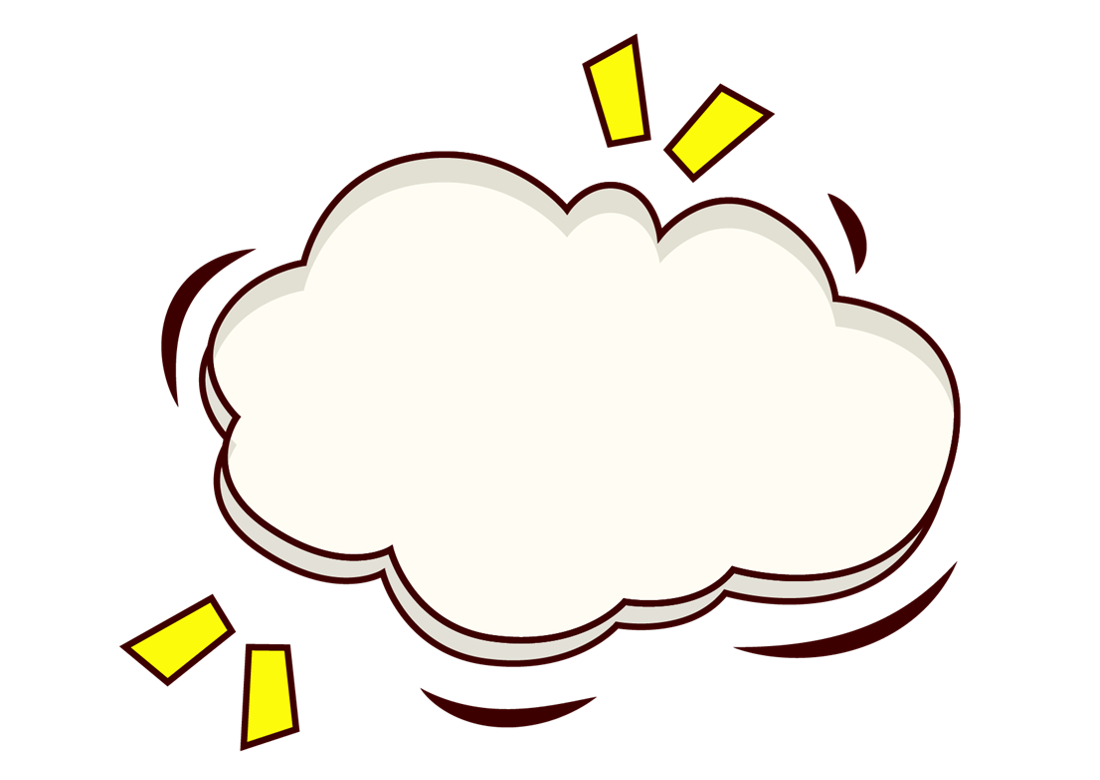 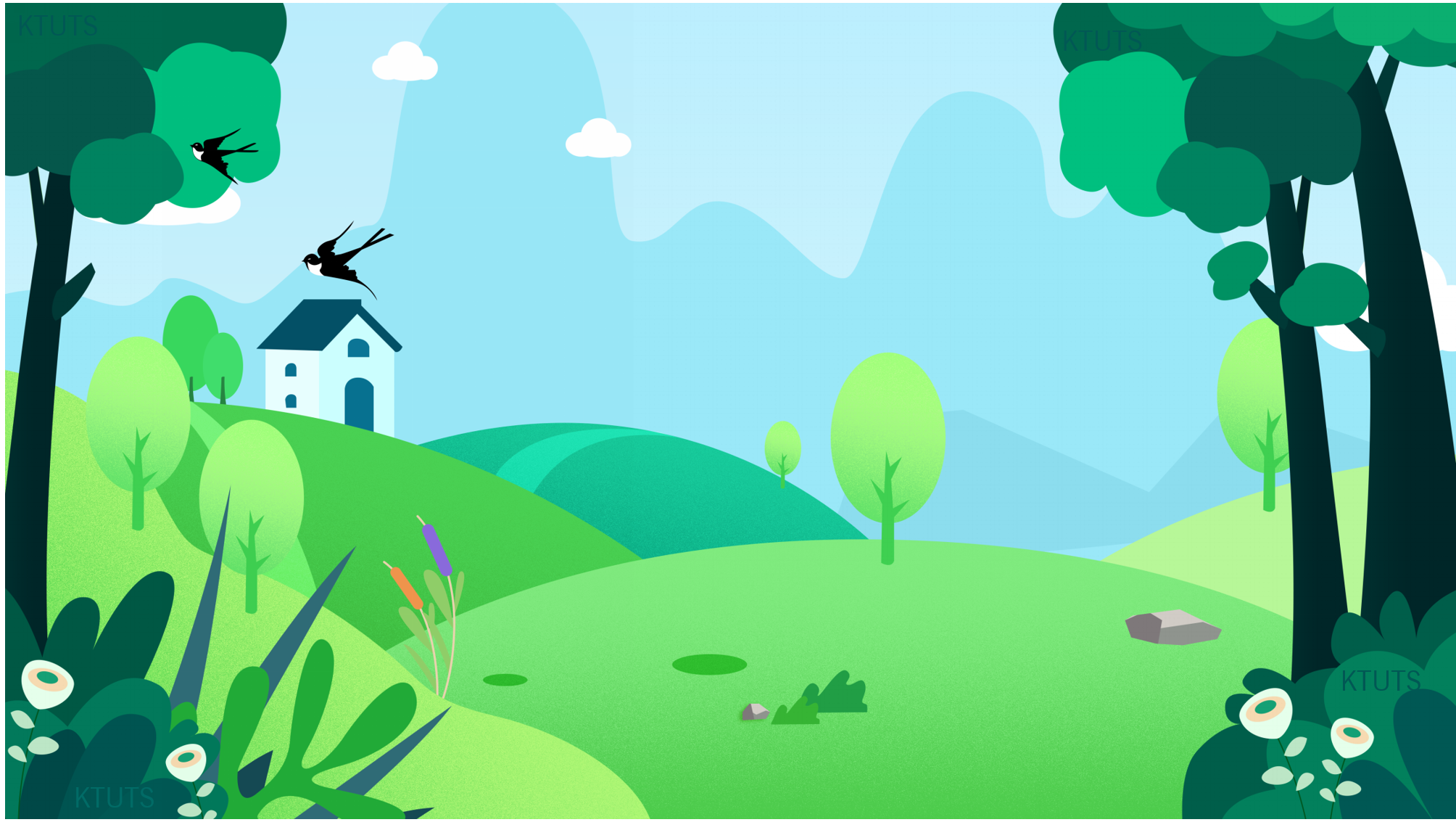 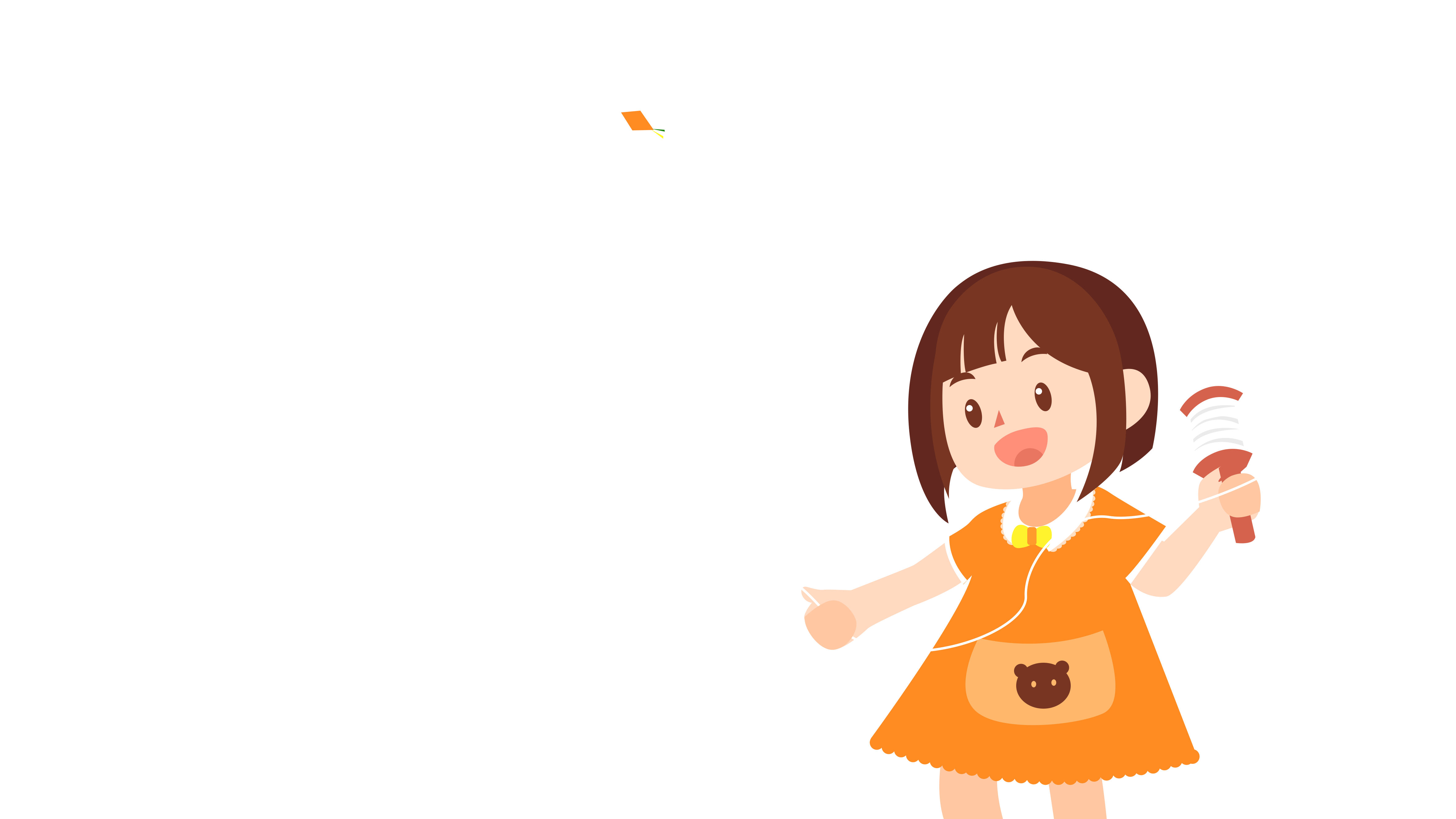 Khởi động
Khởi động
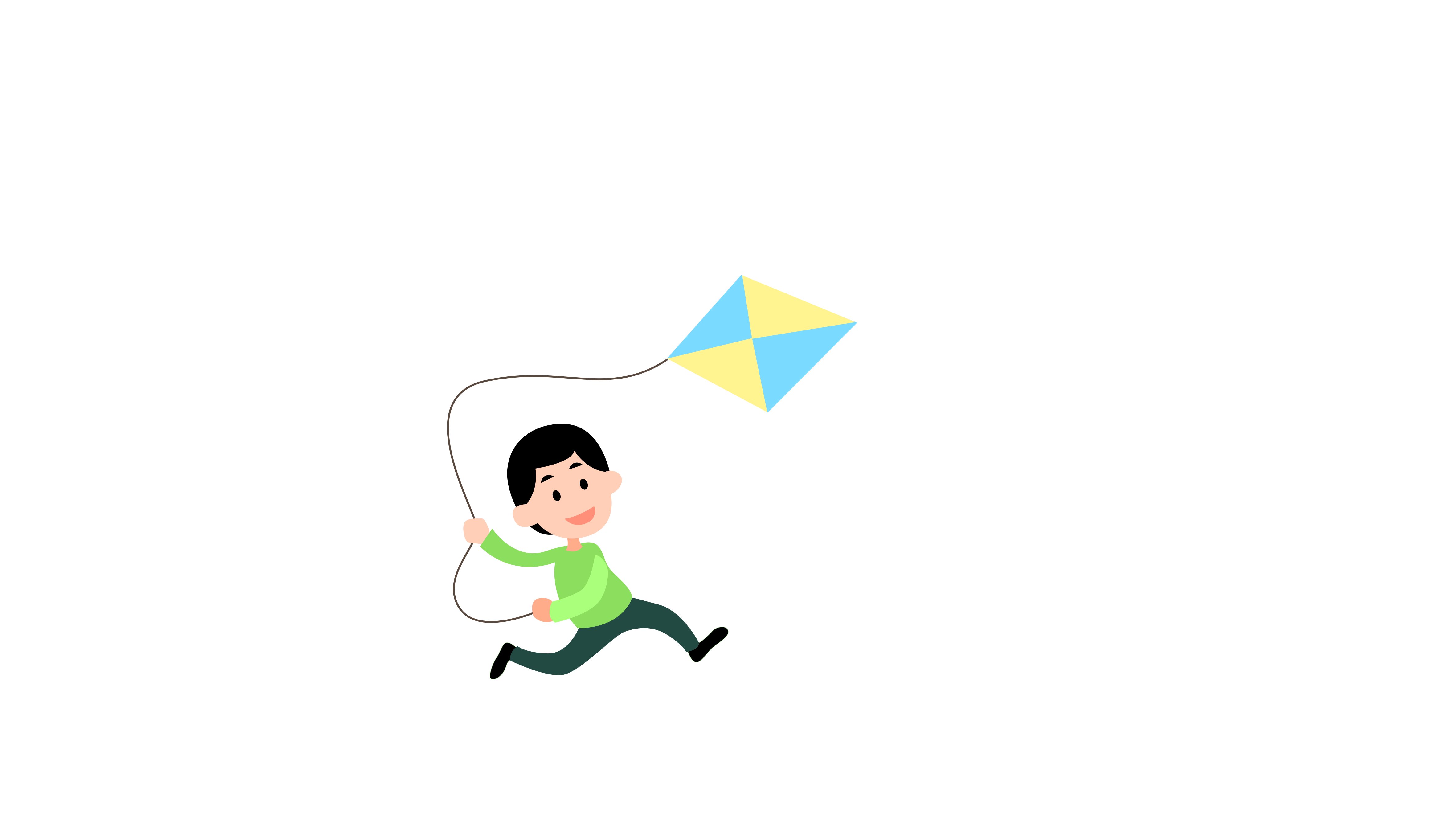 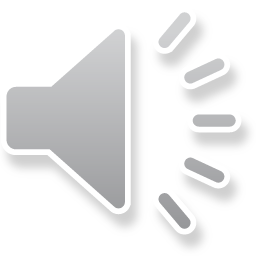 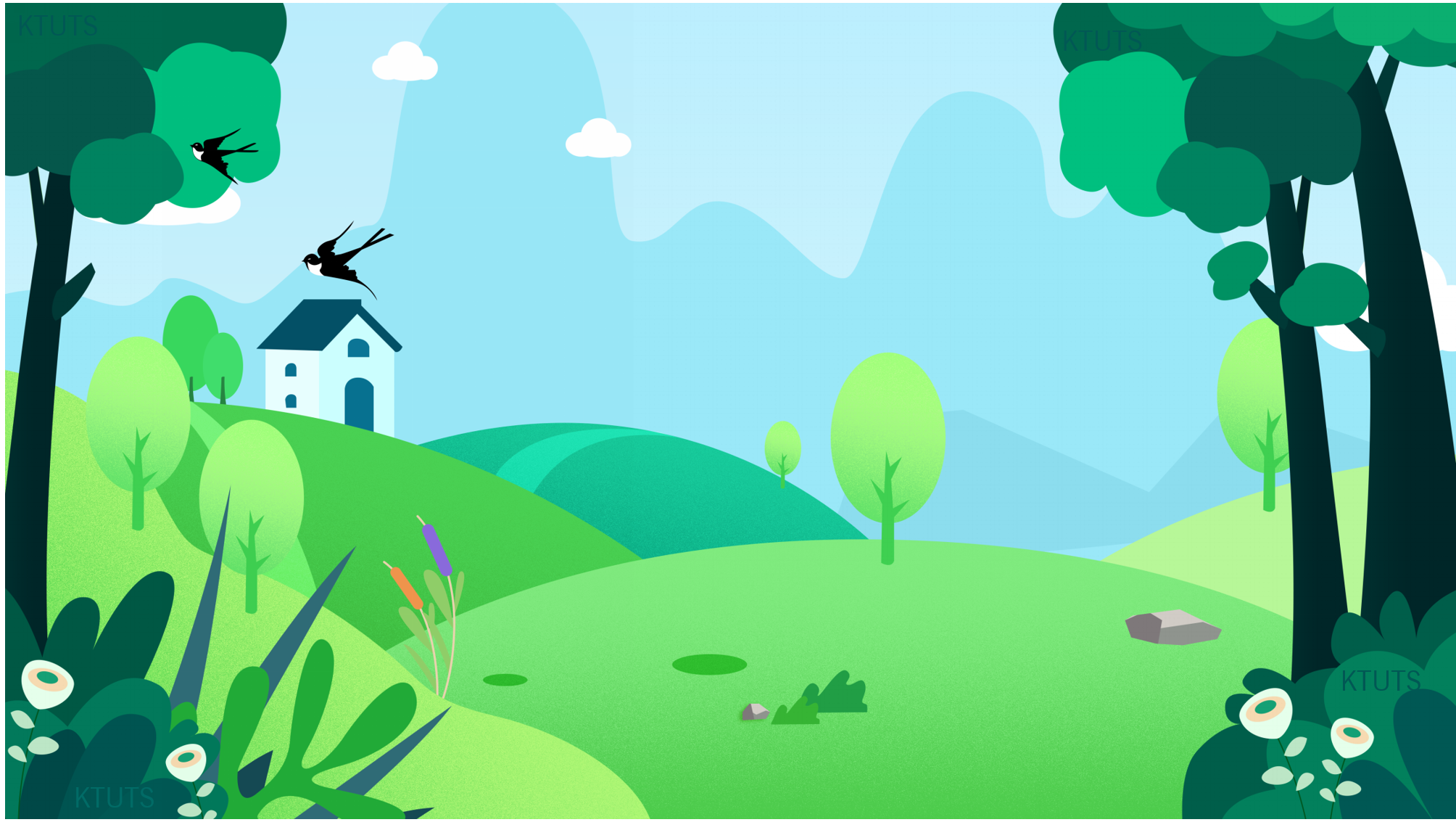 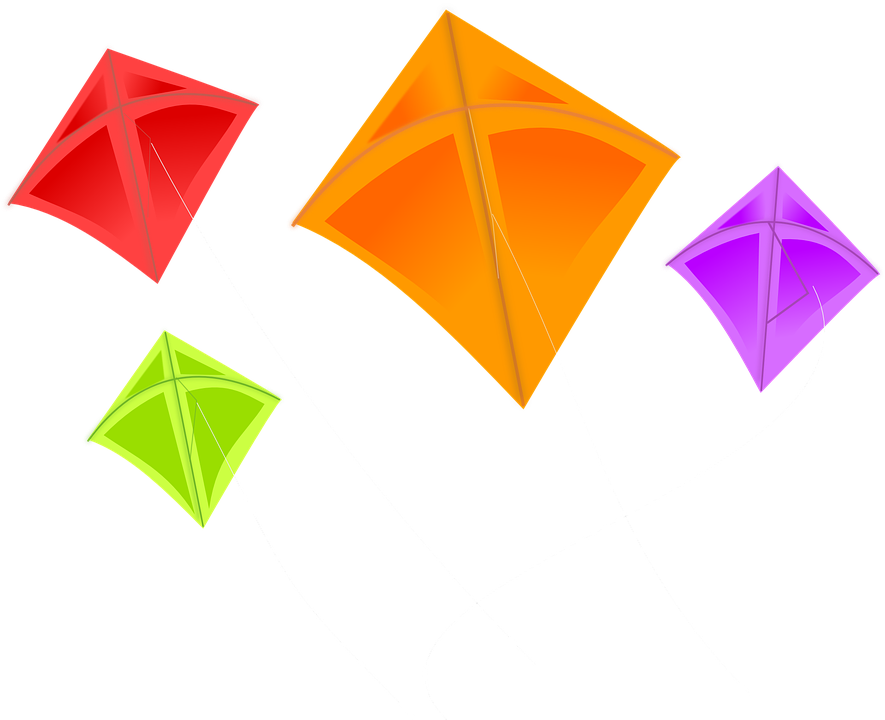 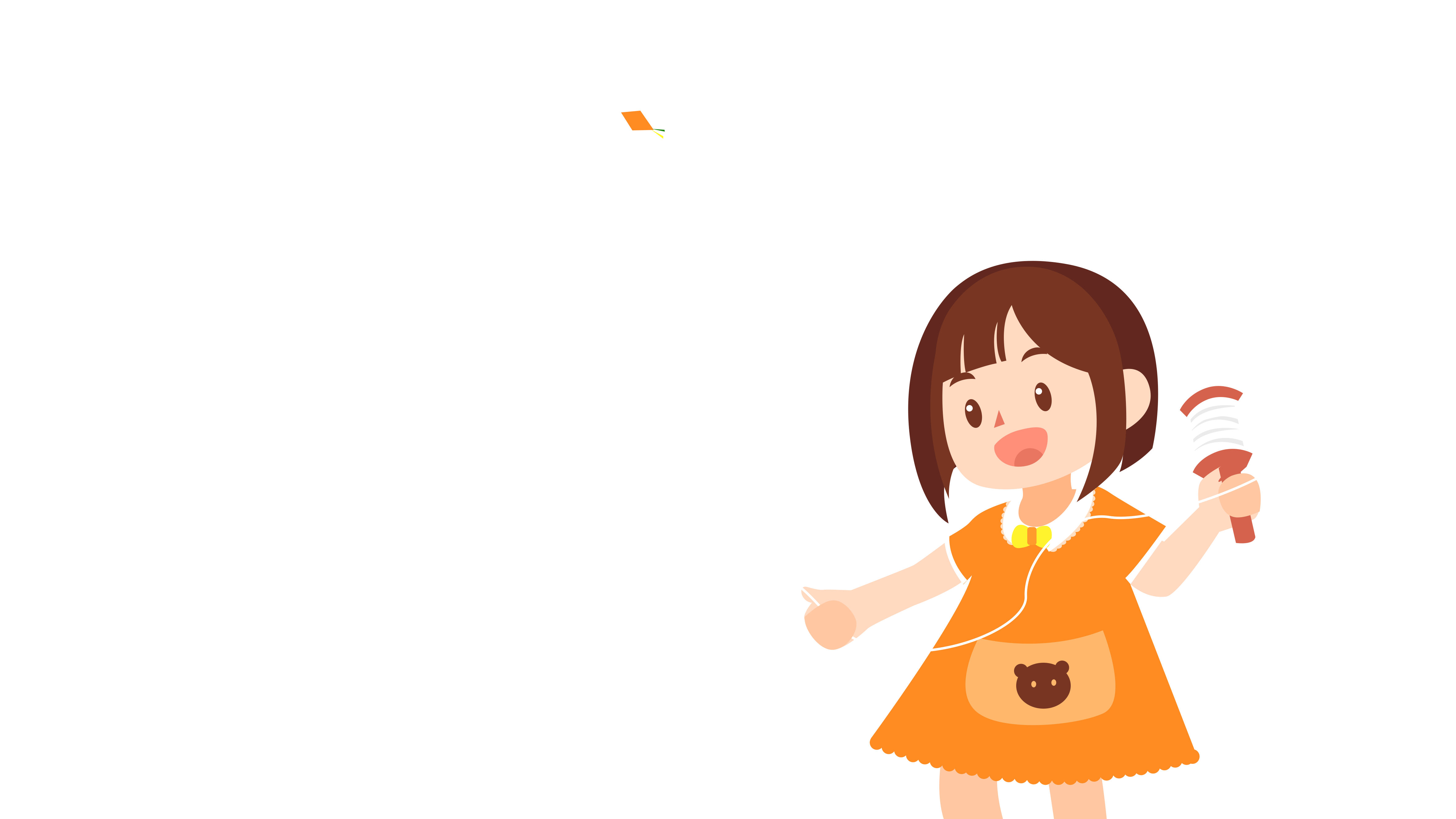 Cánh diều tuổi thơ
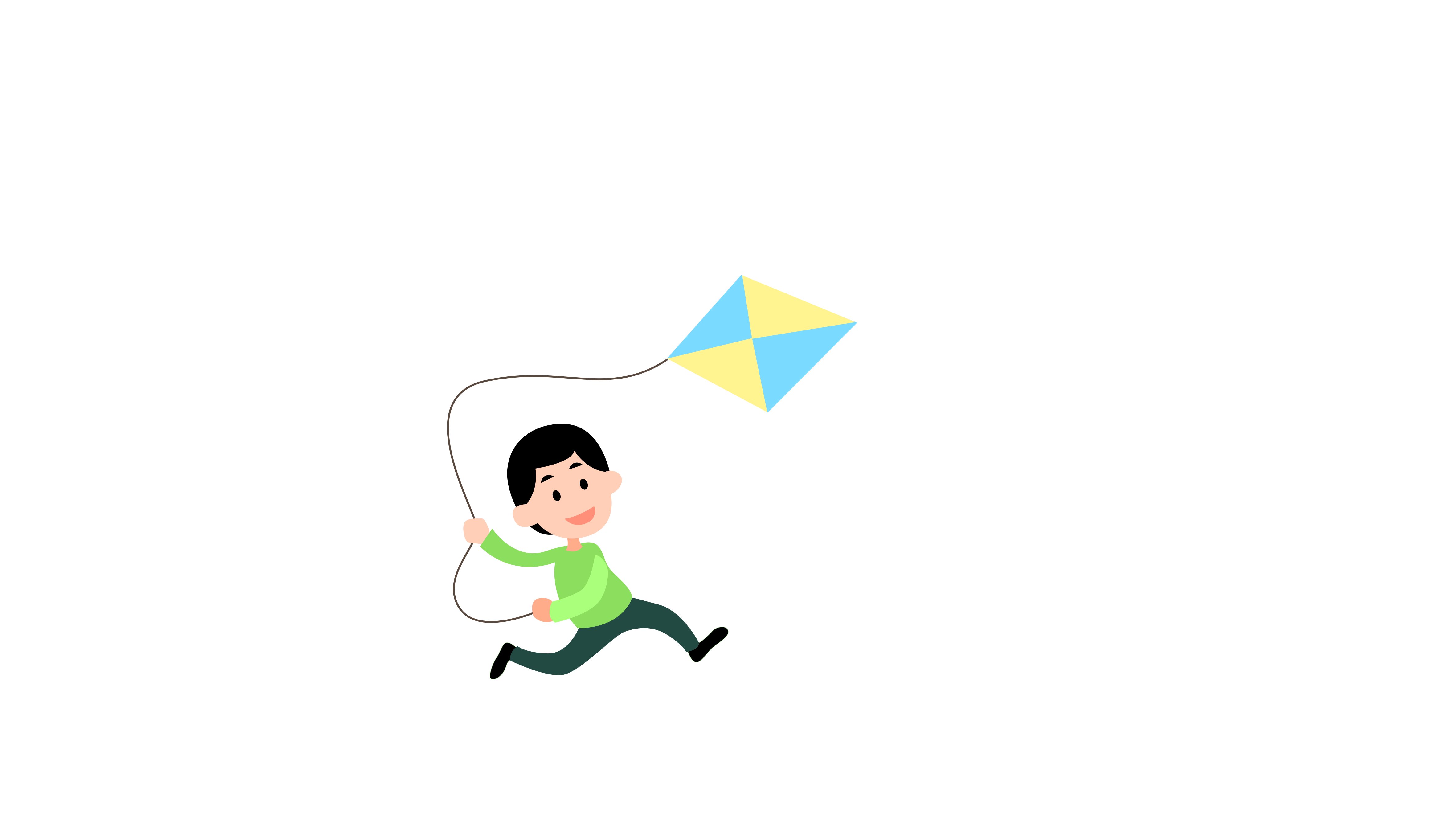 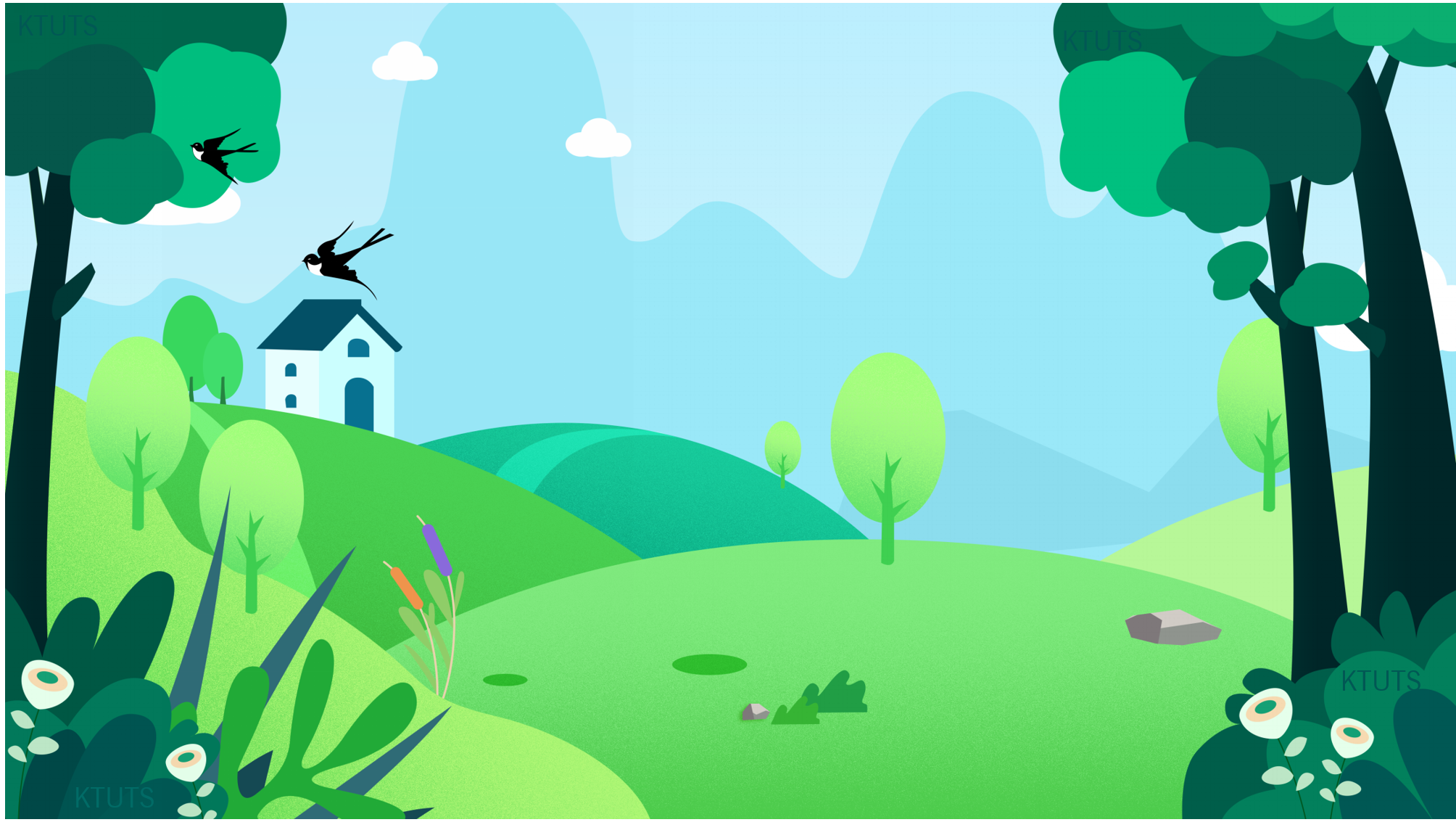 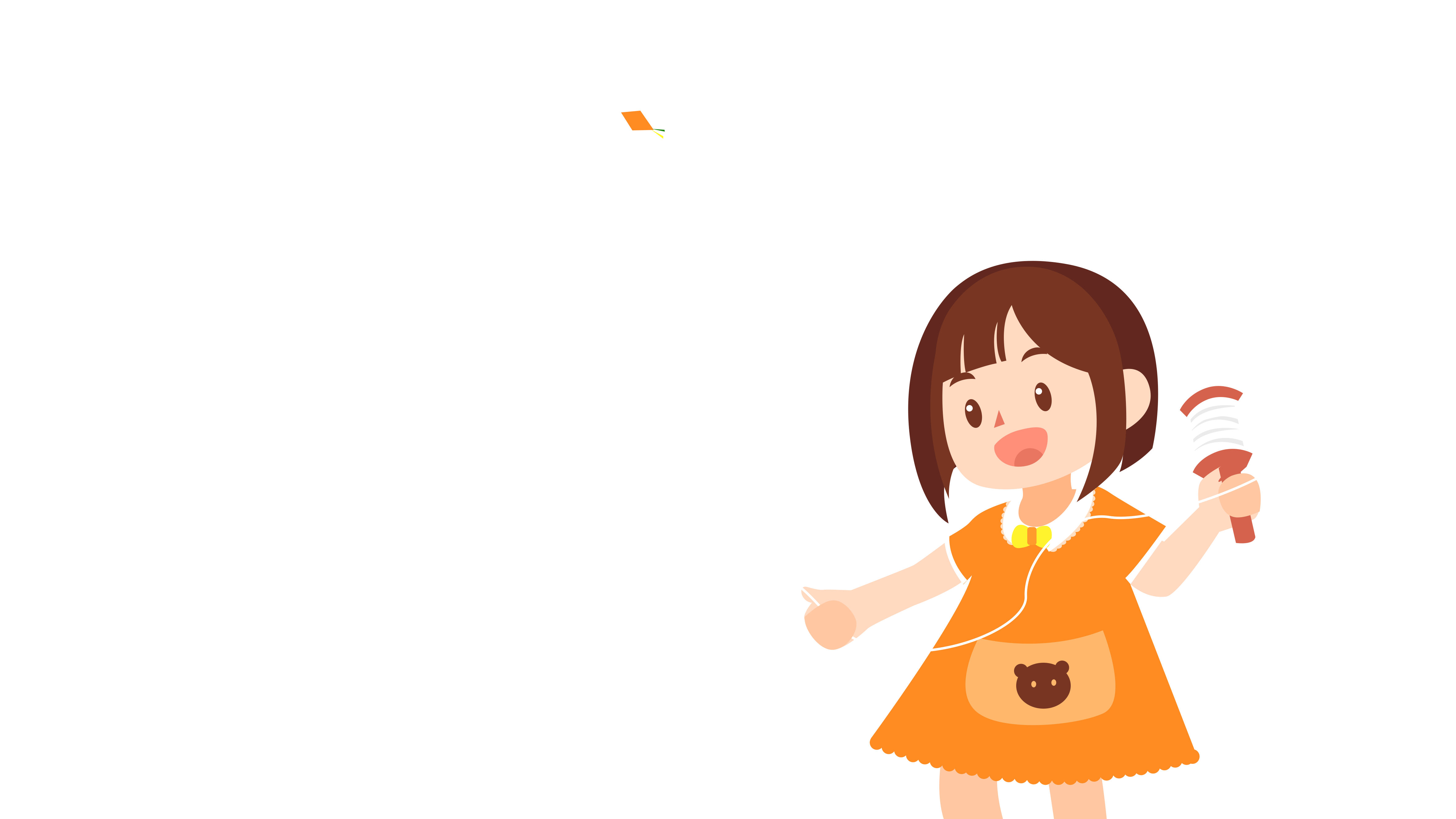 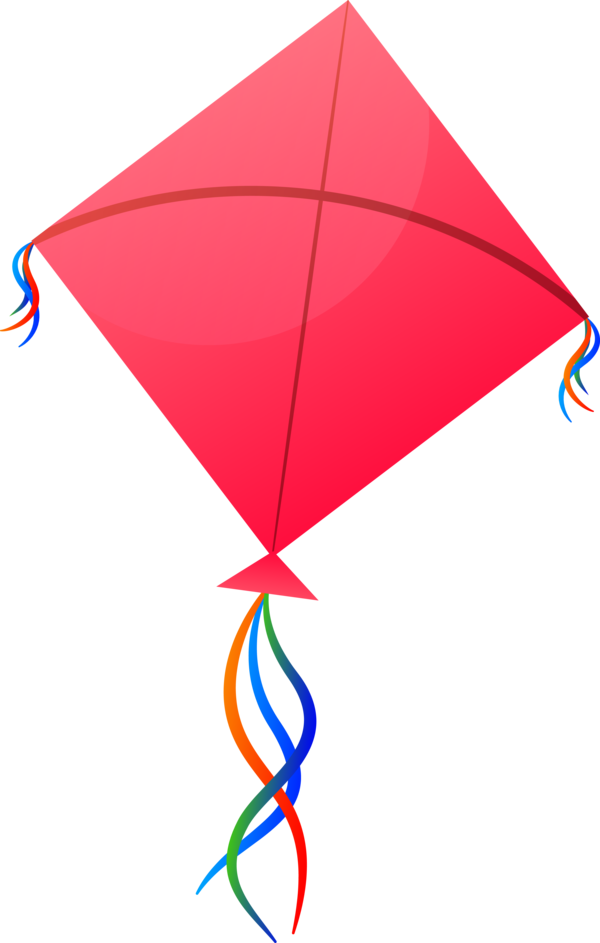 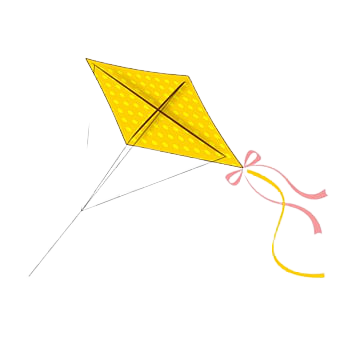 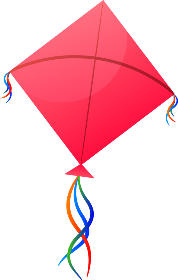 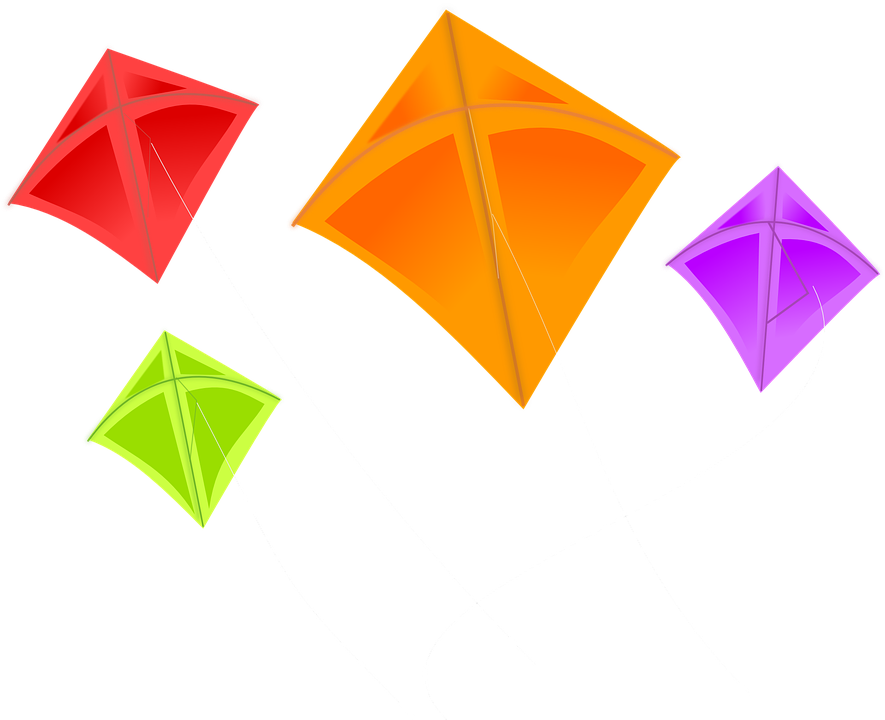 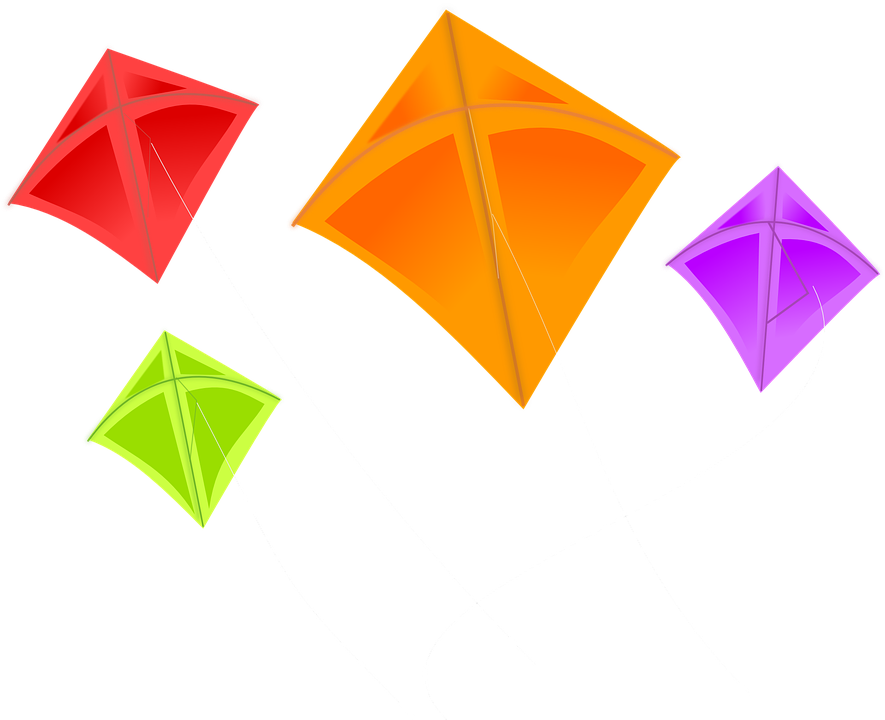 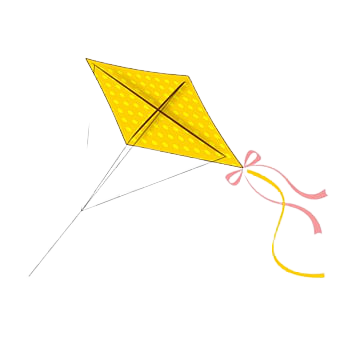 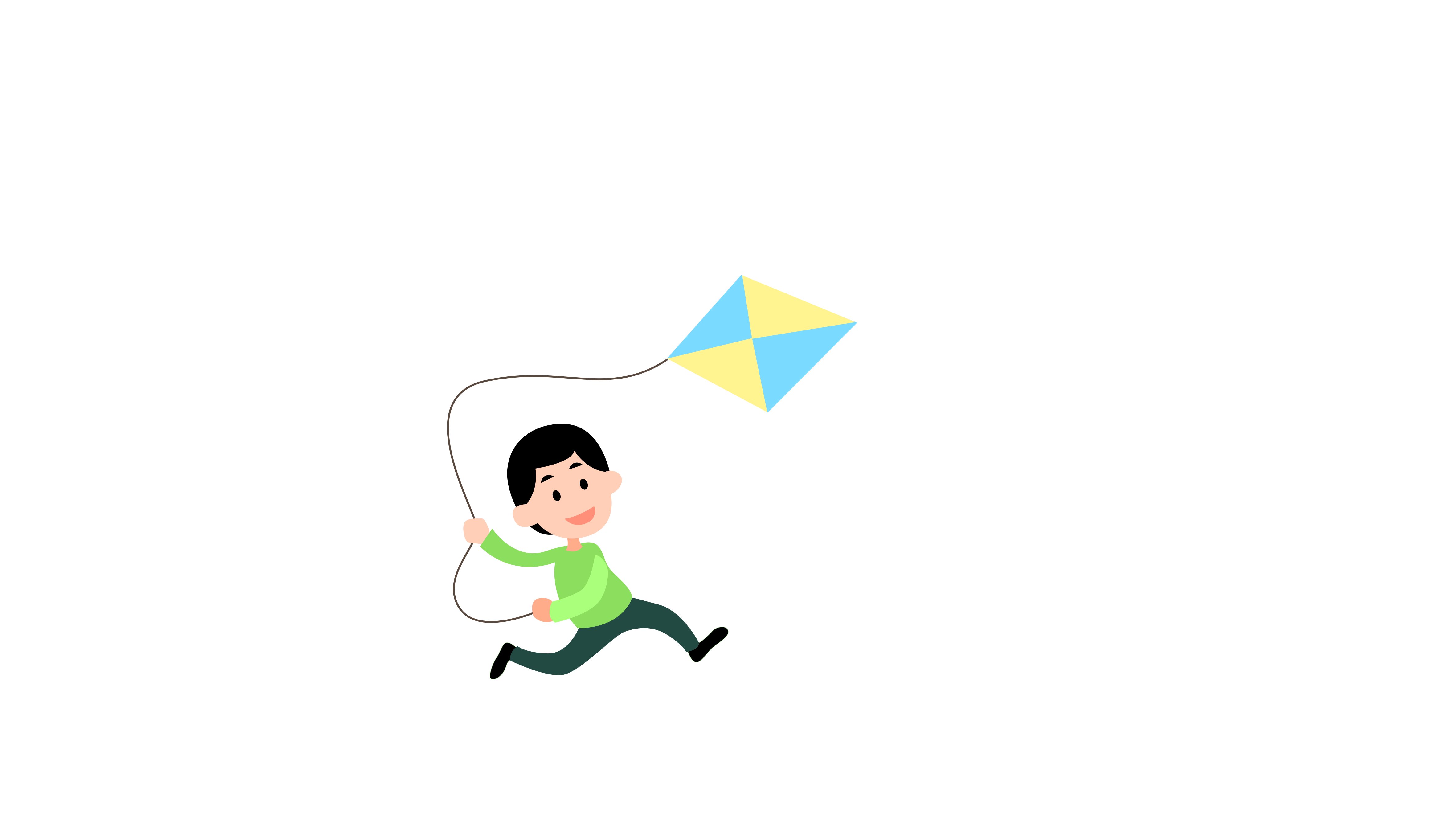 [Speaker Notes: Bấm vào con diều để đến slide câu hỏi]
Chuyển phân số thập phân sau 
thành số thập phân
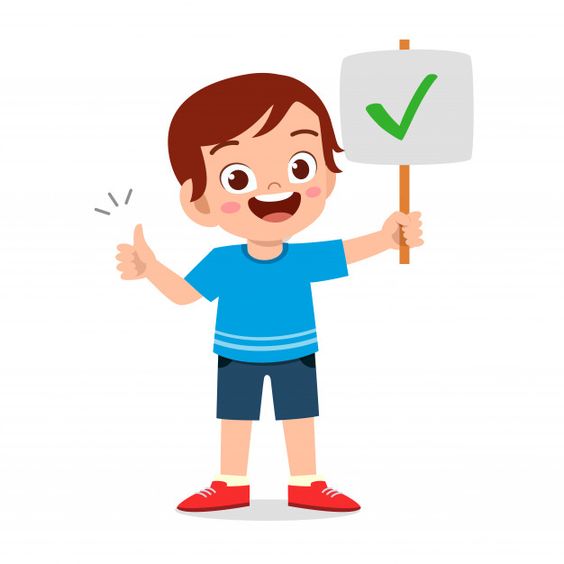 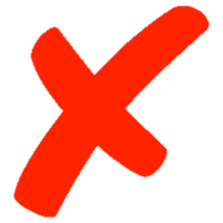 A. 1,36
B. 136
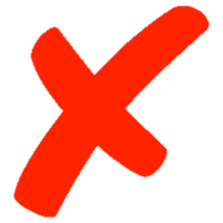 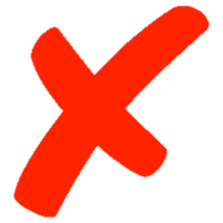 C. 1,036
D. 0,136
[Speaker Notes: Bấm vào em bé để quay lại slide chọn diều]
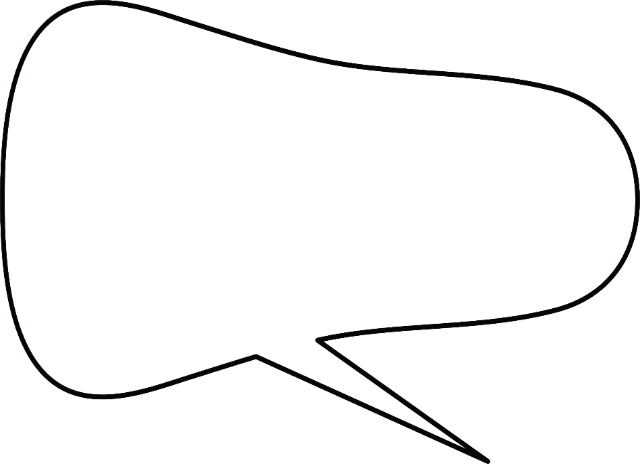 Đúng ghi Đ
Sai ghi S
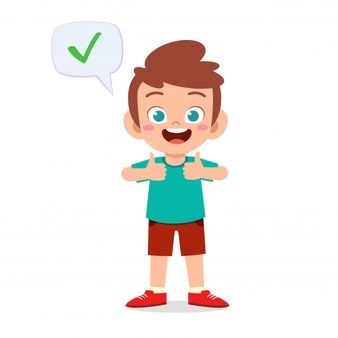 5m2 8dm2   =           m2
Đ
[Speaker Notes: Bấm vào em bé để quay lại slide chọn diều]
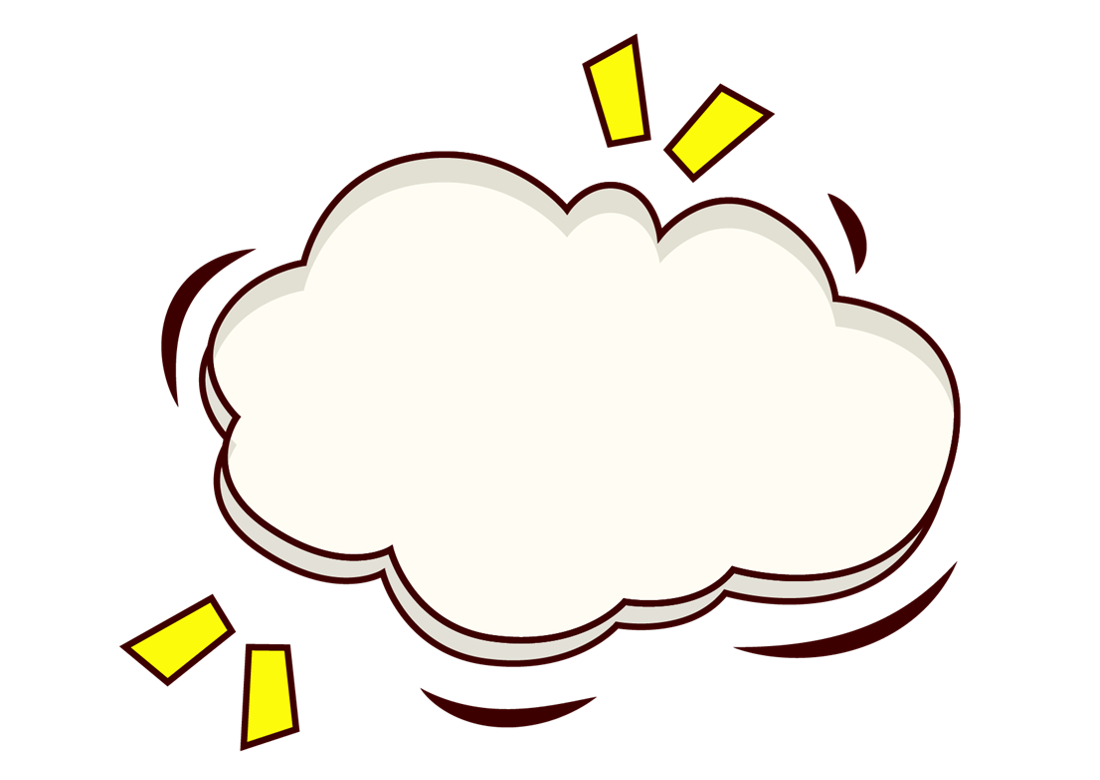 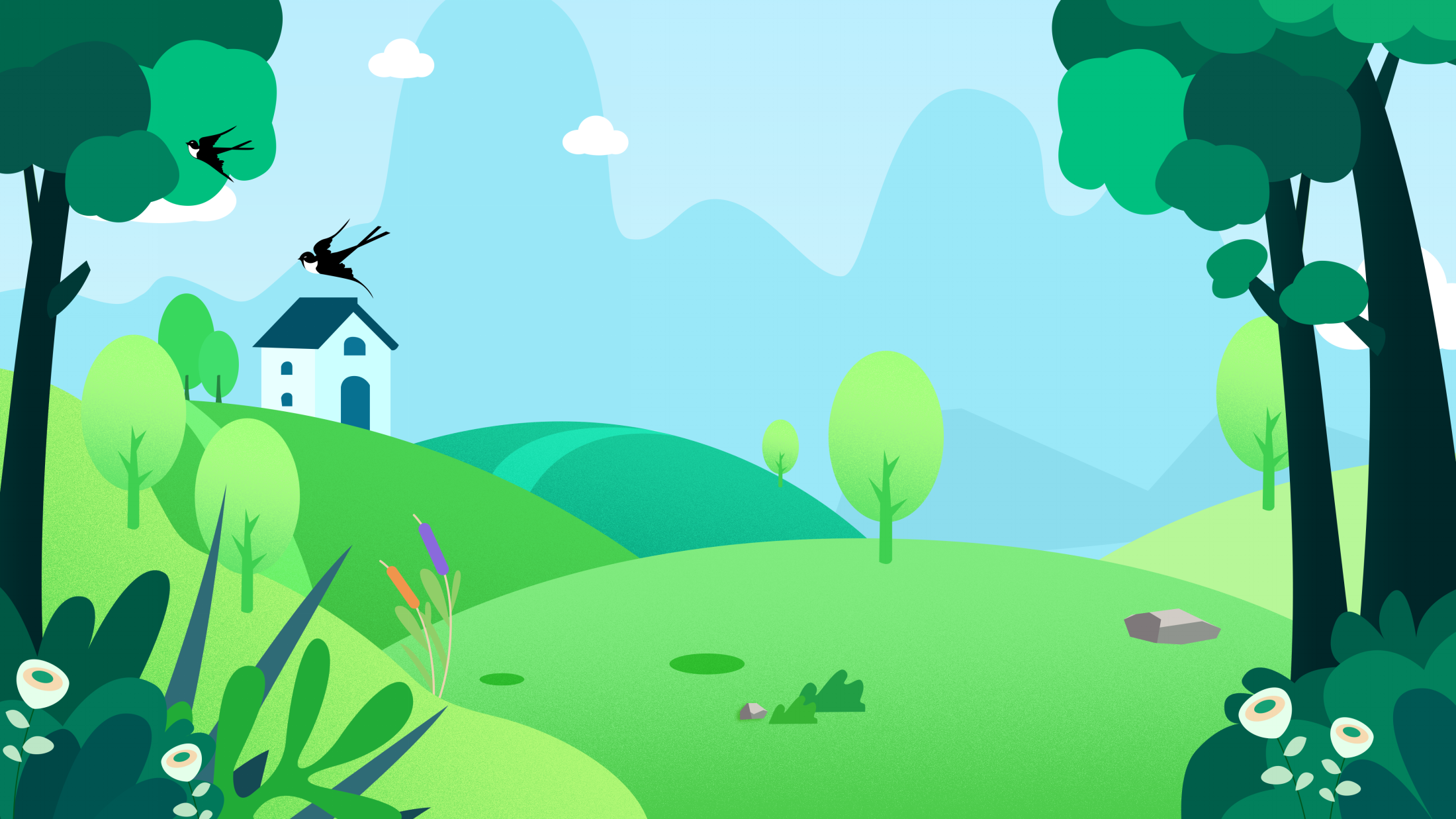 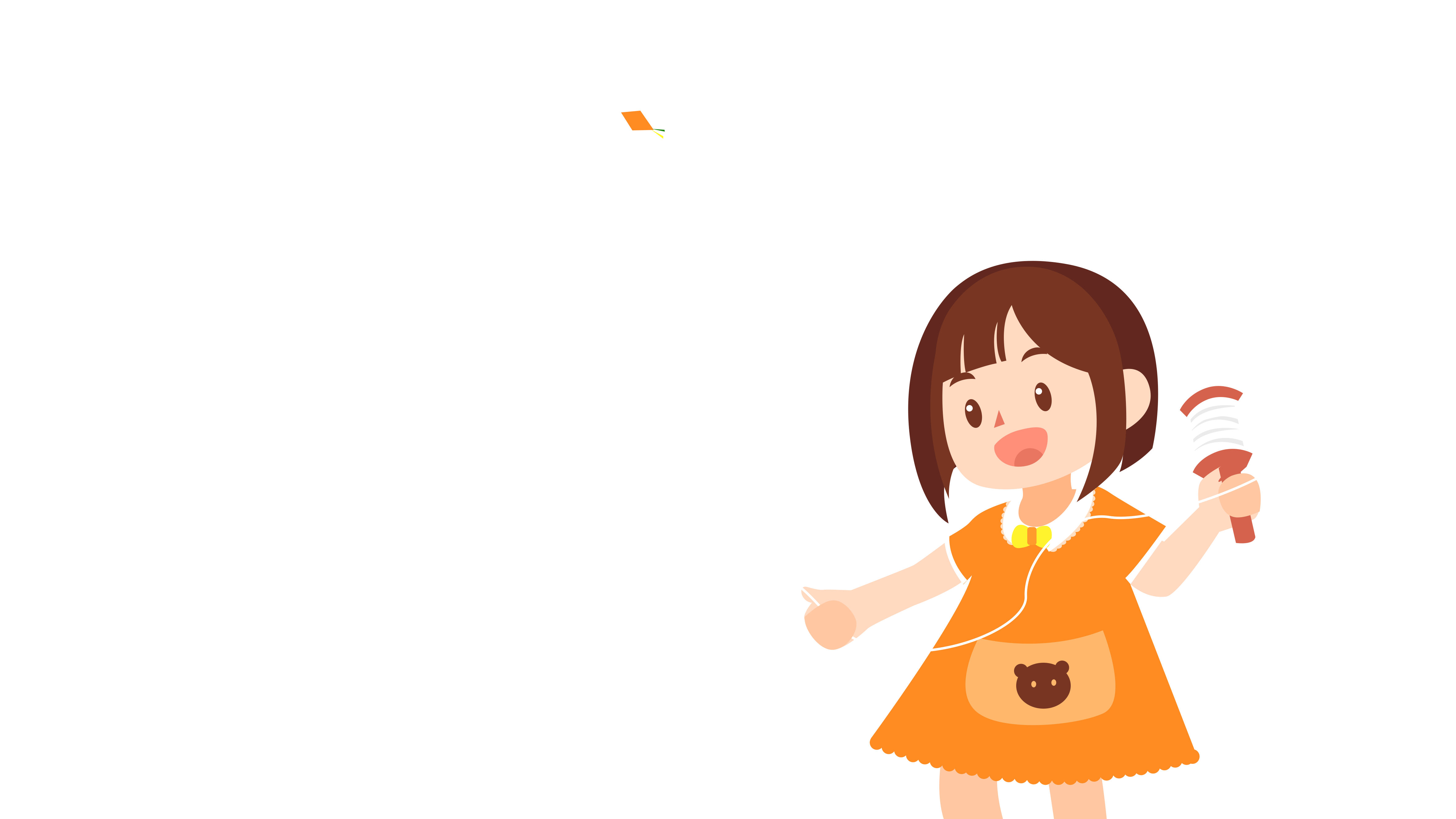 Khám phá
Khám phá
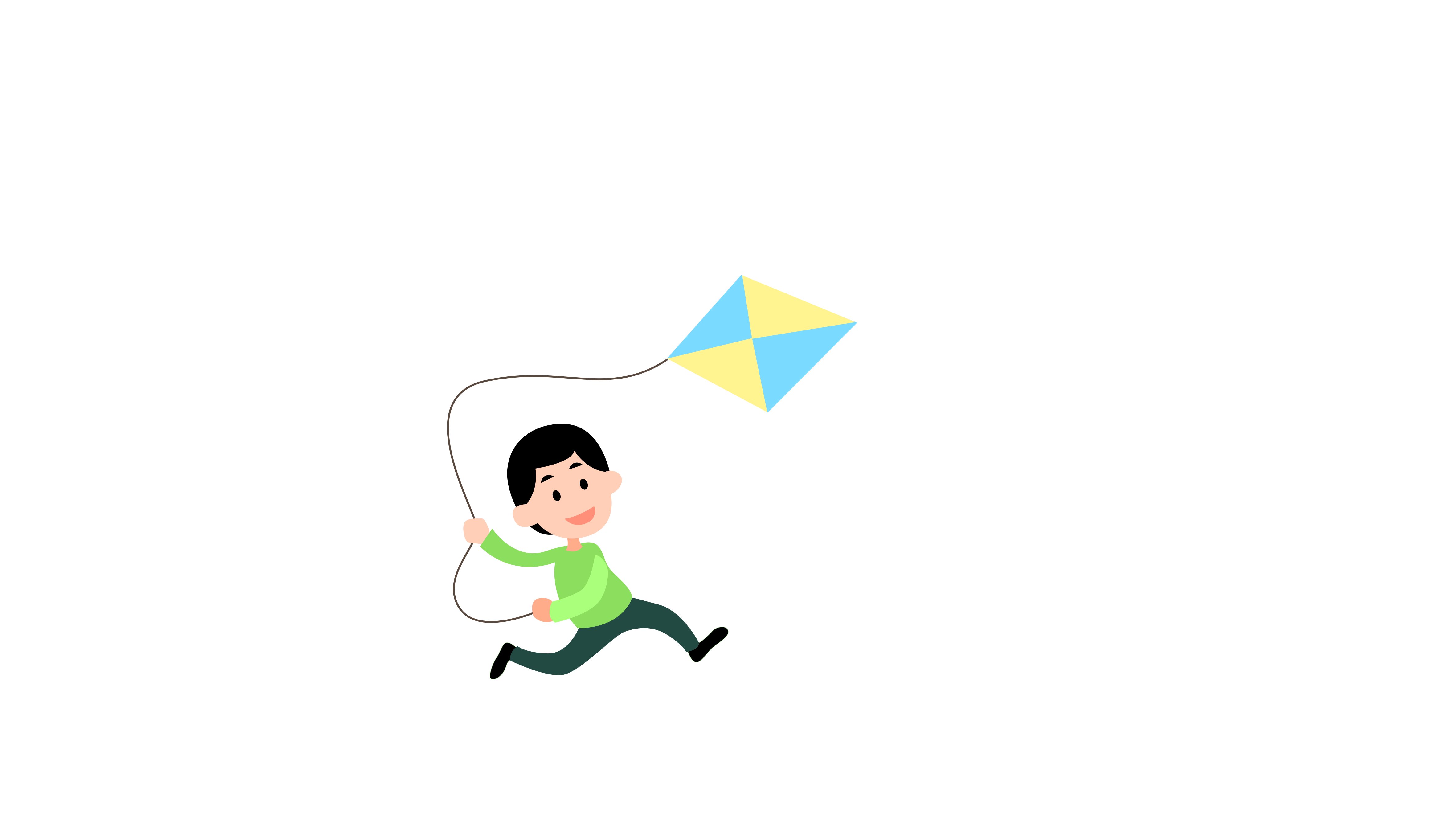 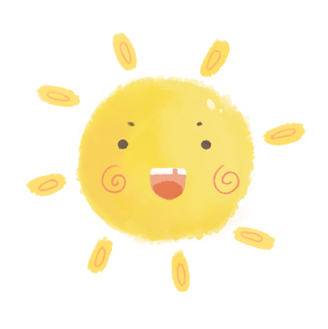 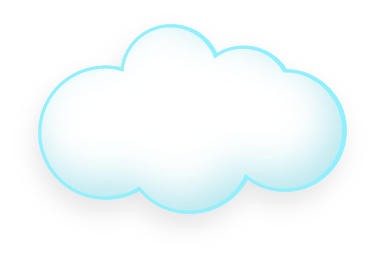 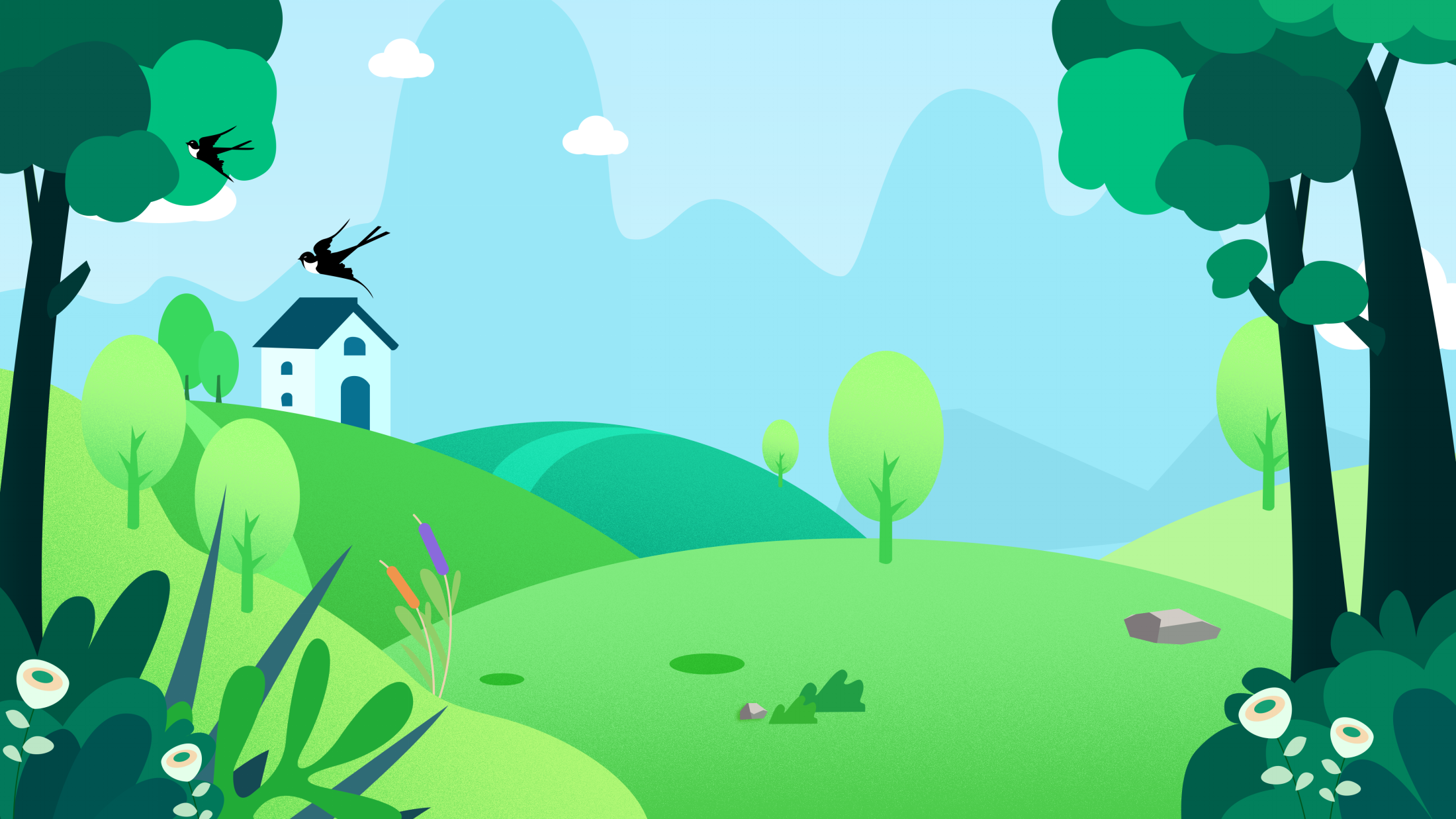 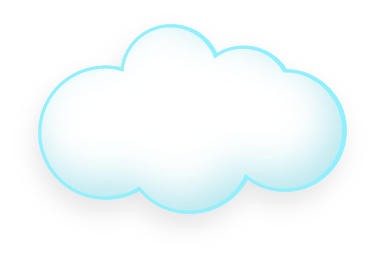 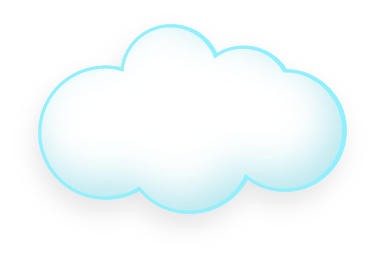 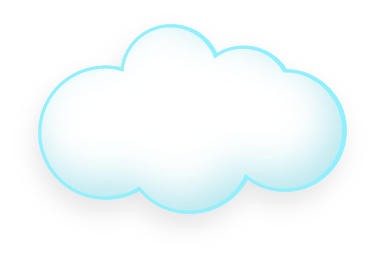 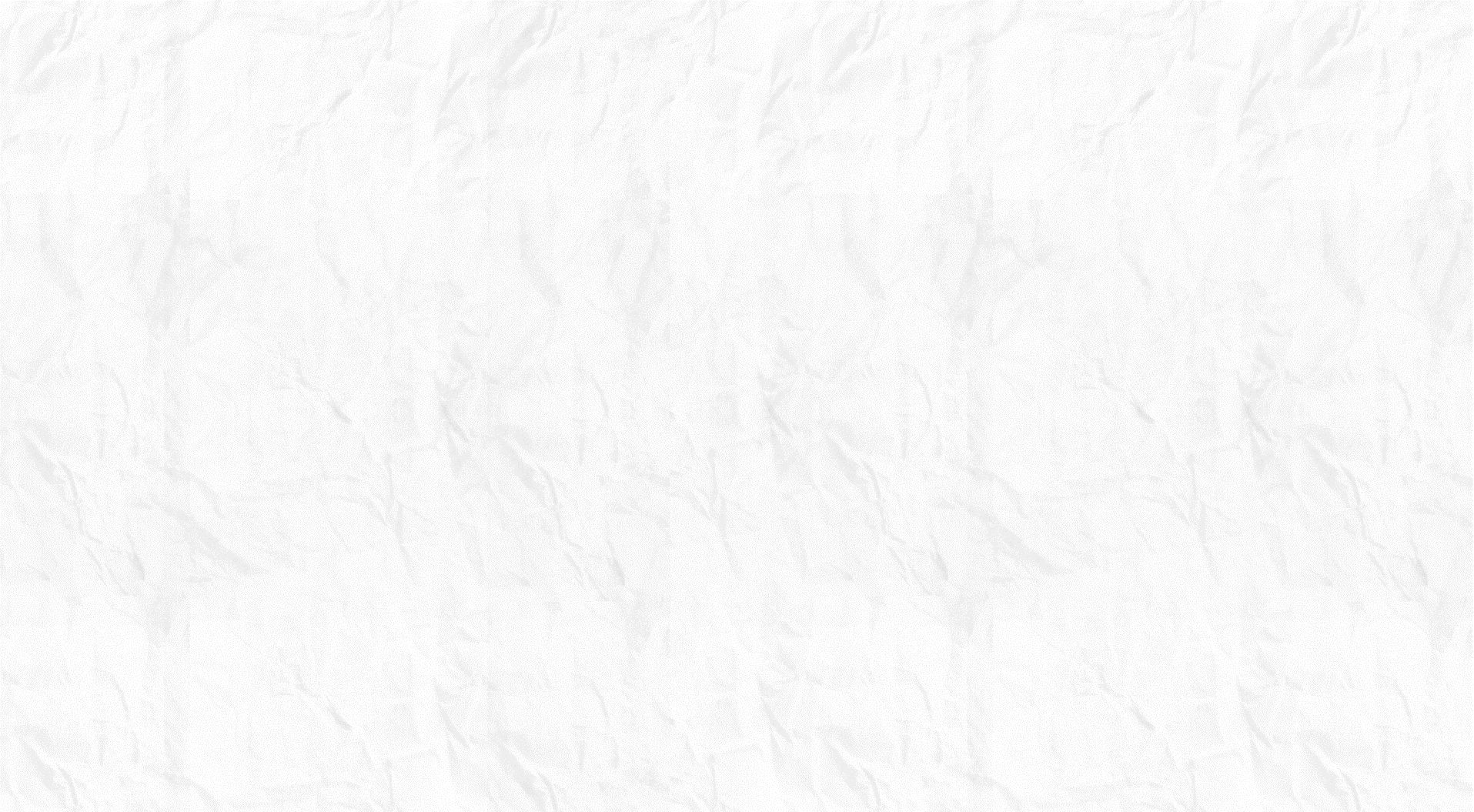 Toán
SỐ THẬP PHÂN BẰNG NHAU
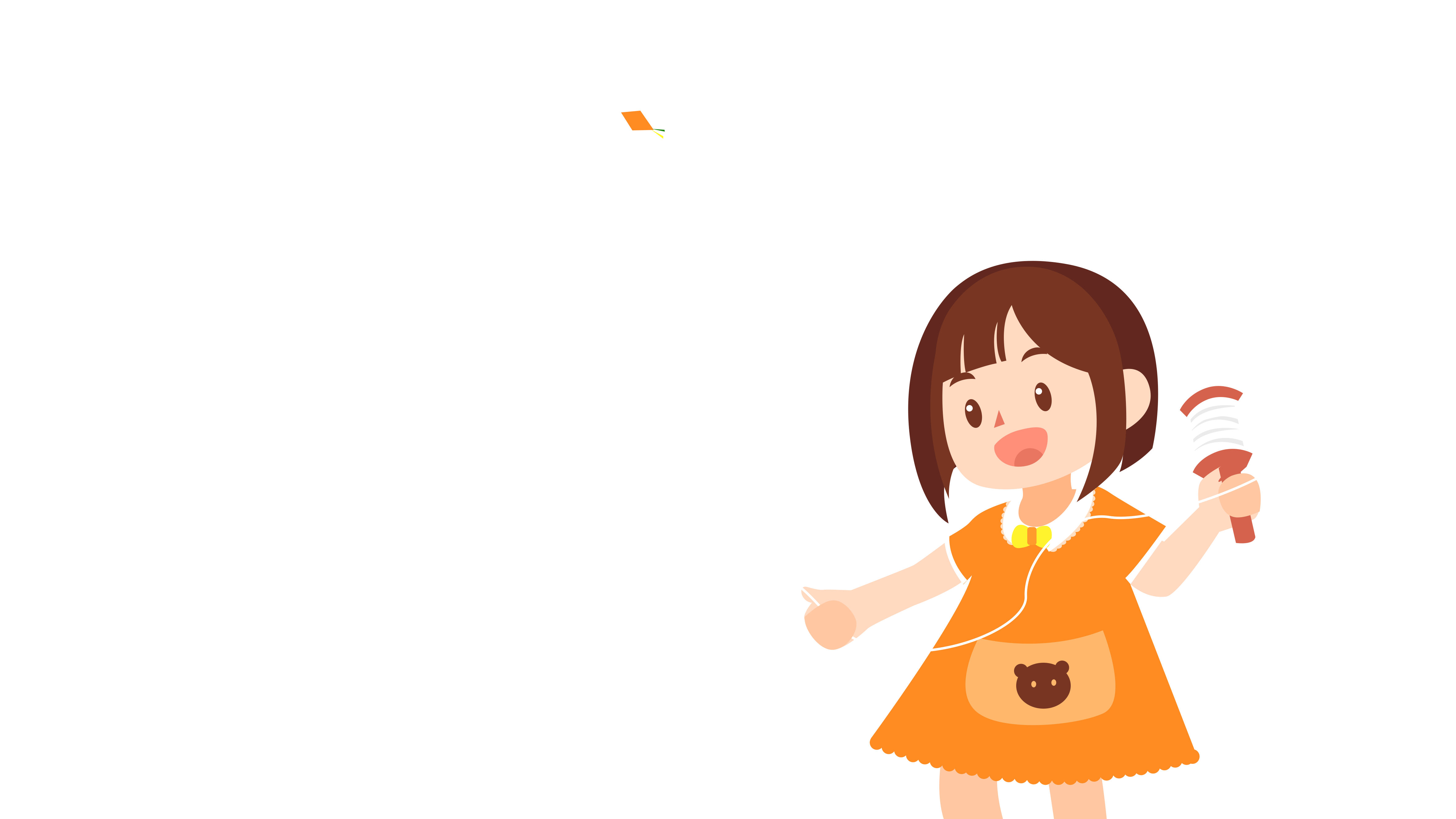 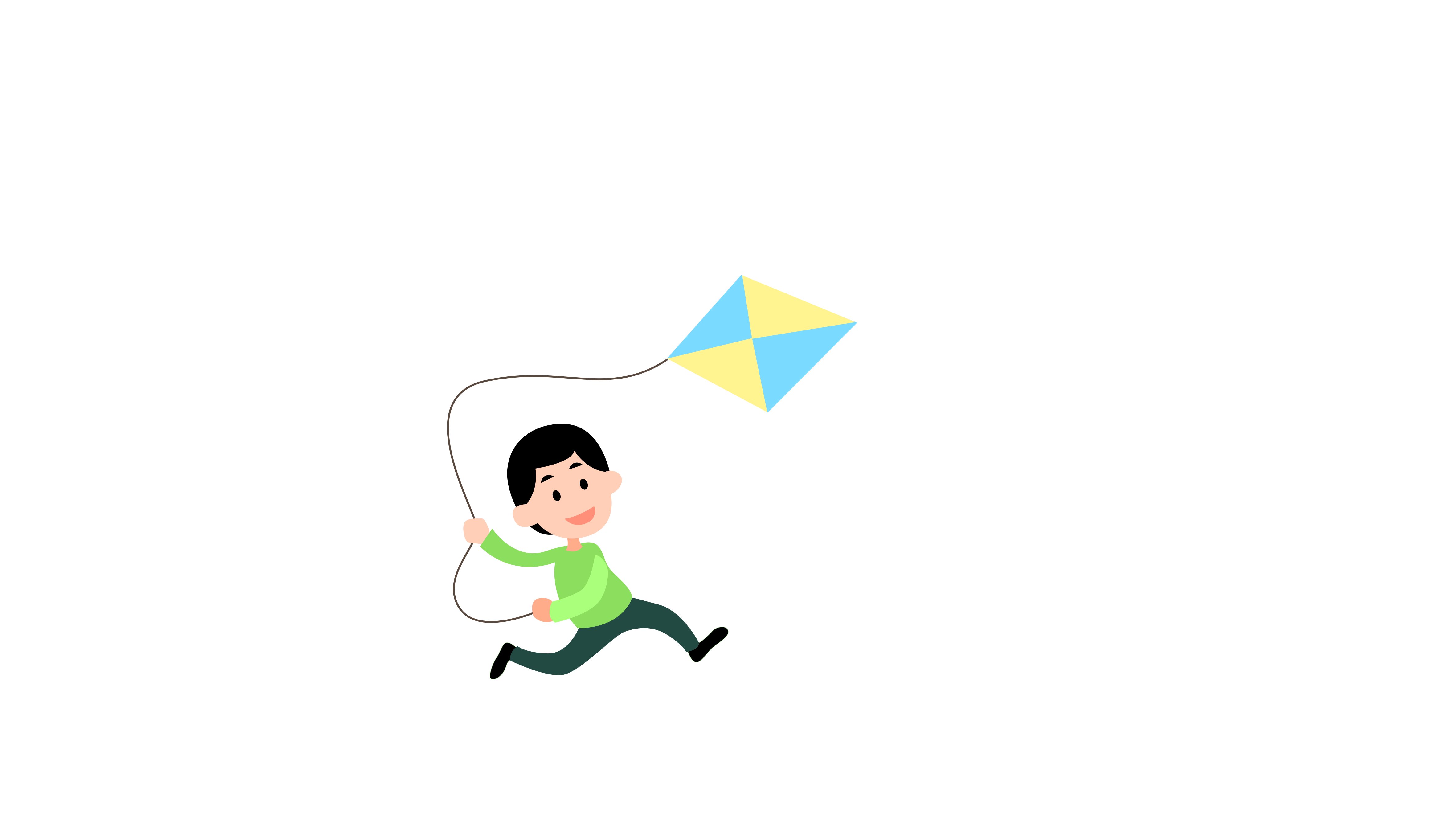 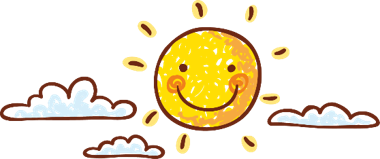 9 dm =        cm
90
90 cm = …… m
9 dm = …… m
Em hãy viết số thích hợp vào chỗ trống 
và so sánh hai kết quả vừa tìm được.
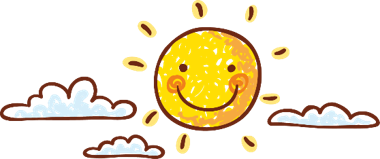 9 dm =        cm
90
90 cm =        m
Mà
9 dm =       m
0,90
9 dm =       m
0,9
90 cm =         m
Hay
0, 9 m          0, 90 m
=
0, 9    =    0, 90
Nên
Nếu viết thêm chữ số 0 ở tận cùng bên phải phần thập phân
 của một số thì được một số thập phân bằng nó.
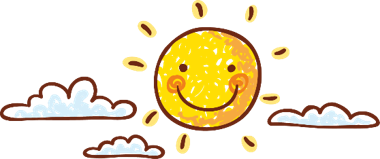 Nếu viết thêm chữ số 0 ở tận cùng 
bên phải phần thập phân của một số thì được
 một số thập phân bằng nó.
Ví dụ:
= 0,90
= 0,900
= 0,9000
0,9
= 8,750
= 8,7500
8,75
= 12,00
12
= 12,0
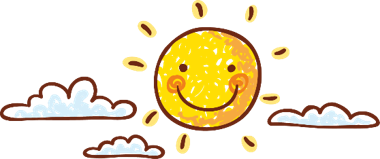 Nếu một số thập phân có chữ số 0 ở tận cùng
 bên phải phần thập phân thì khi bỏ chữ số 0 đó đi,
 ta được một số thập phân bằng nó.
Ví dụ:
= 0,900
= 0,90
= 0,9
0,9000
= 8,75
8,7500
= 8,750
12,00
= 12,0
= 12
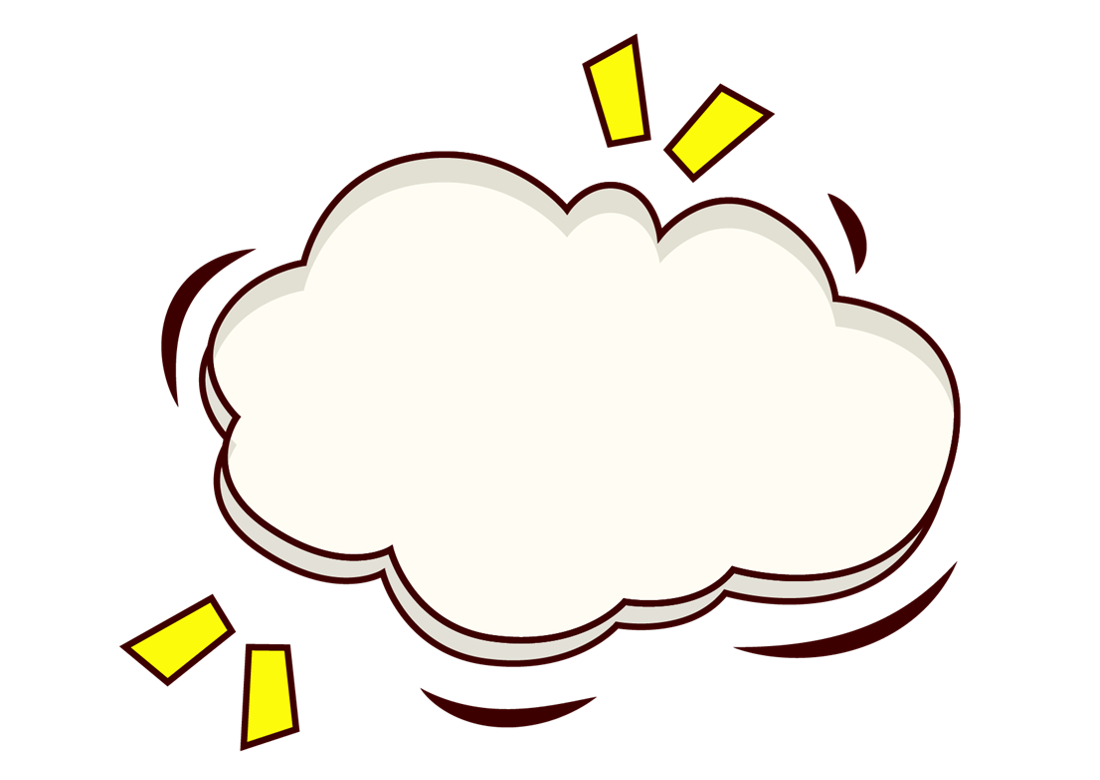 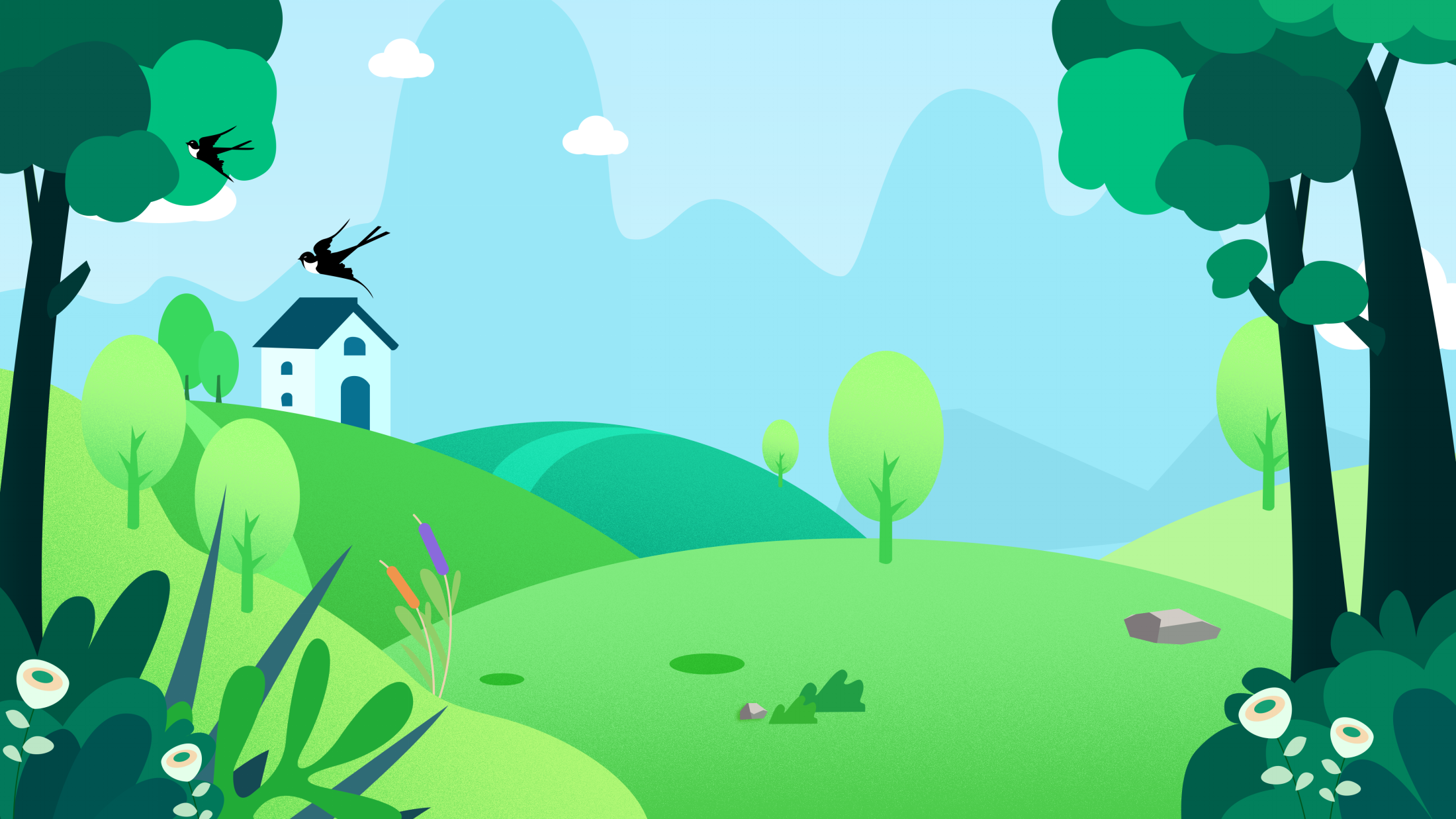 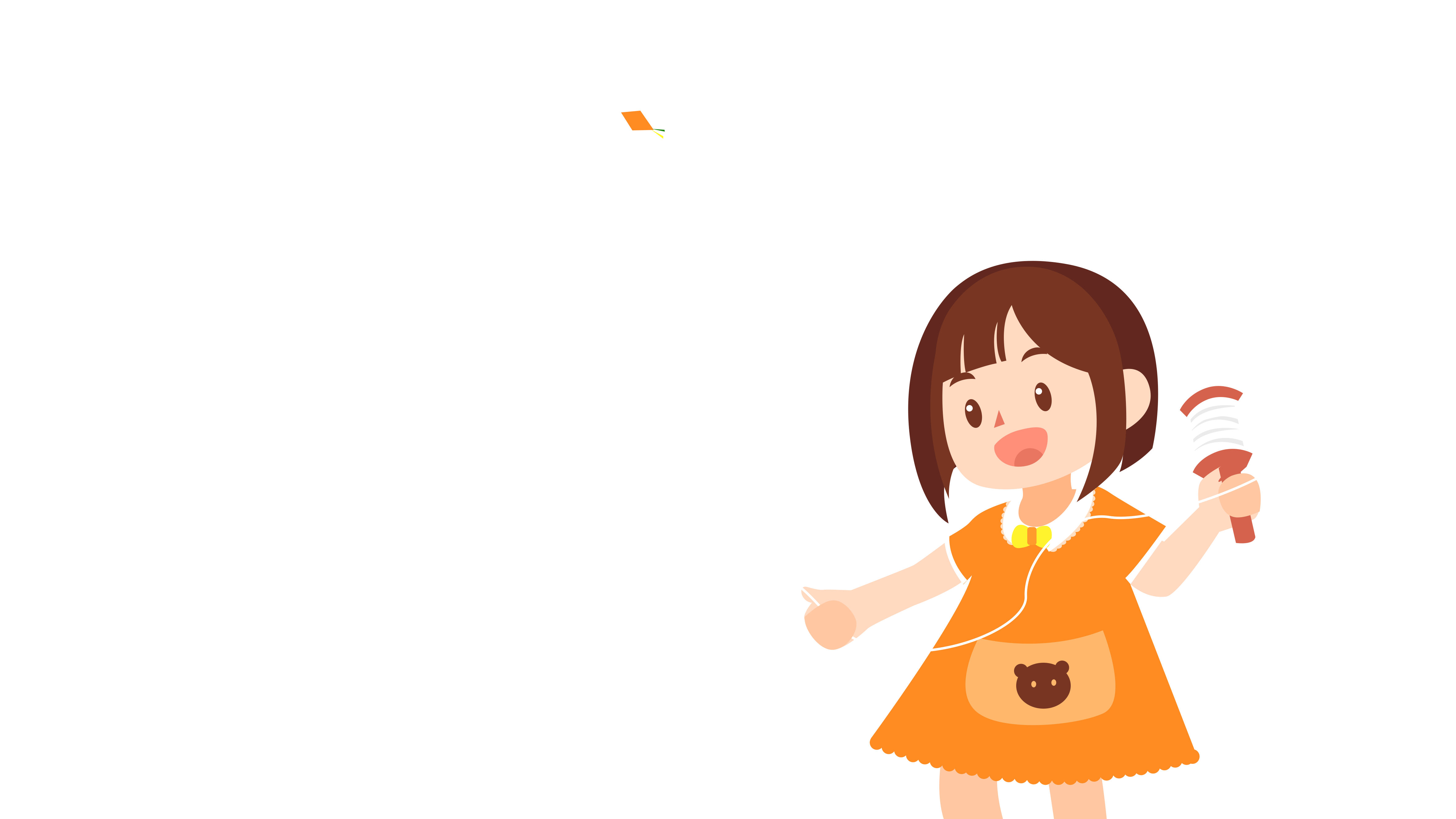 Luyện tập
Luyện tập
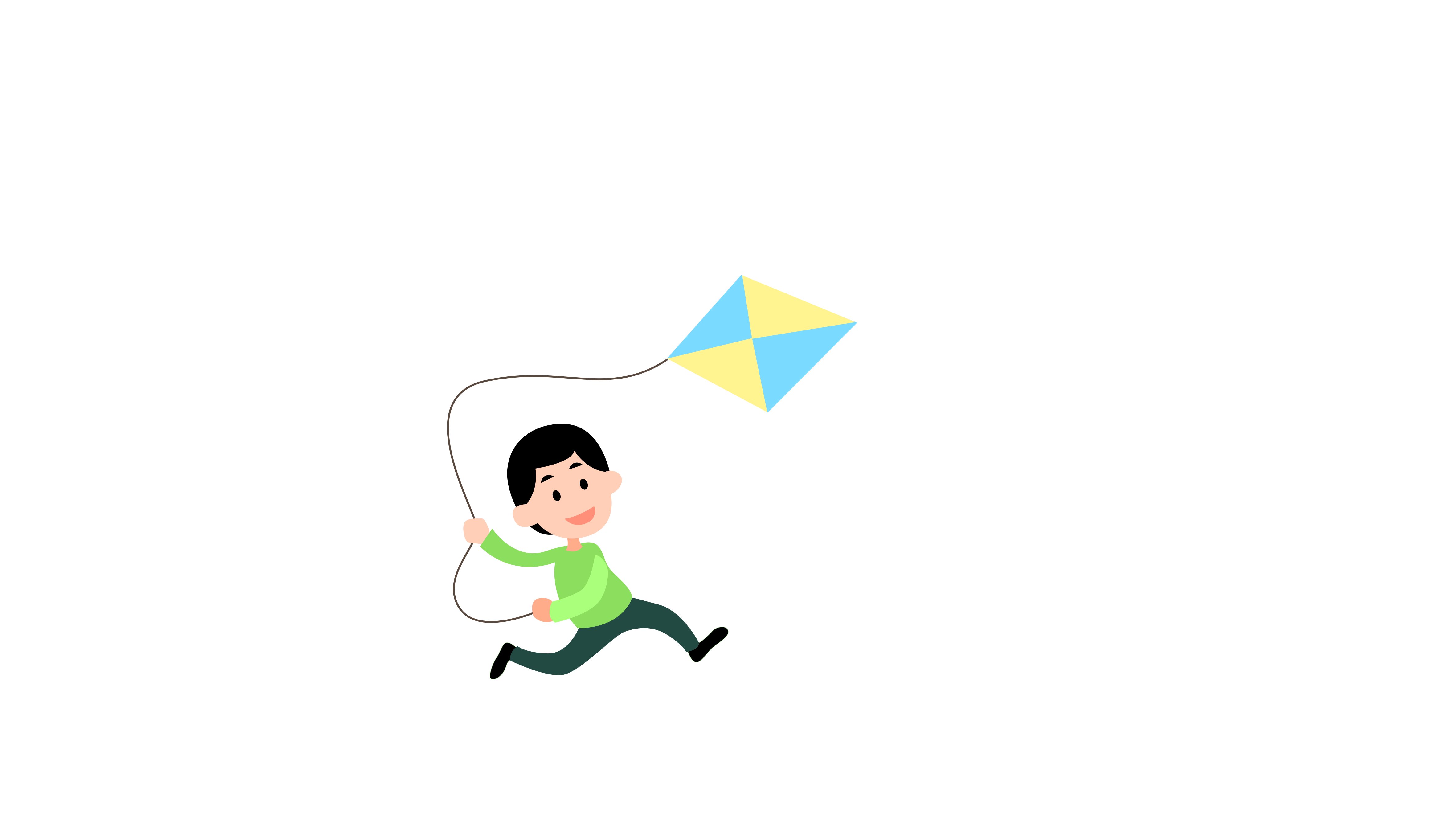 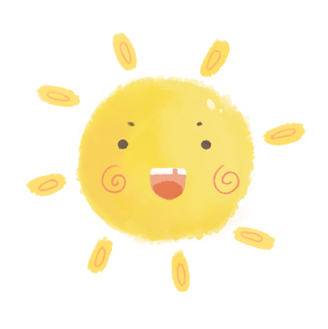 Bỏ
0
Bài 1: Bỏ các chữ số 0 ở tận cùng bên phải phần thập phân để có các số thập phân viết dưới dạng gọn hơn.
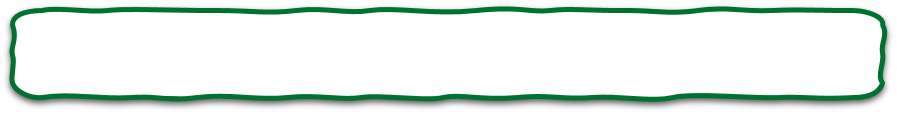 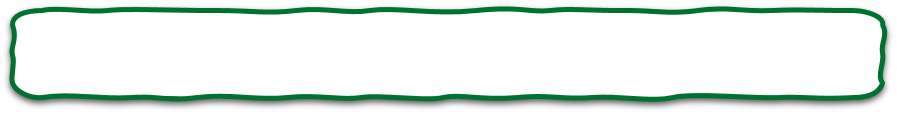 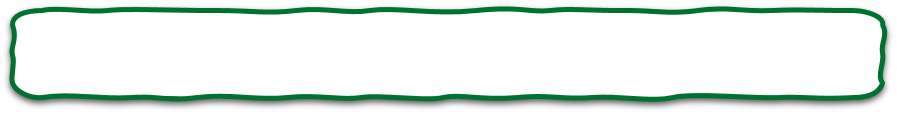 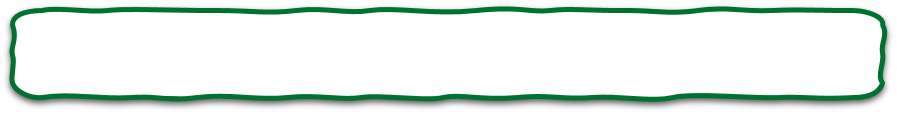 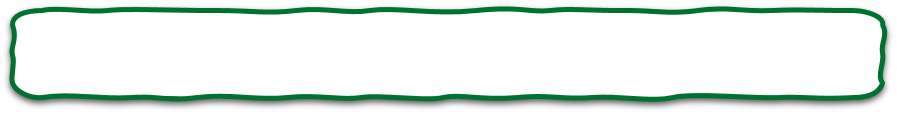 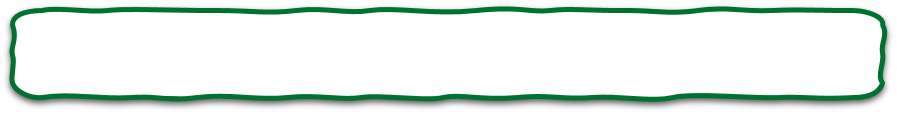 100,0100
2001,300
7,800
64,9000
3,0400
35,020
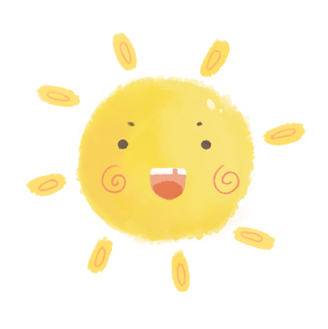 Bỏ
0
Bài 1: Bỏ các chữ số 0 ở tận cùng bên phải phần thập phân để có các số thập phân viết dưới dạng gọn hơn.
= 2001,3
=   7,8
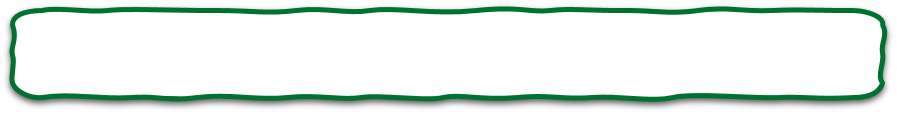 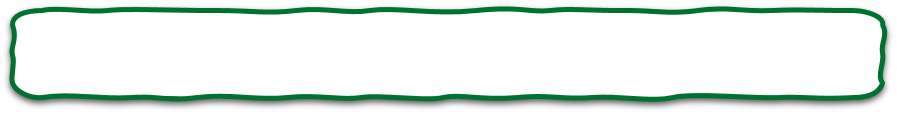 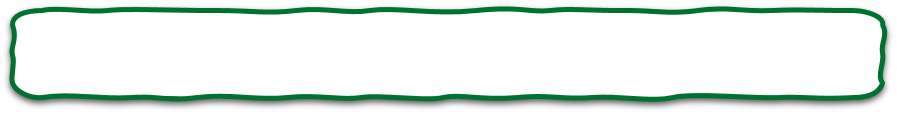 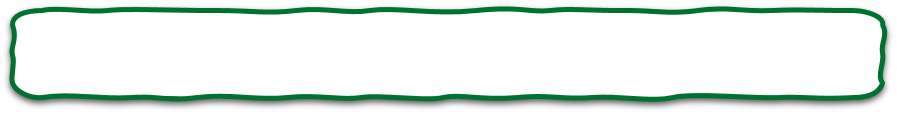 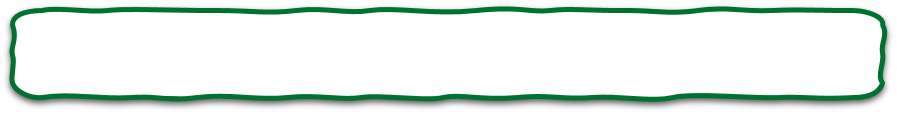 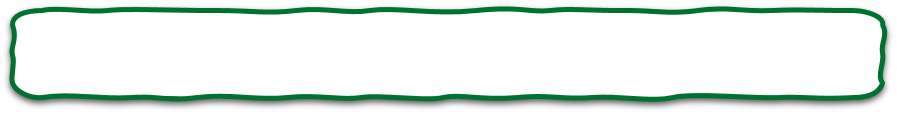 2001,300
100,0100
64,9000
3,0400
35,020
7,800
= 35,02
=  64,9
= 100,01
=  3,04
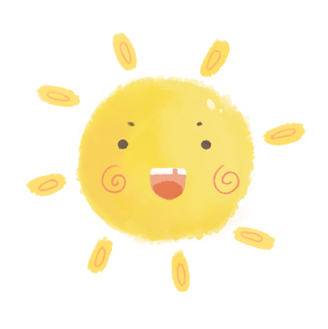 thêm
0
Bài 2: Viết thêm các chữ số 0 vào bên phải phần thập phân của các số thập phân sau đây để các phần thập phân của chúng có số chữ số bằng nhau (đều có ba chữ số):
ba
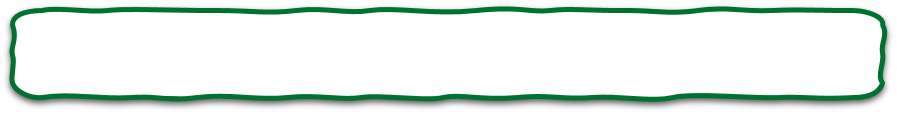 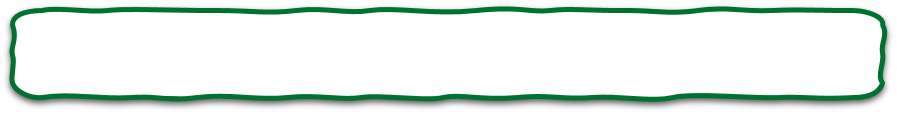 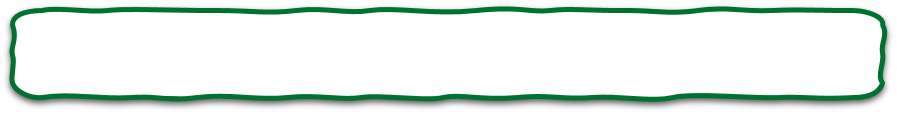 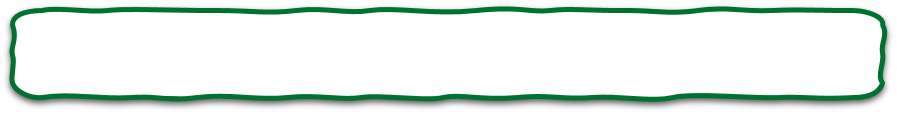 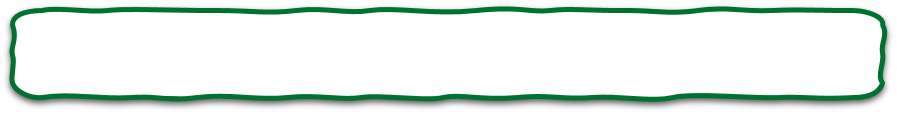 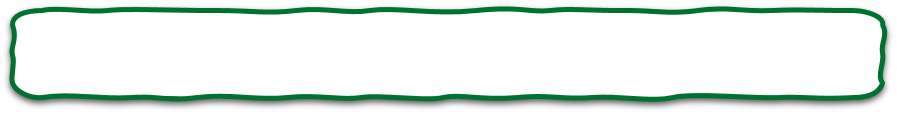 14,678
24,5
5,612
17,2
480,59
80,01
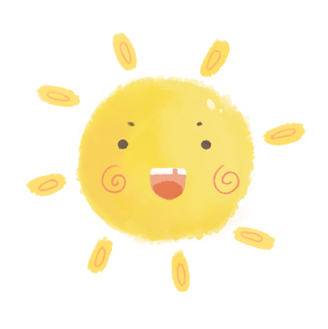 thêm
0
Bài 2: Viết thêm các chữ số 0 vào bên phải phần thập phân của các số thập phân sau đây để các phần thập phân của chúng có số chữ số bằng nhau (đều có ba chữ số):
ba
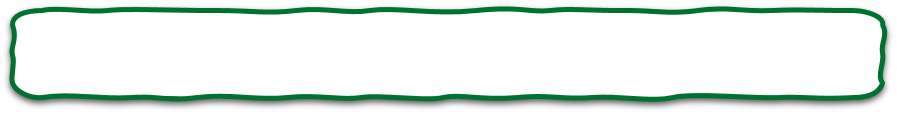 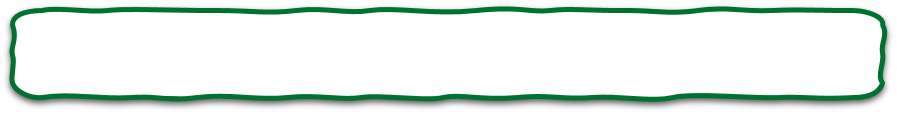 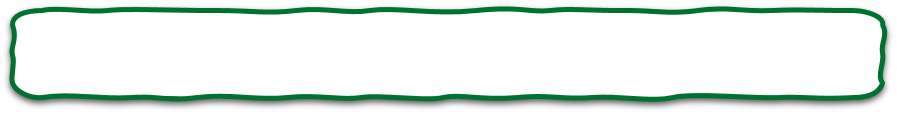 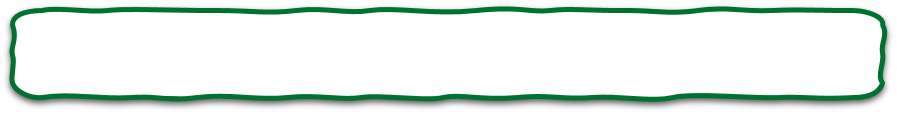 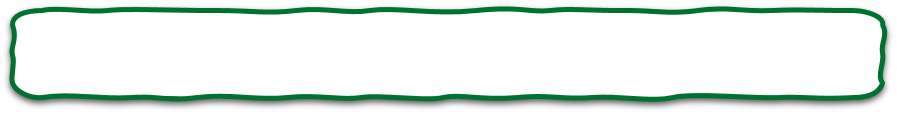 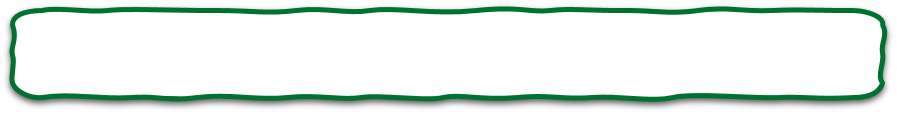 17,2
480,59
24,5
14,678
80,01
5,612
= 24,500
= 5,612
= 80,010
=  17,200
= 480,590
= 14,678
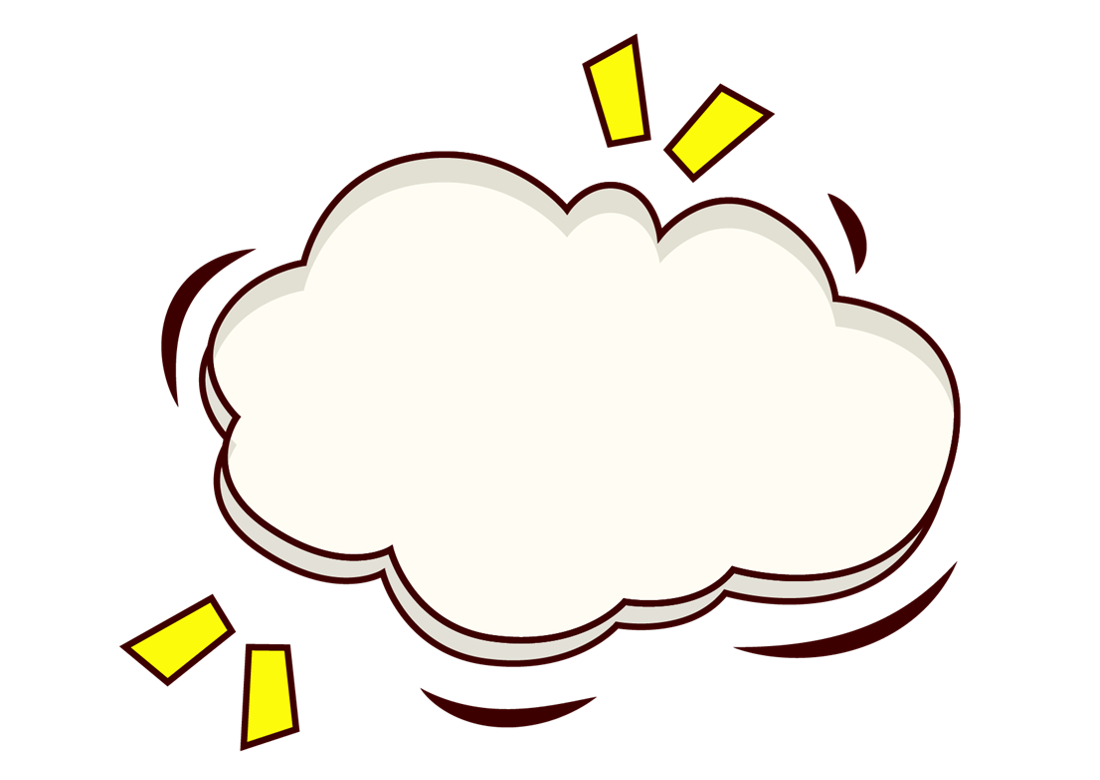 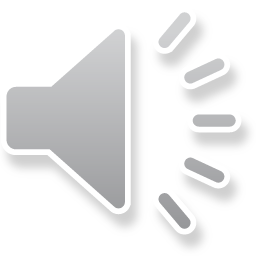 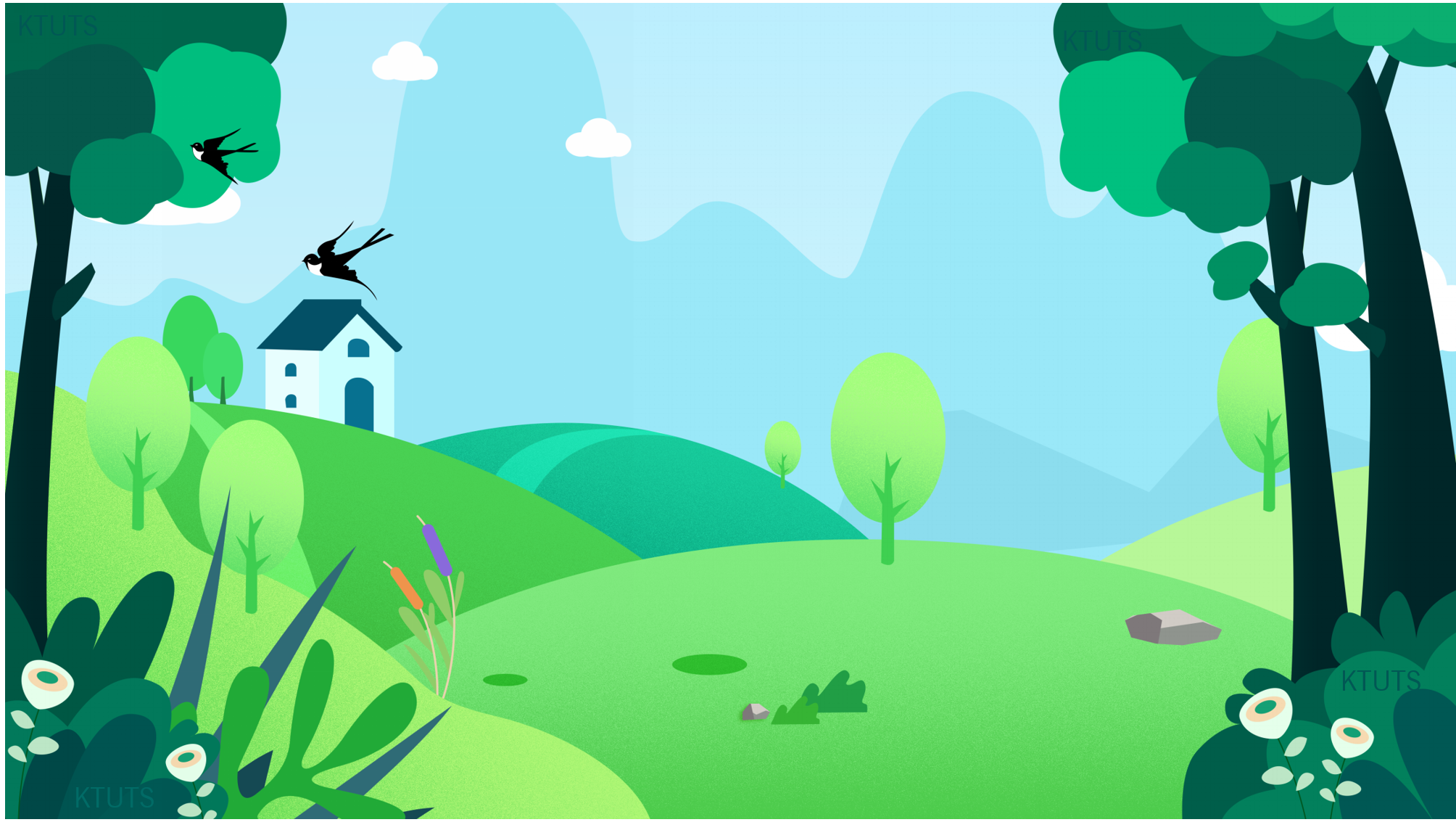 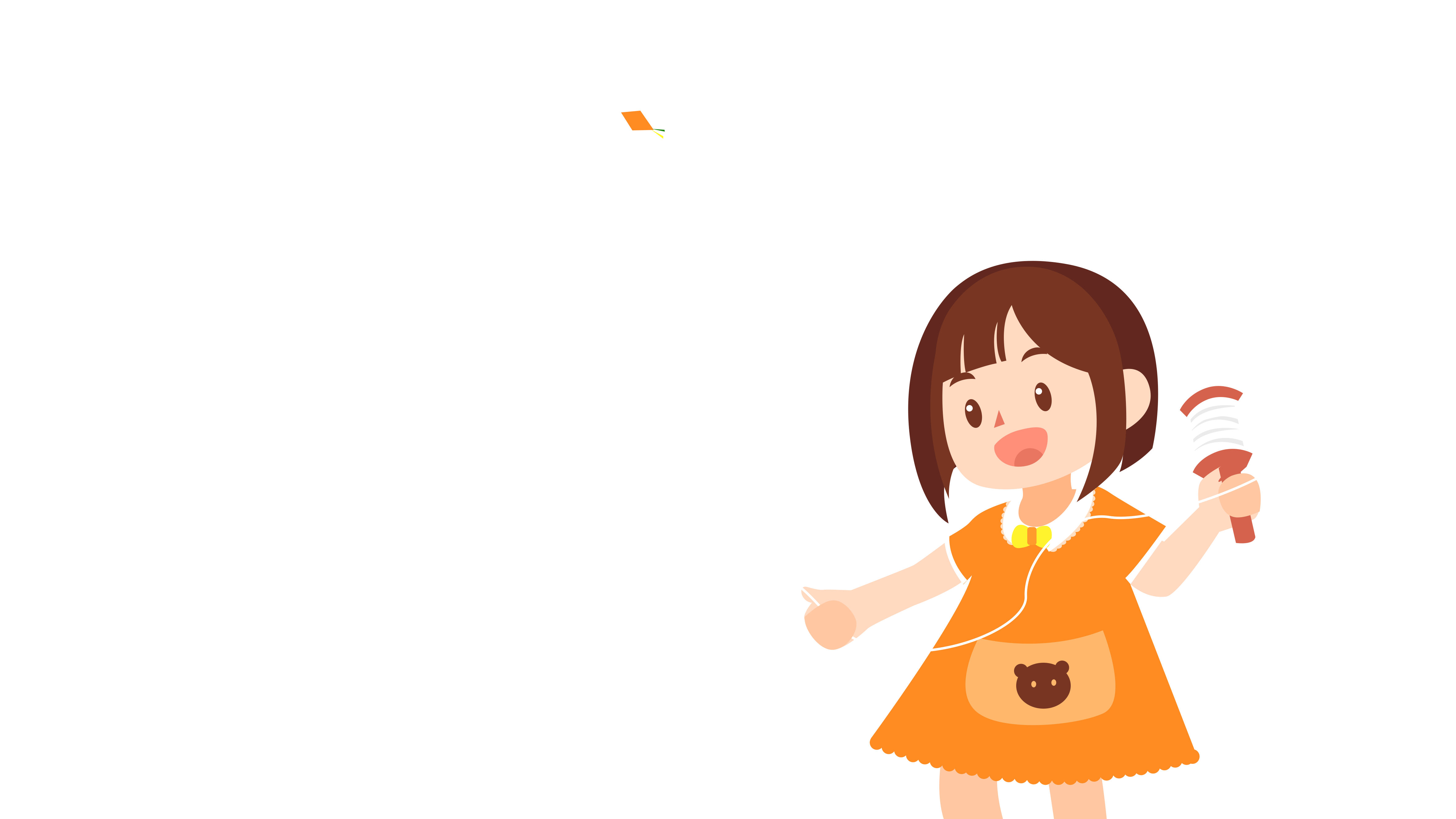 Củng cố
Củng cố
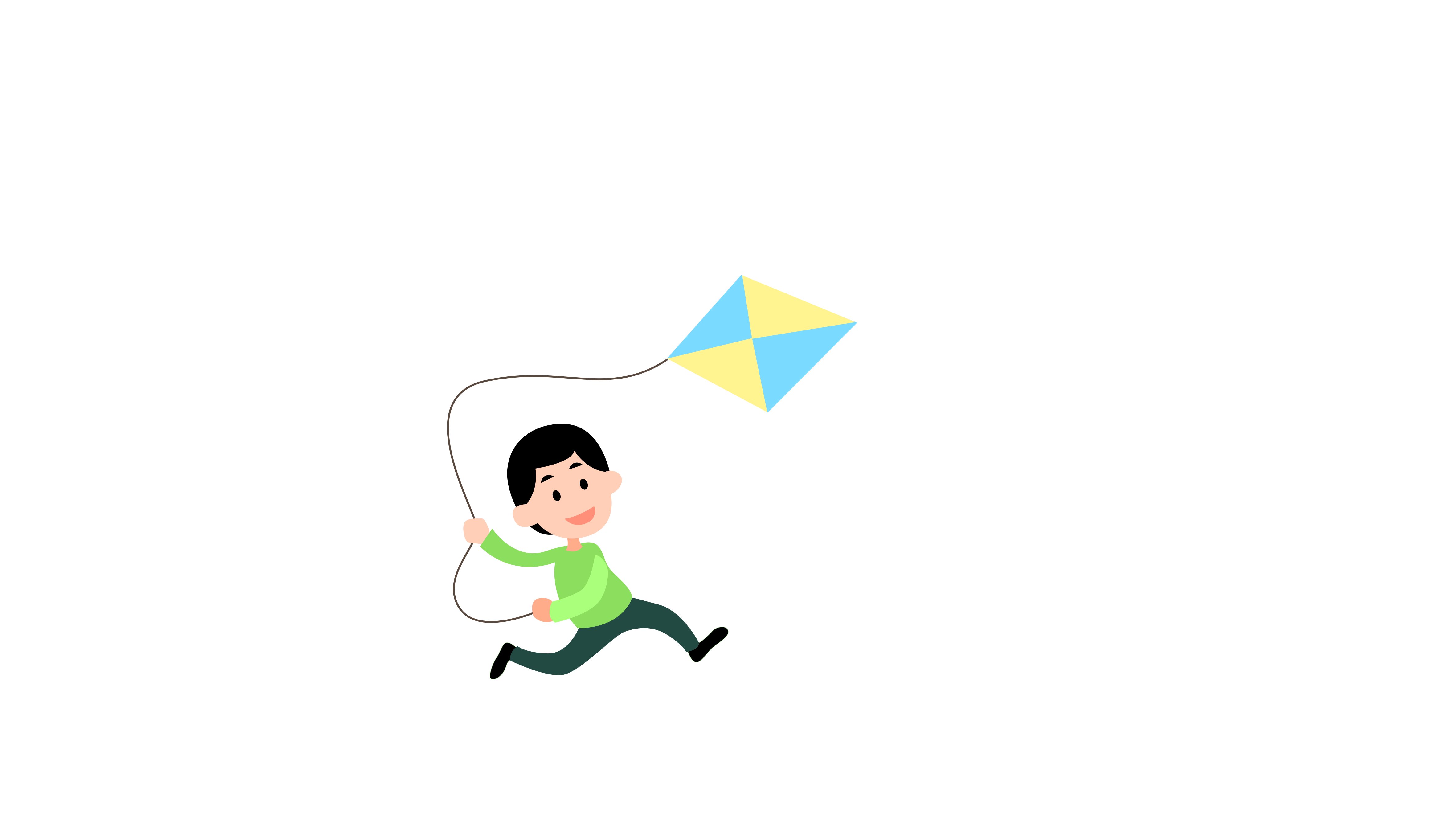 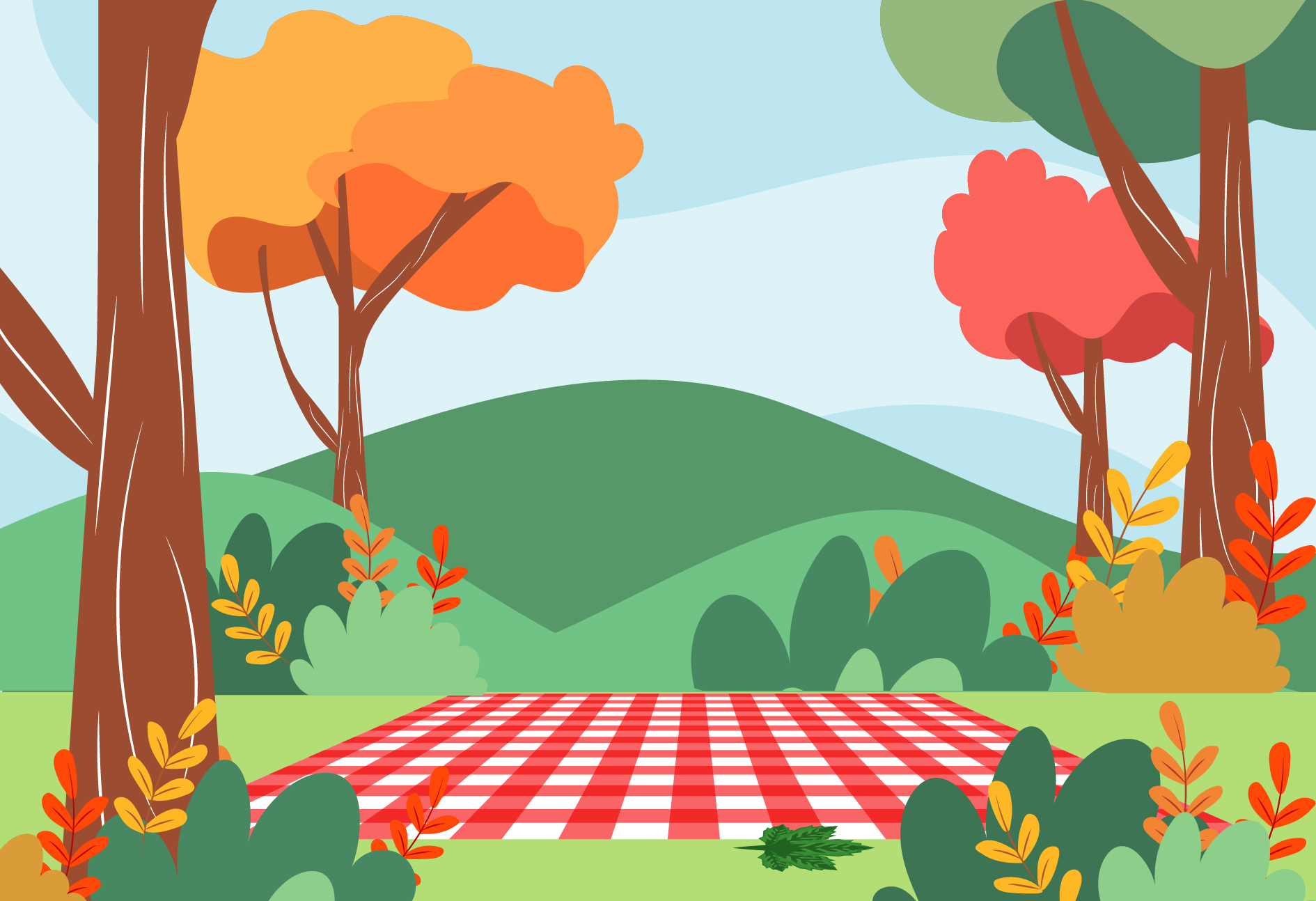 GẤU CON HAM ĂN
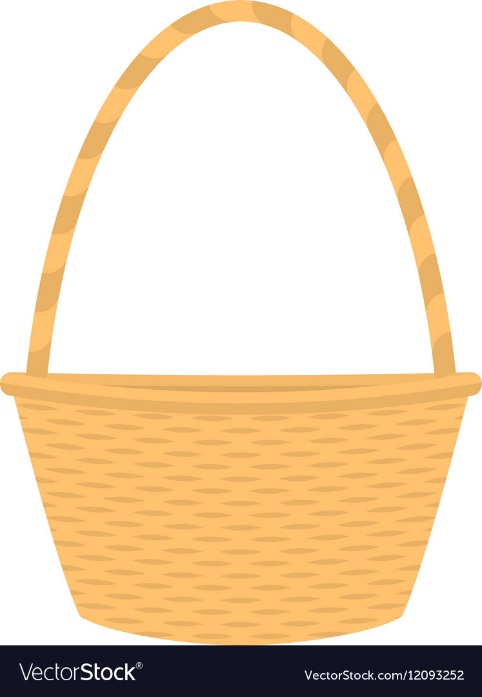 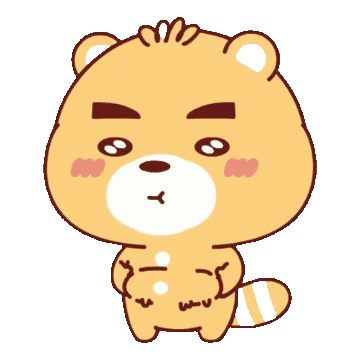 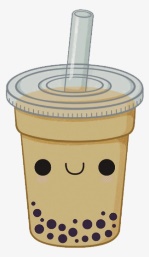 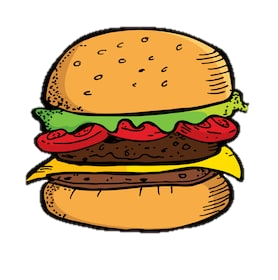 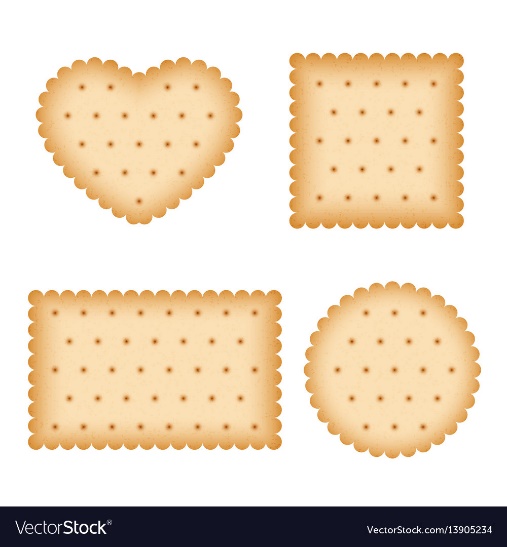 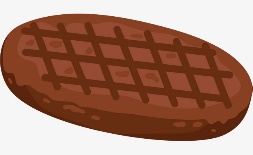 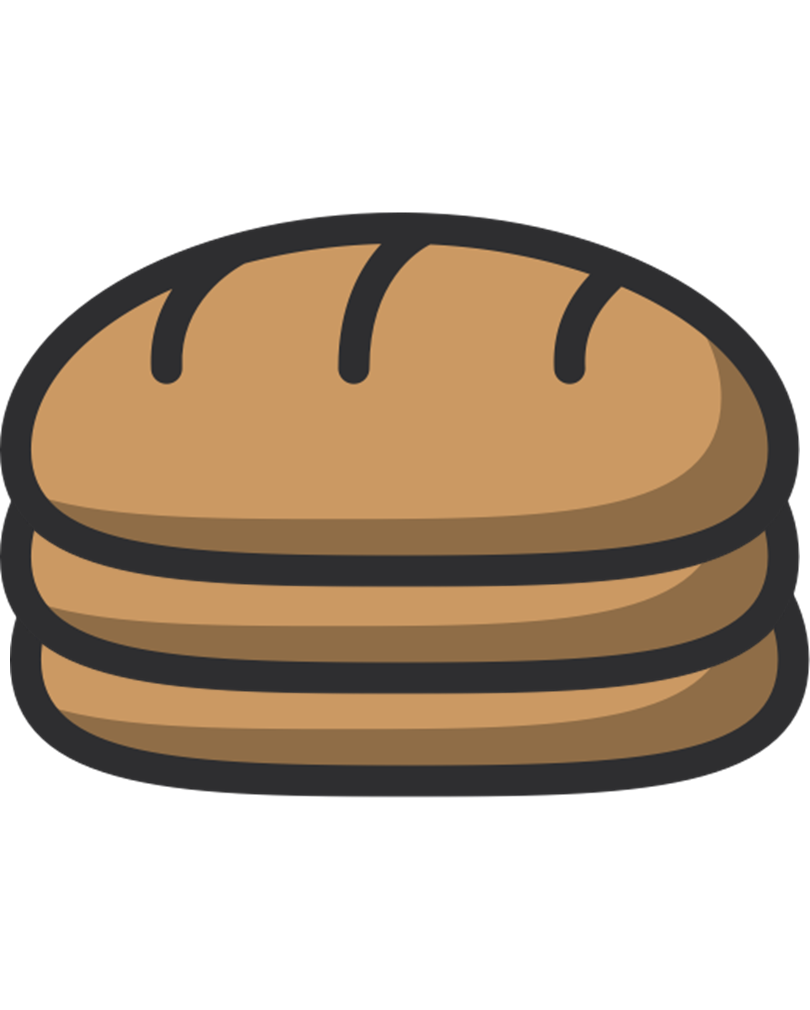 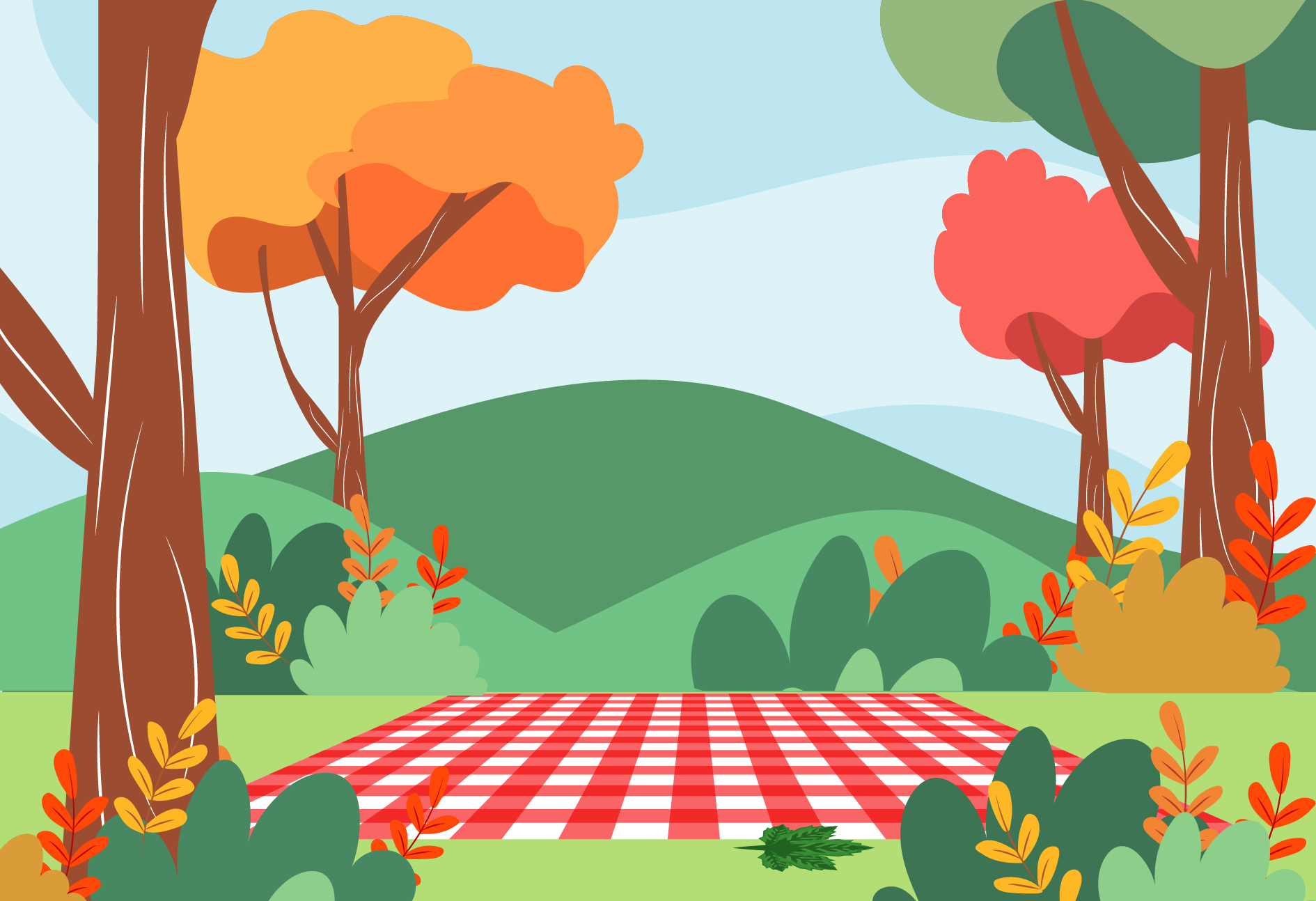 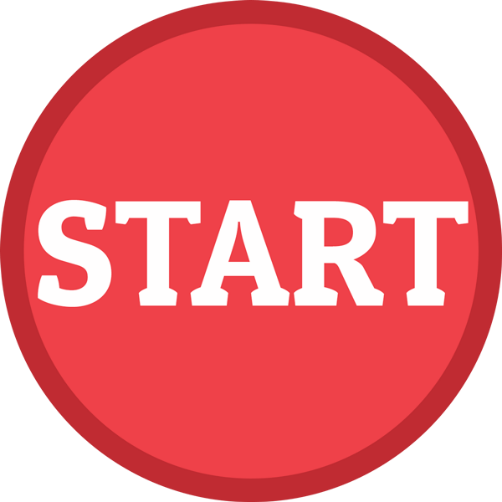 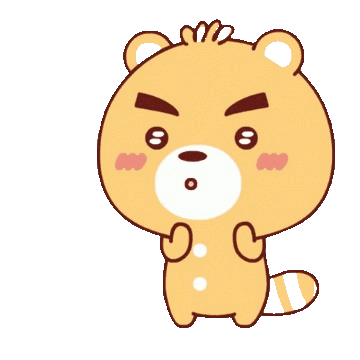 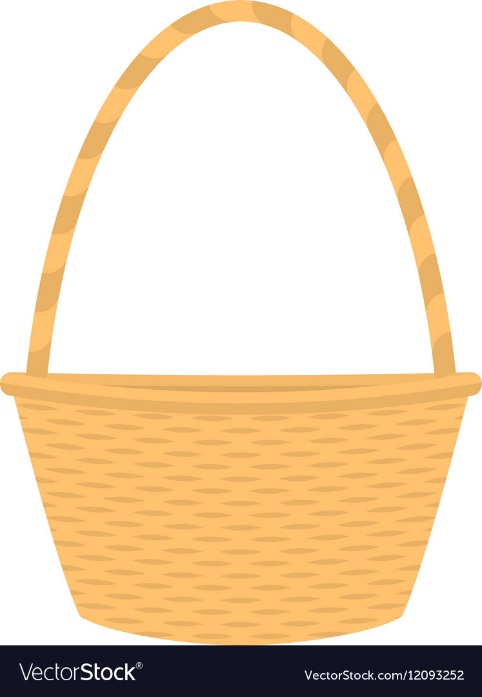 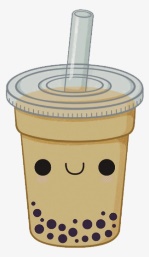 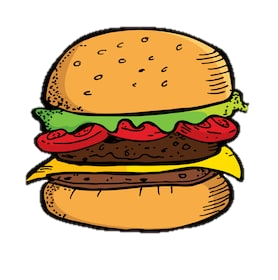 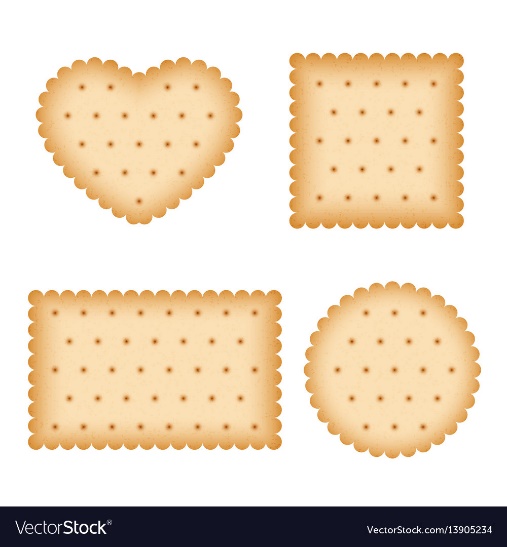 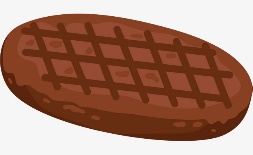 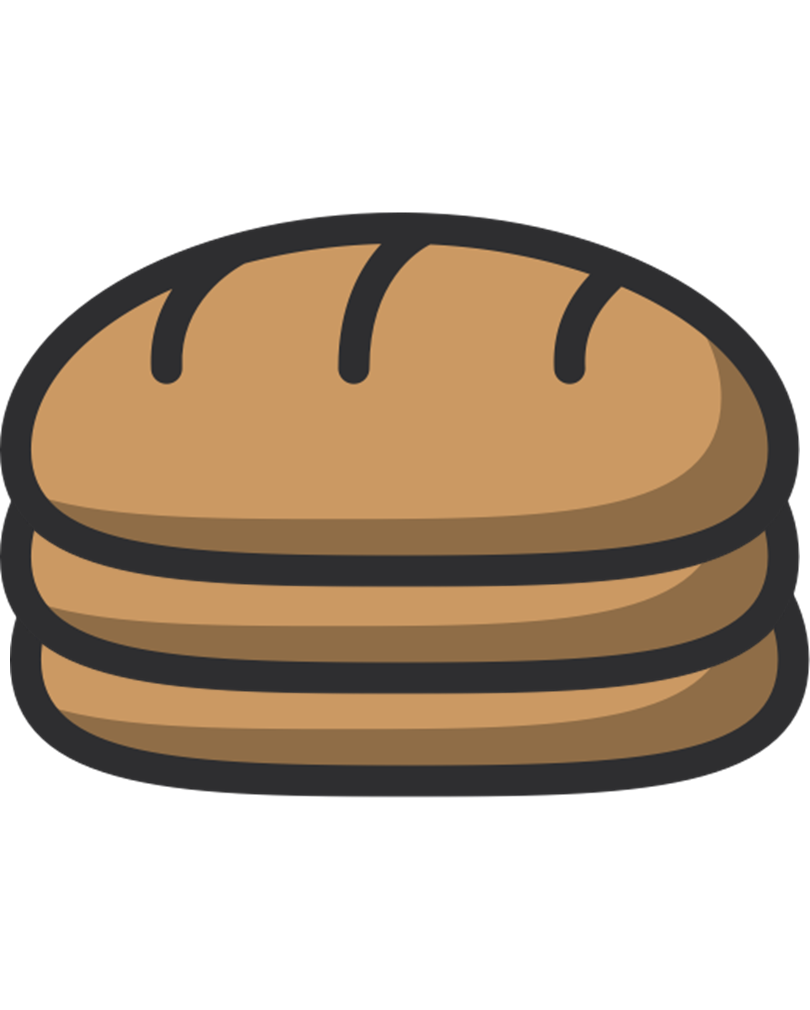 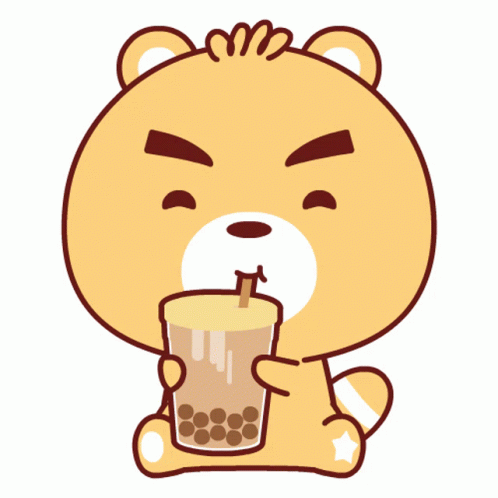 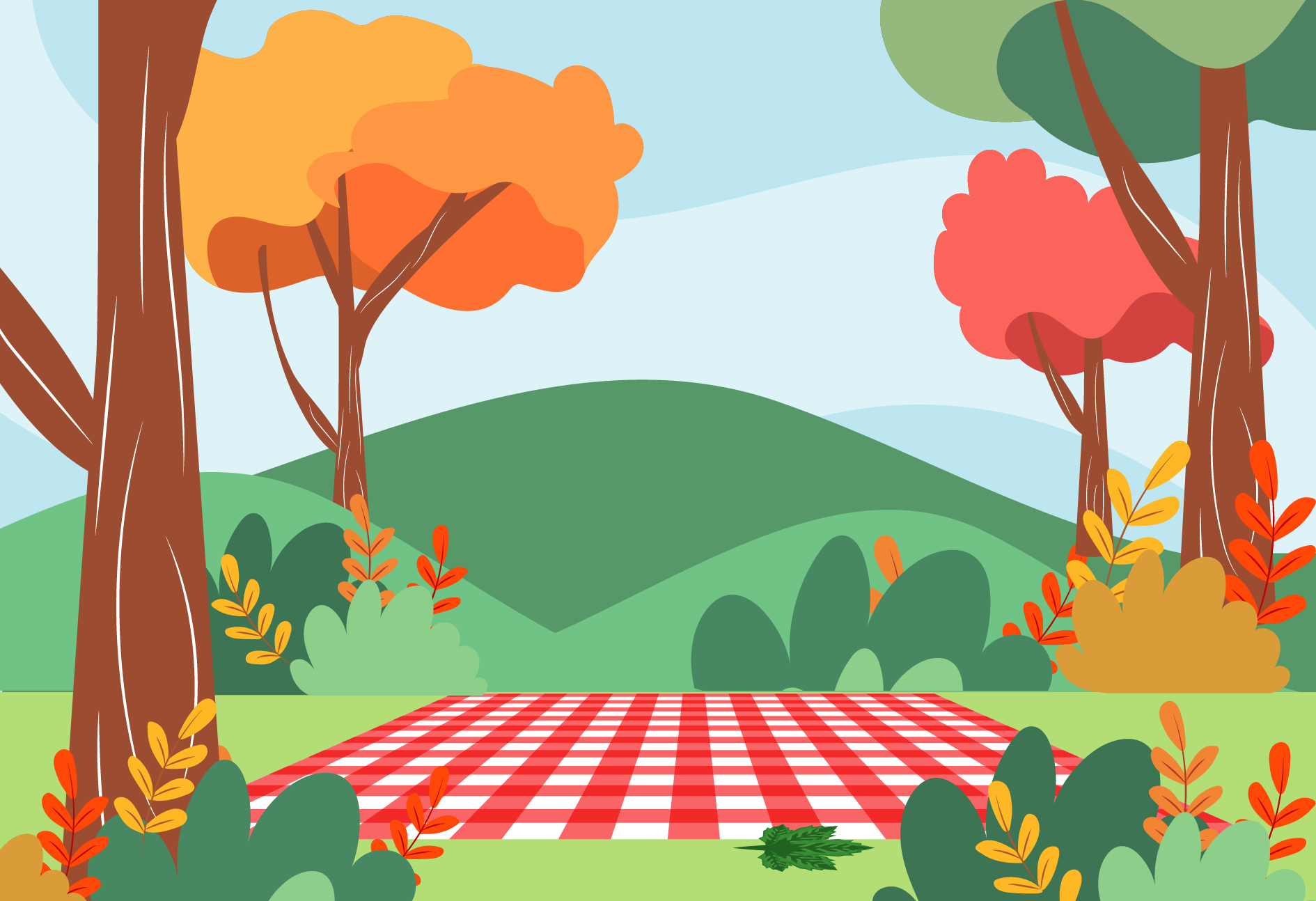 Câu 1:
 Số thập phân 38,0500 được viết gọn hơn là:
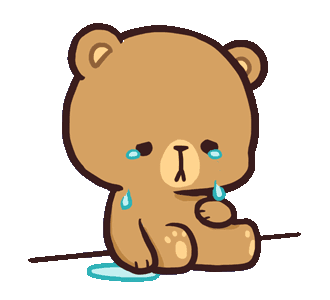 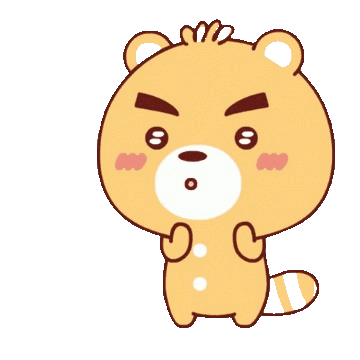 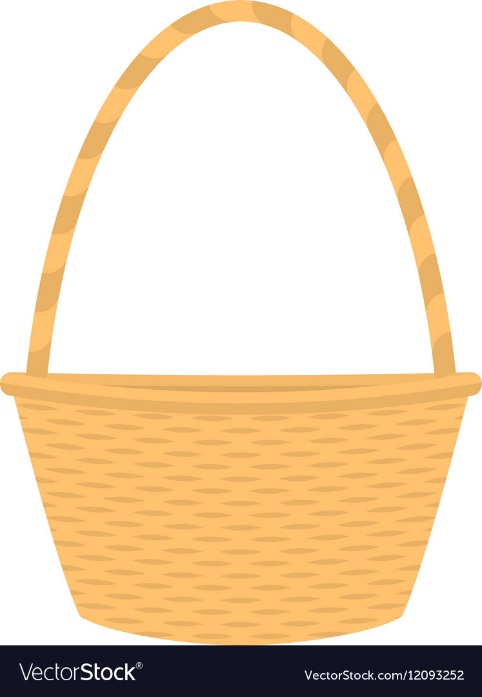 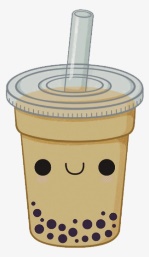 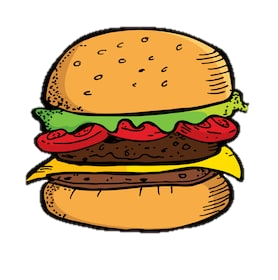 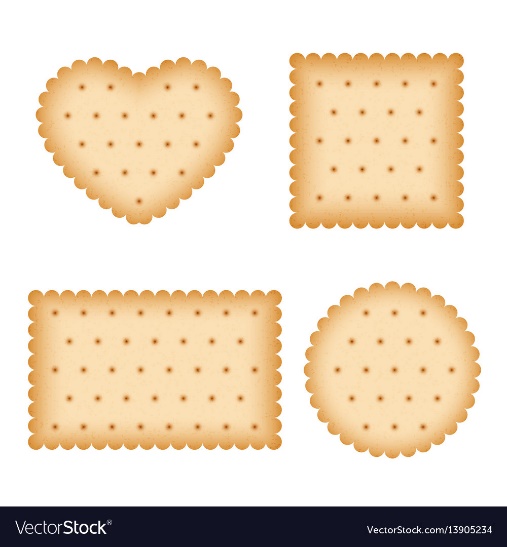 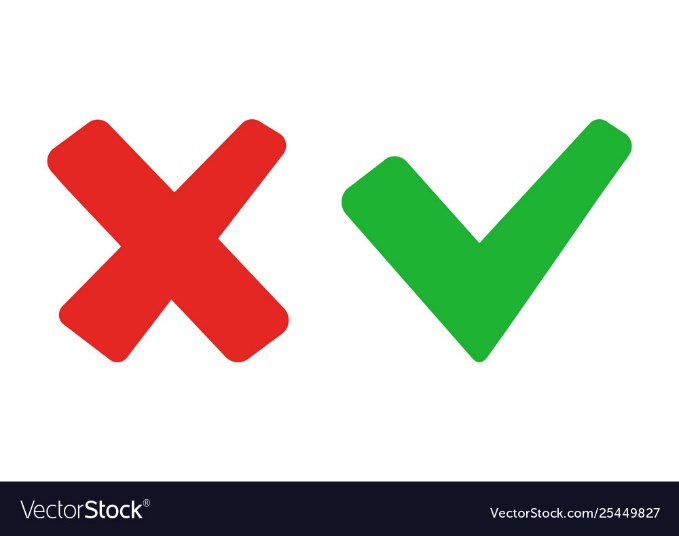 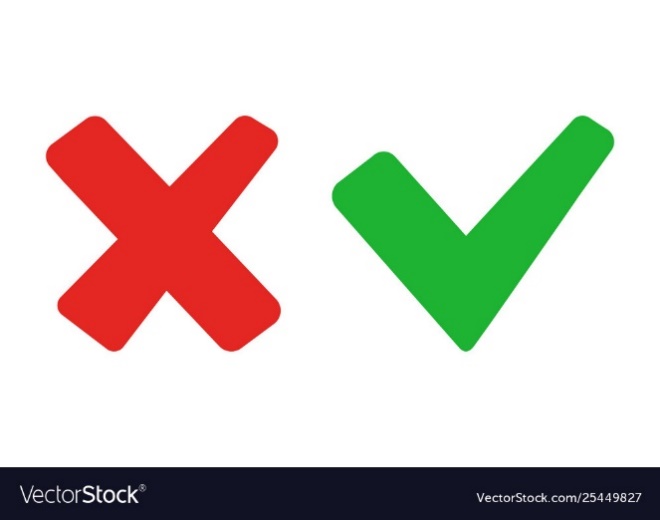 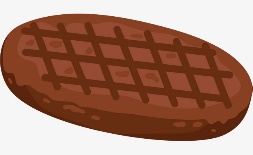 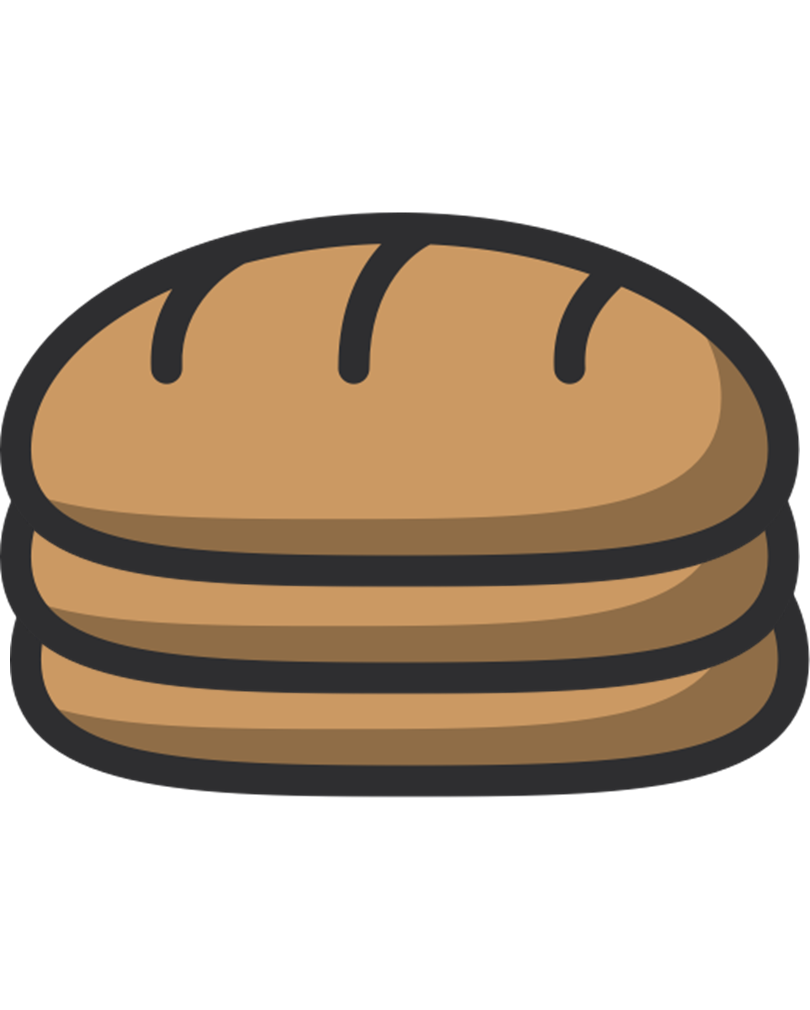 B. 38,05
A. 38,050
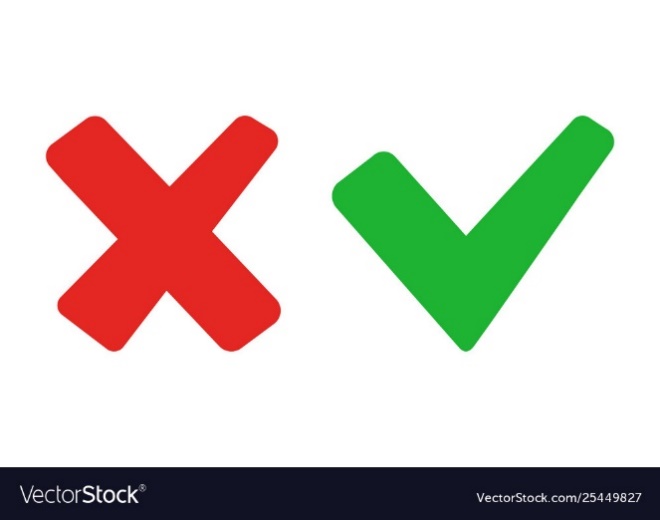 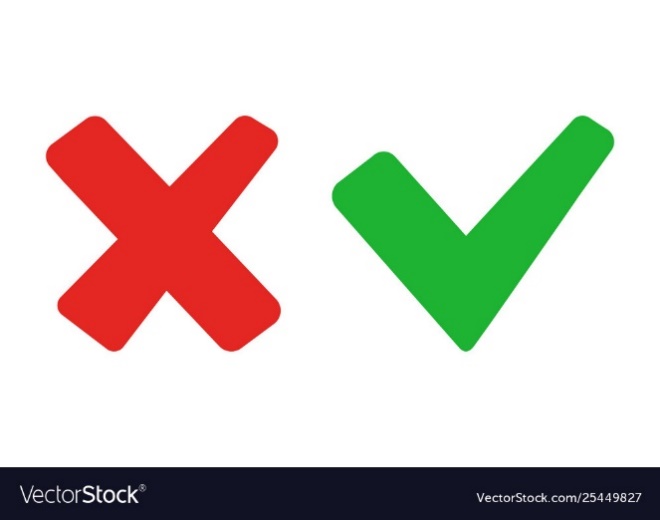 C. 38,50
D. 38,05000
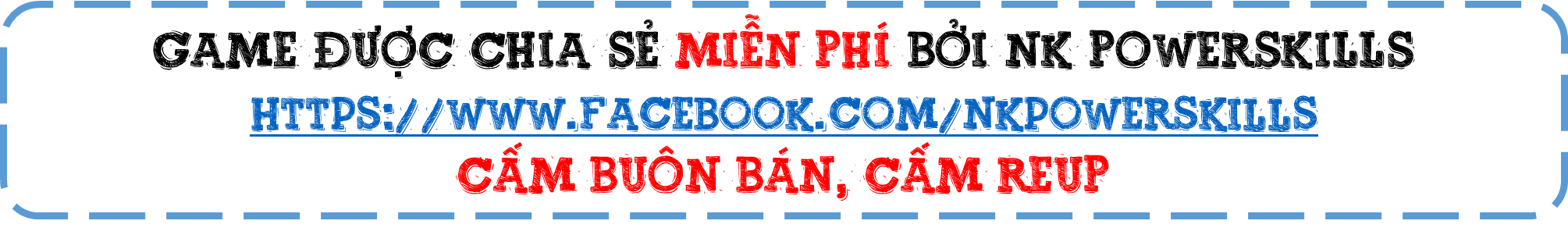 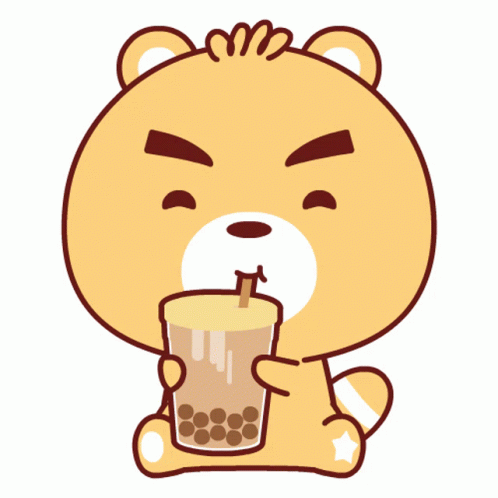 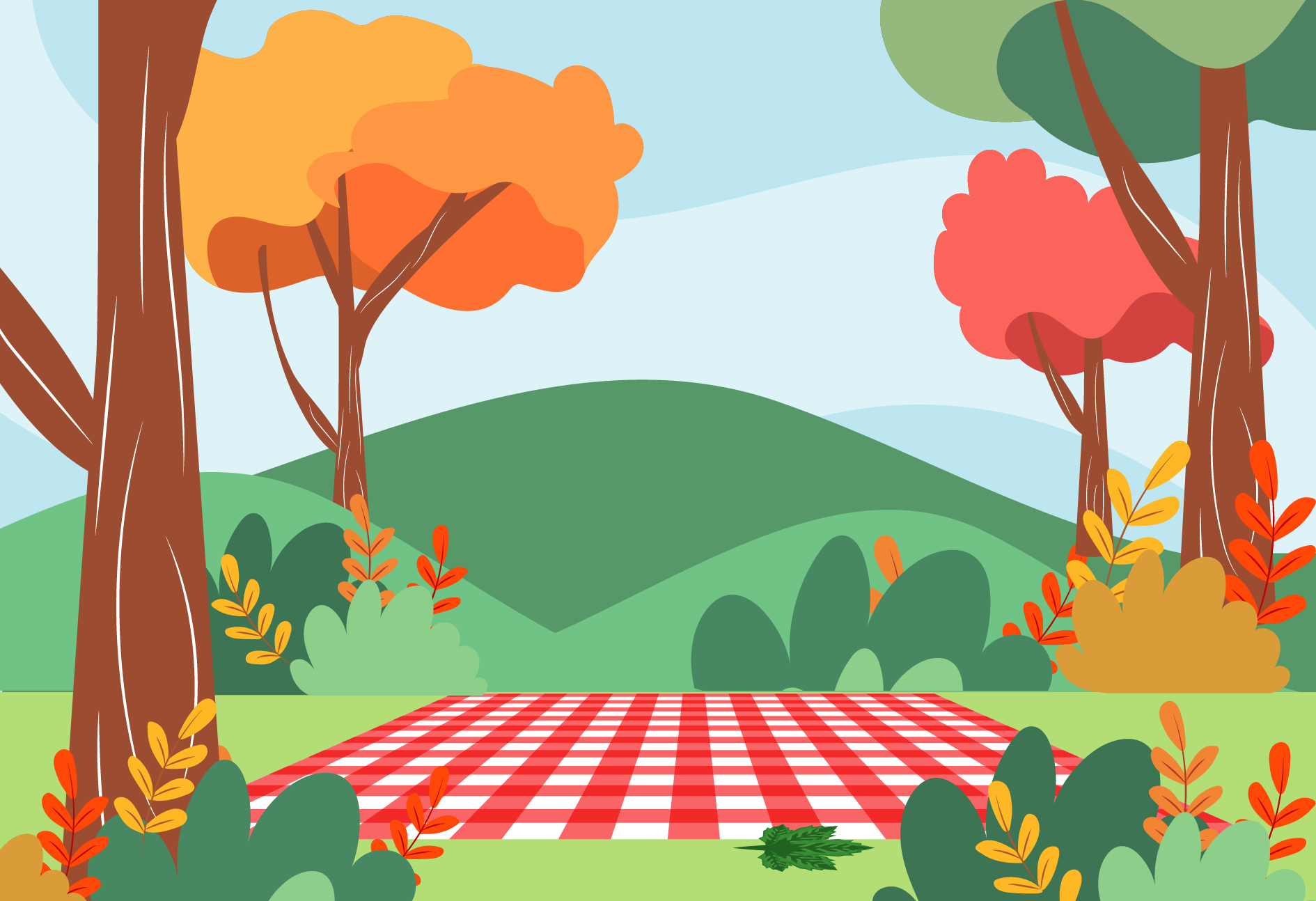 Câu 2: 
Viết thành số có ba chữ số ở phần thập phân:
7082
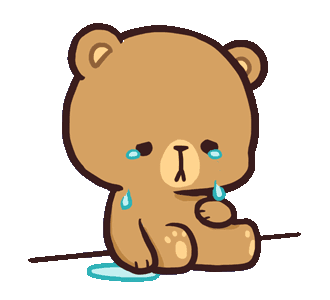 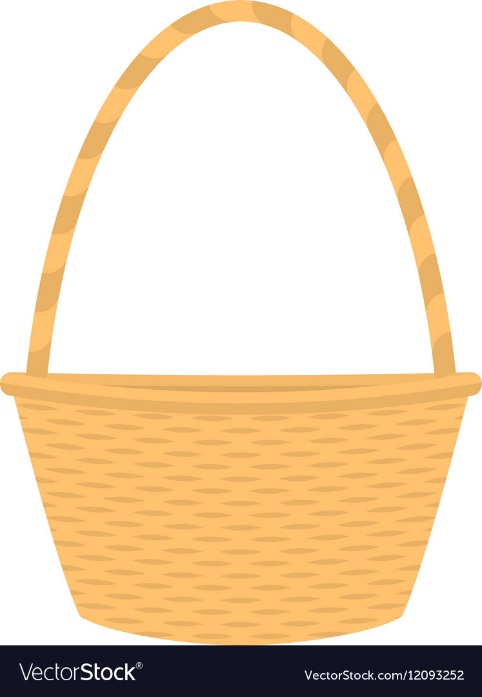 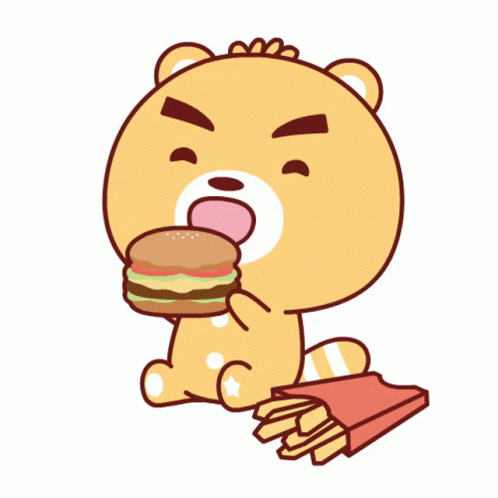 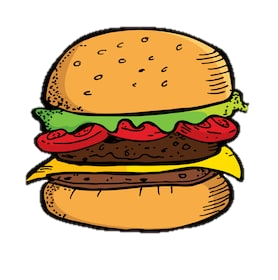 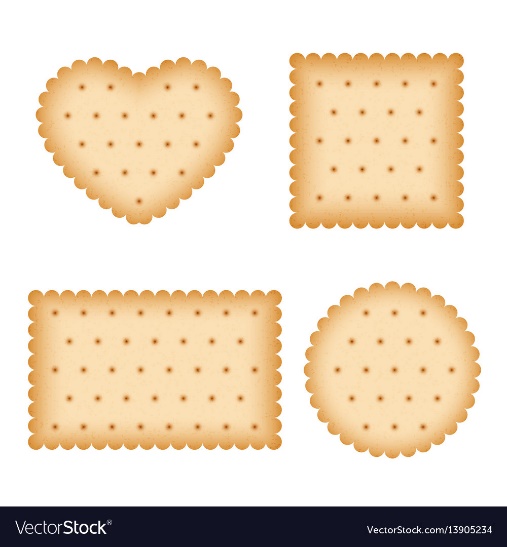 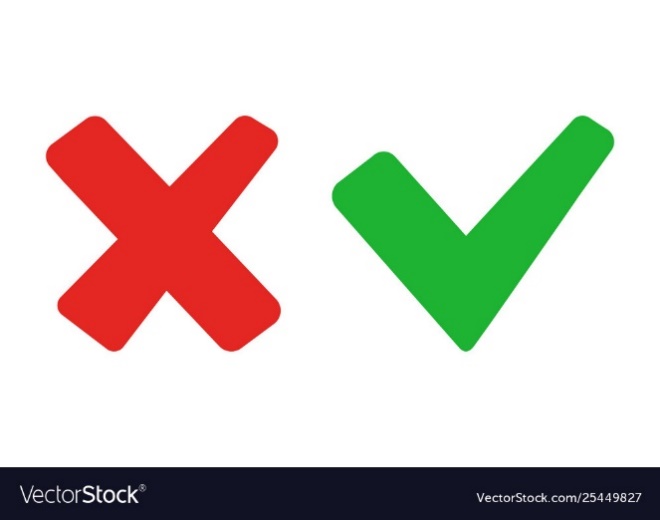 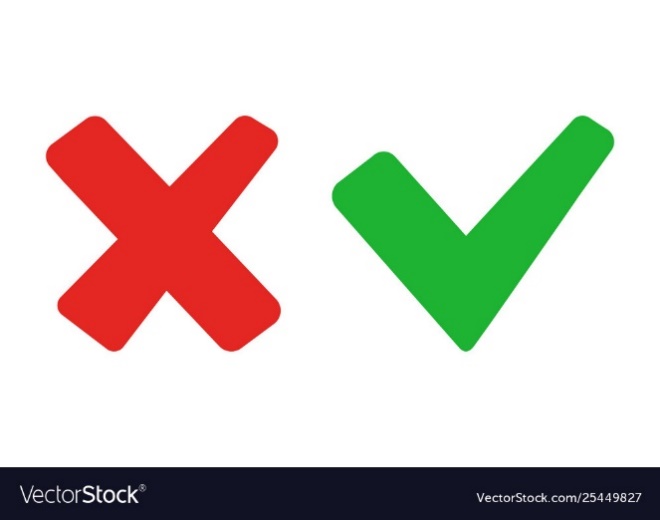 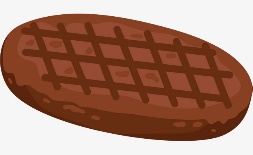 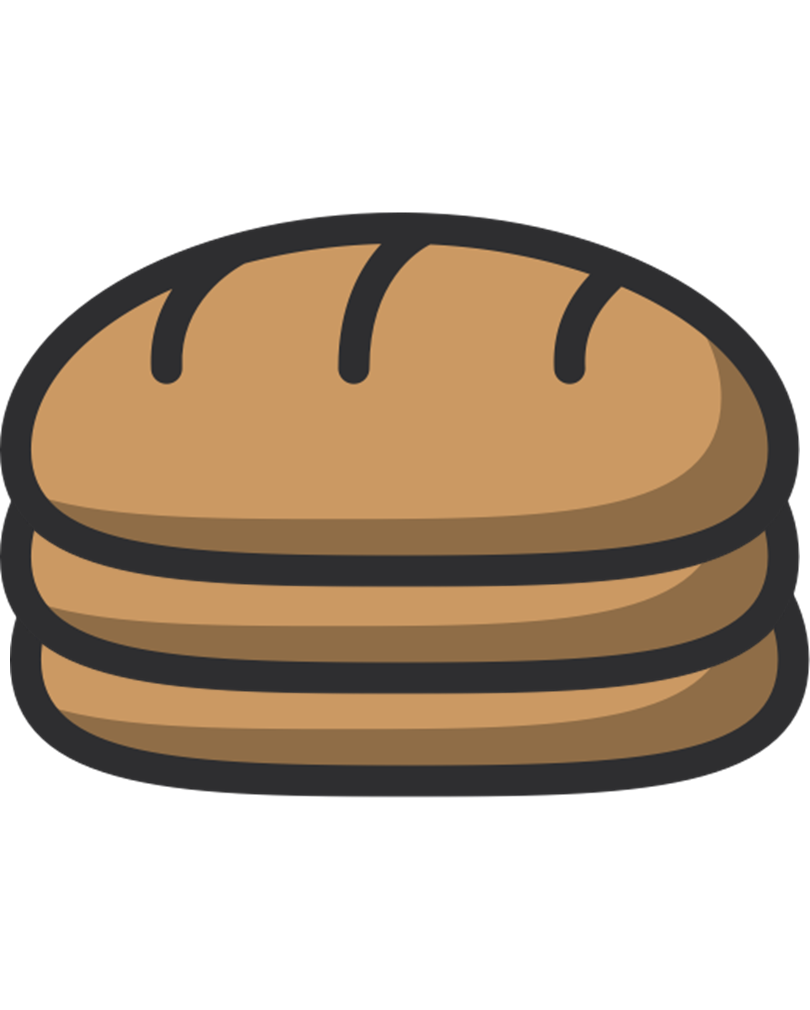 B. 70,820
A. 0,782
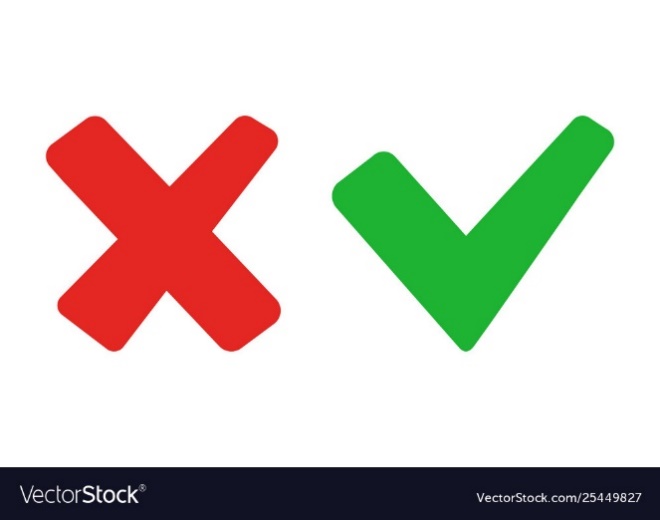 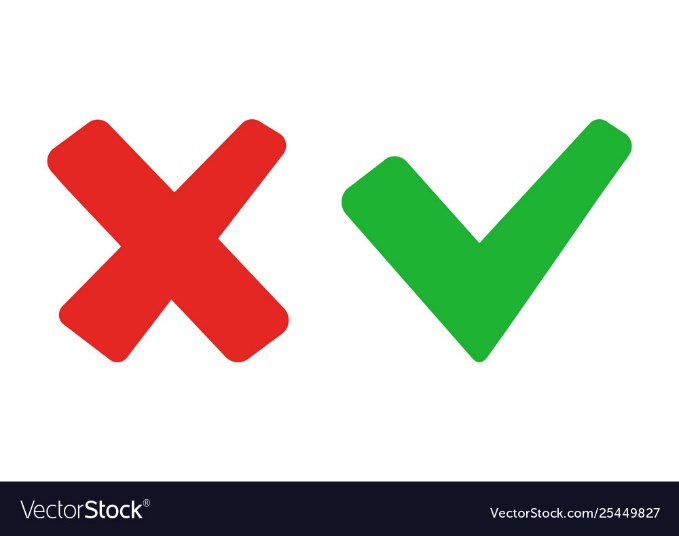 C. 7,082
D. 7082,000
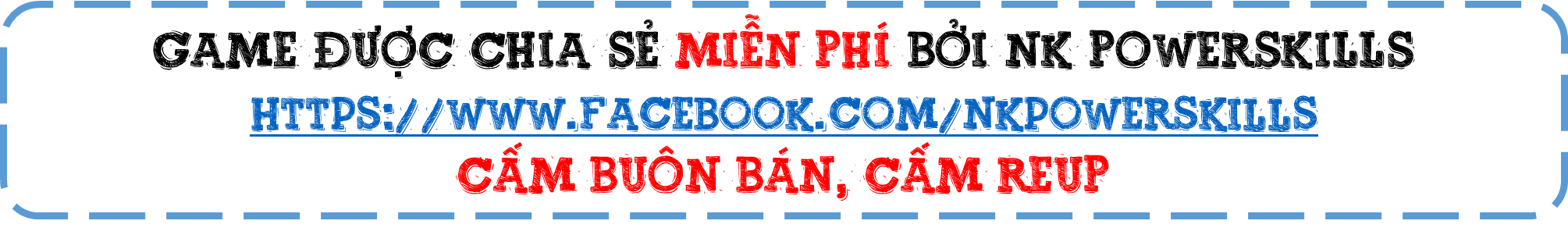 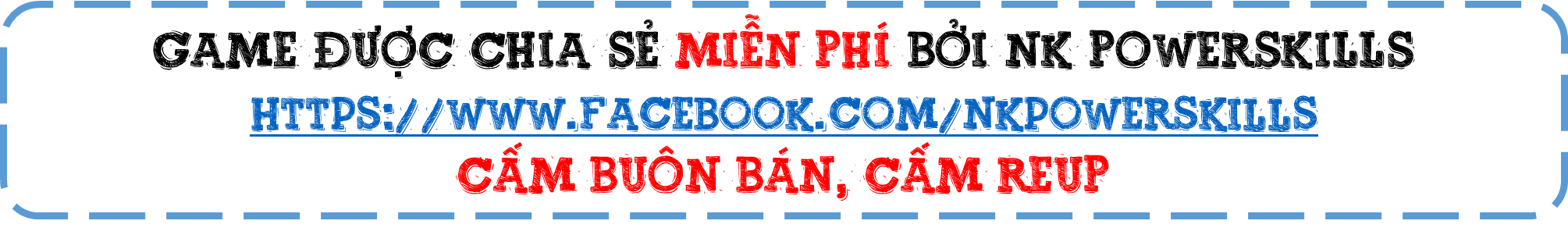 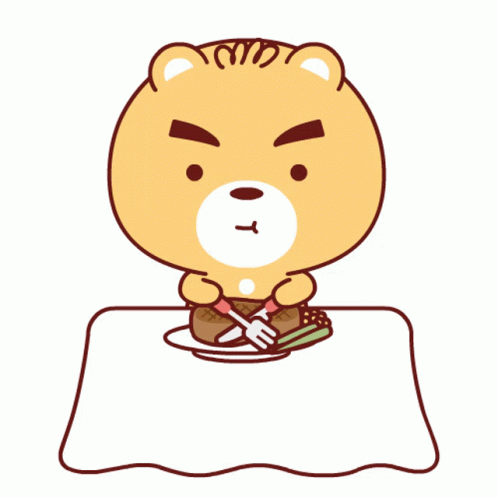 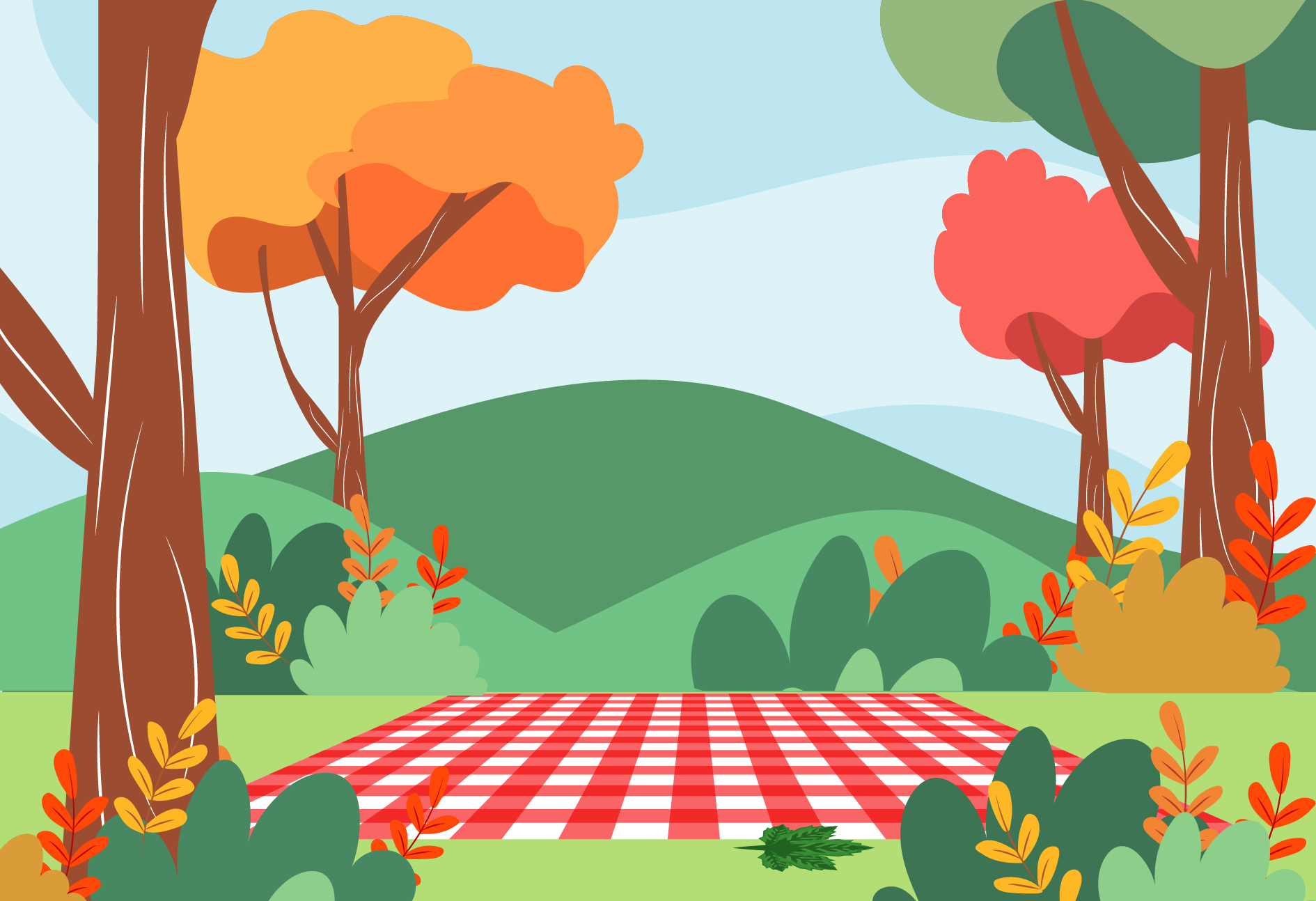 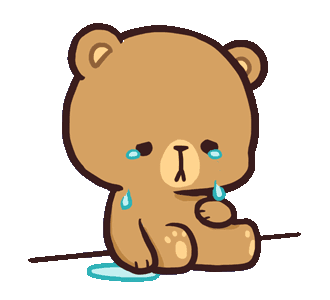 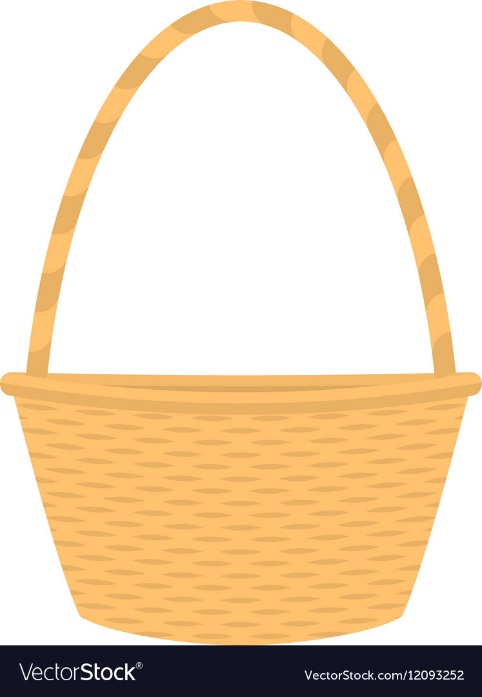 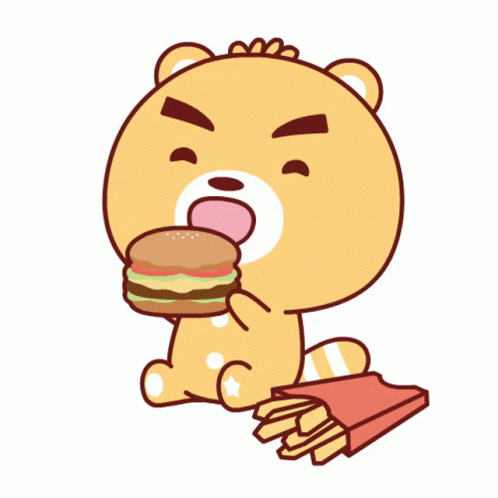 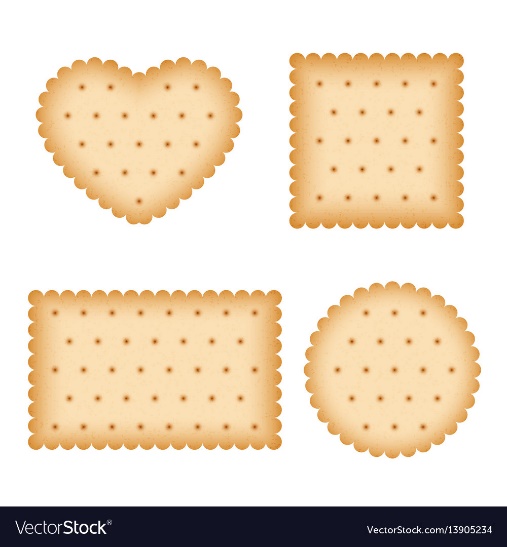 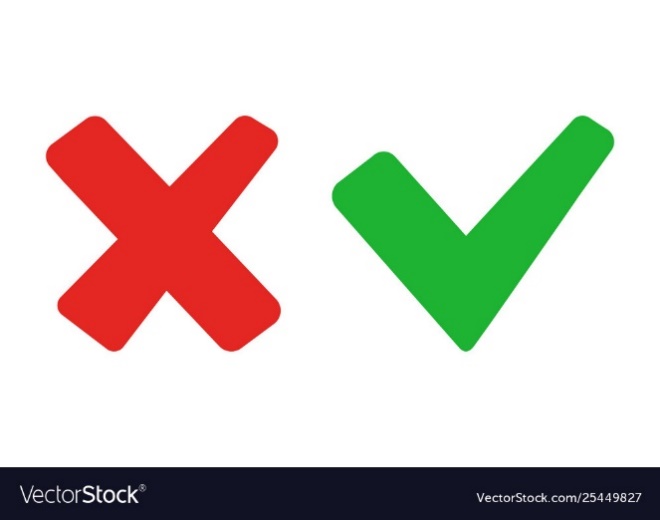 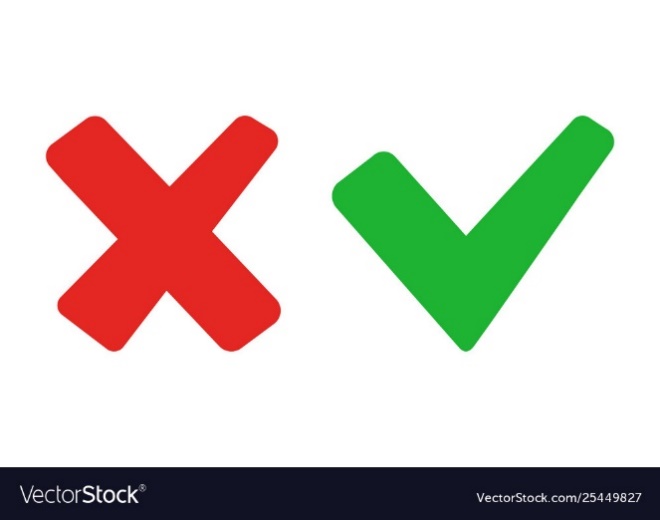 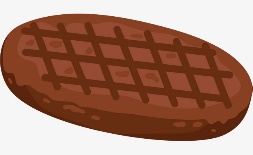 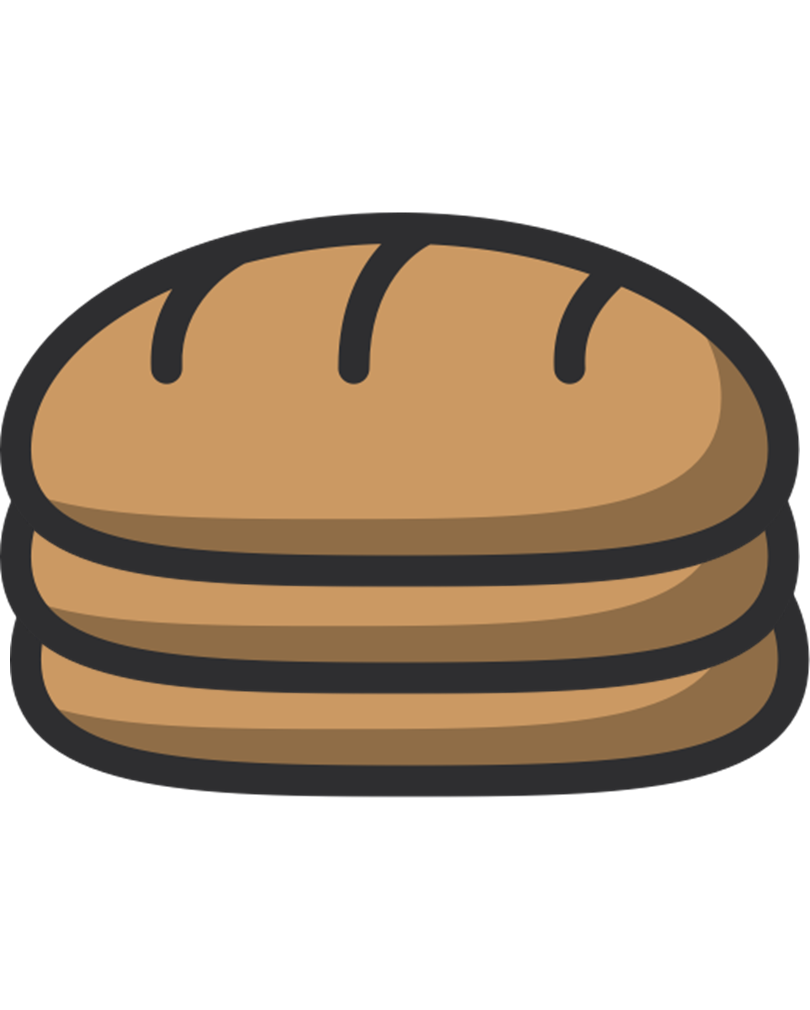 A. 0,56
B. 0,0056
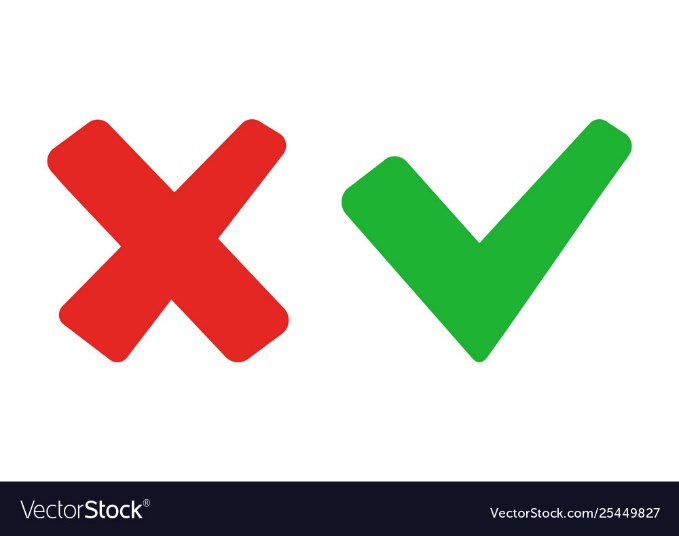 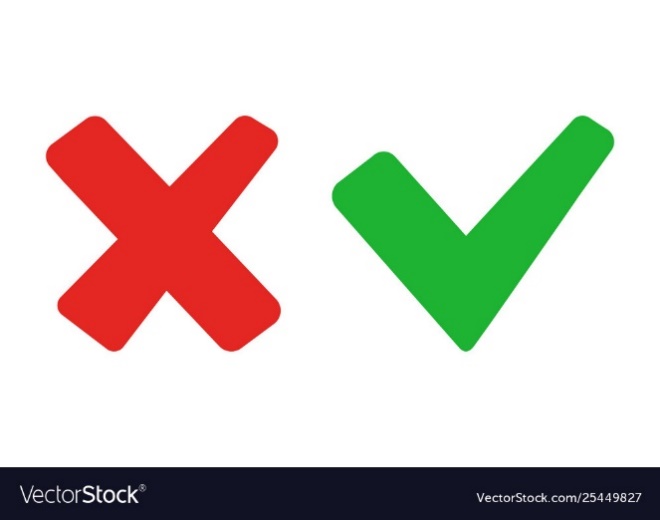 C. 0,056
D. 56,00
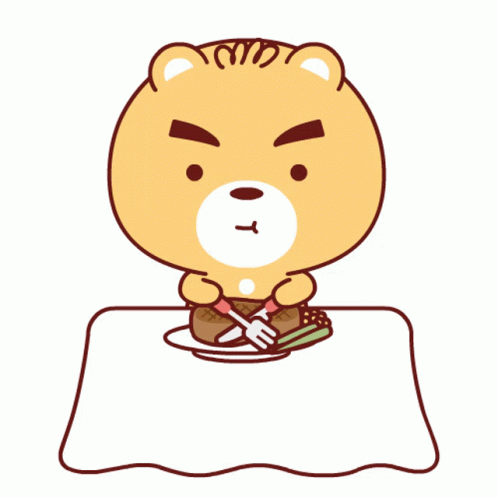 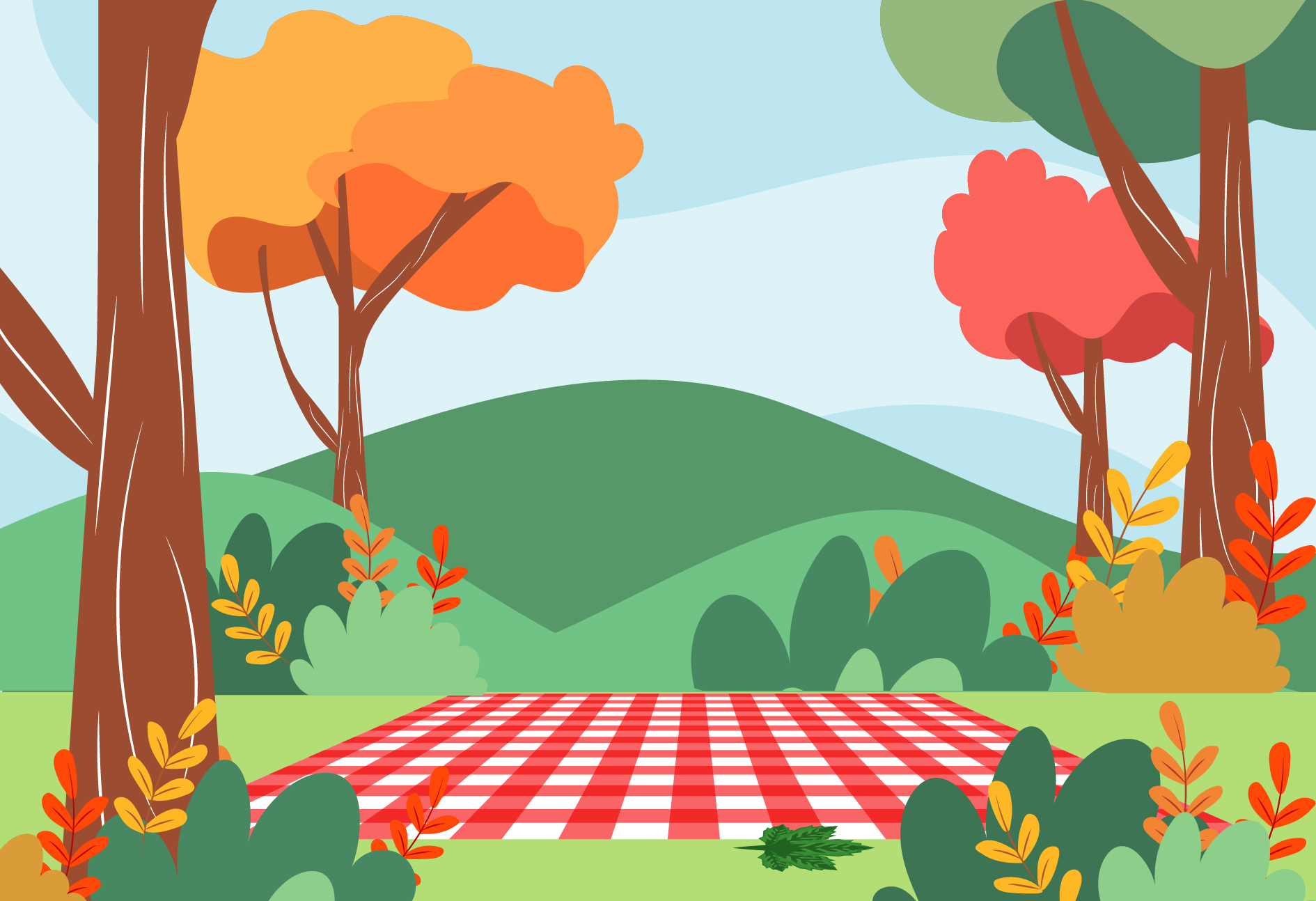 Câu 4:
 Chọn từ thích hợp điền vào chỗ chấm:
 “Nếu viết thêm chữ số 0 ở tận cùng bên
phải phần thập phân của một số thì được một số thập phân ………nó.”
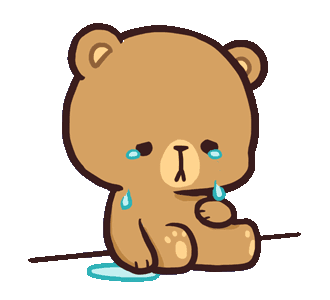 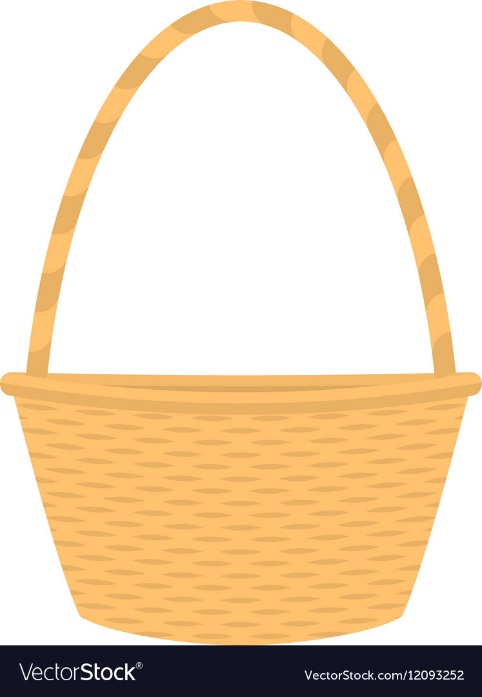 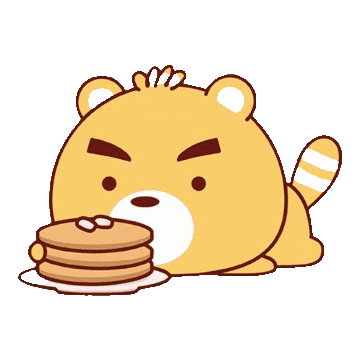 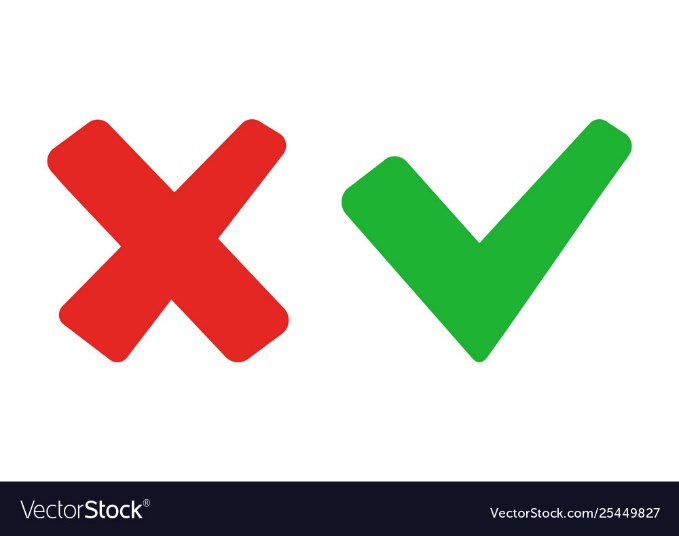 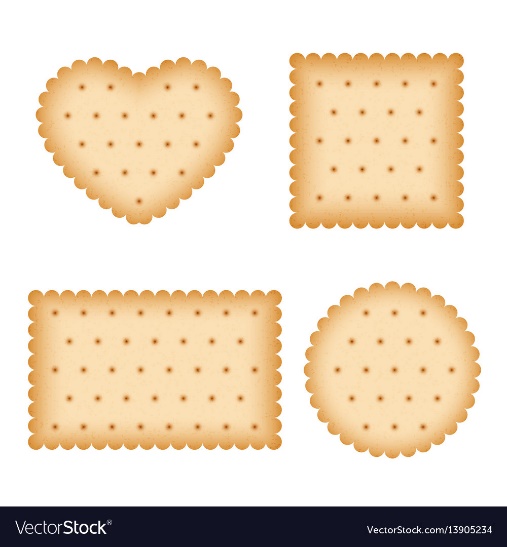 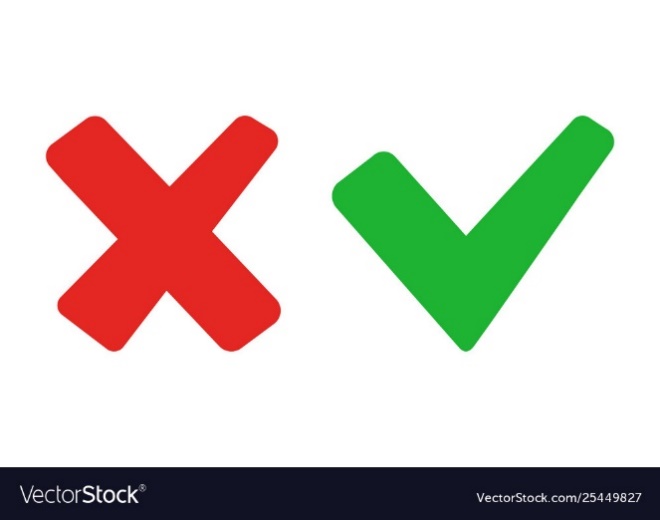 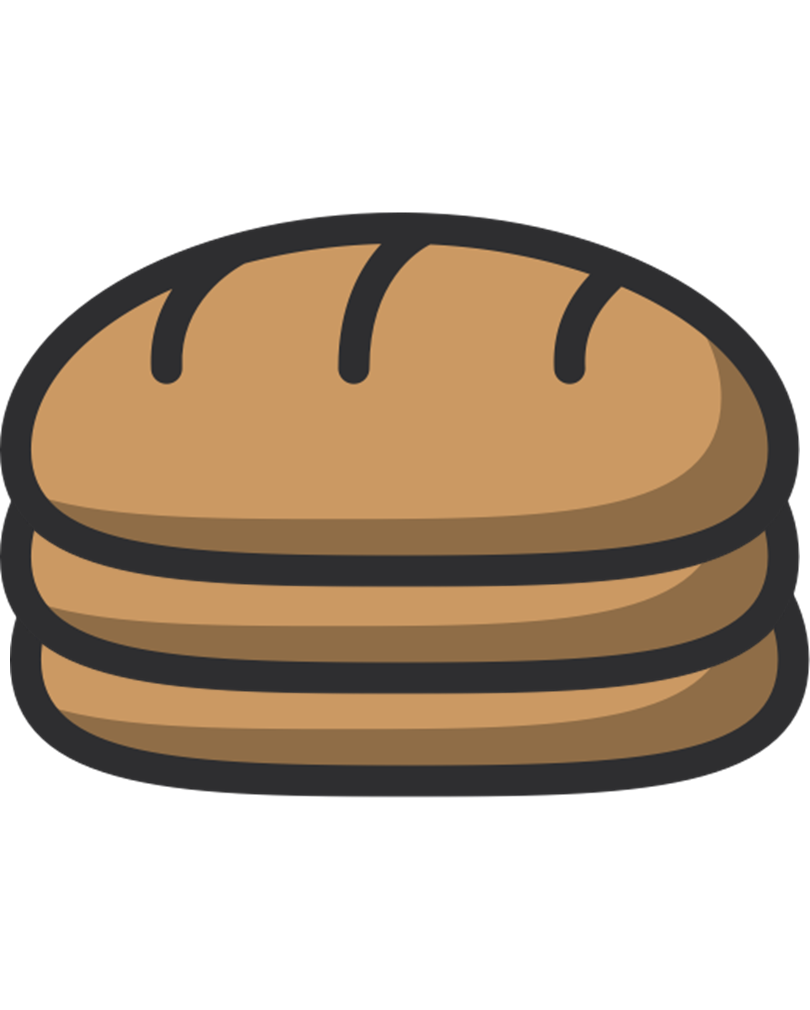 B. bằng
A. lớn hơn
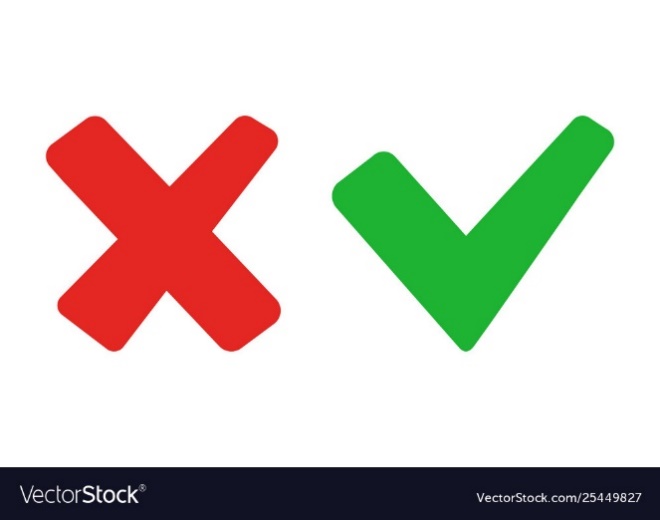 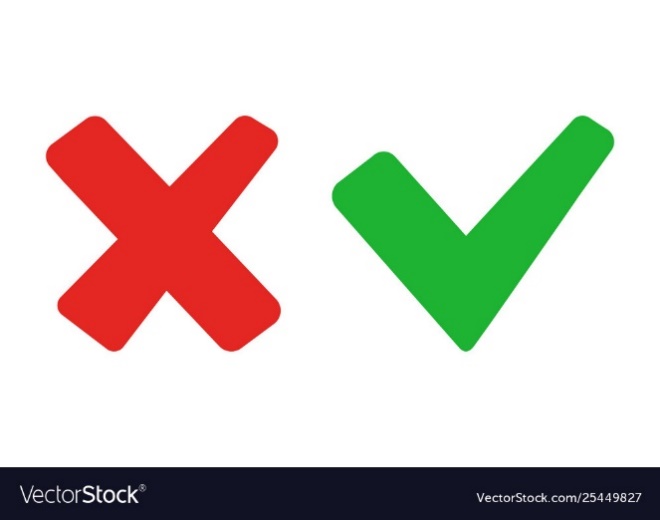 C. nhỏ hơn
D. khác nhau
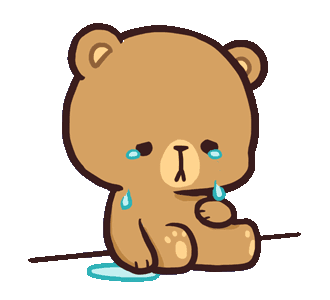 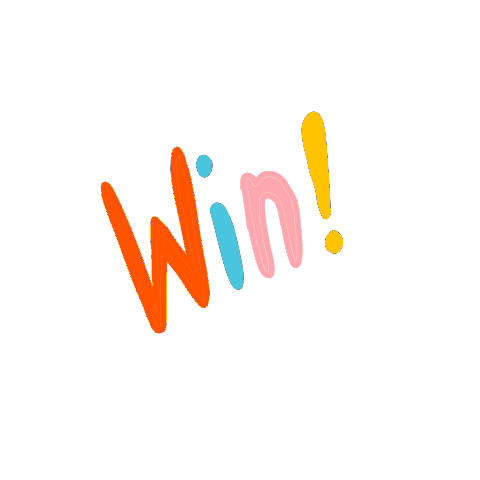 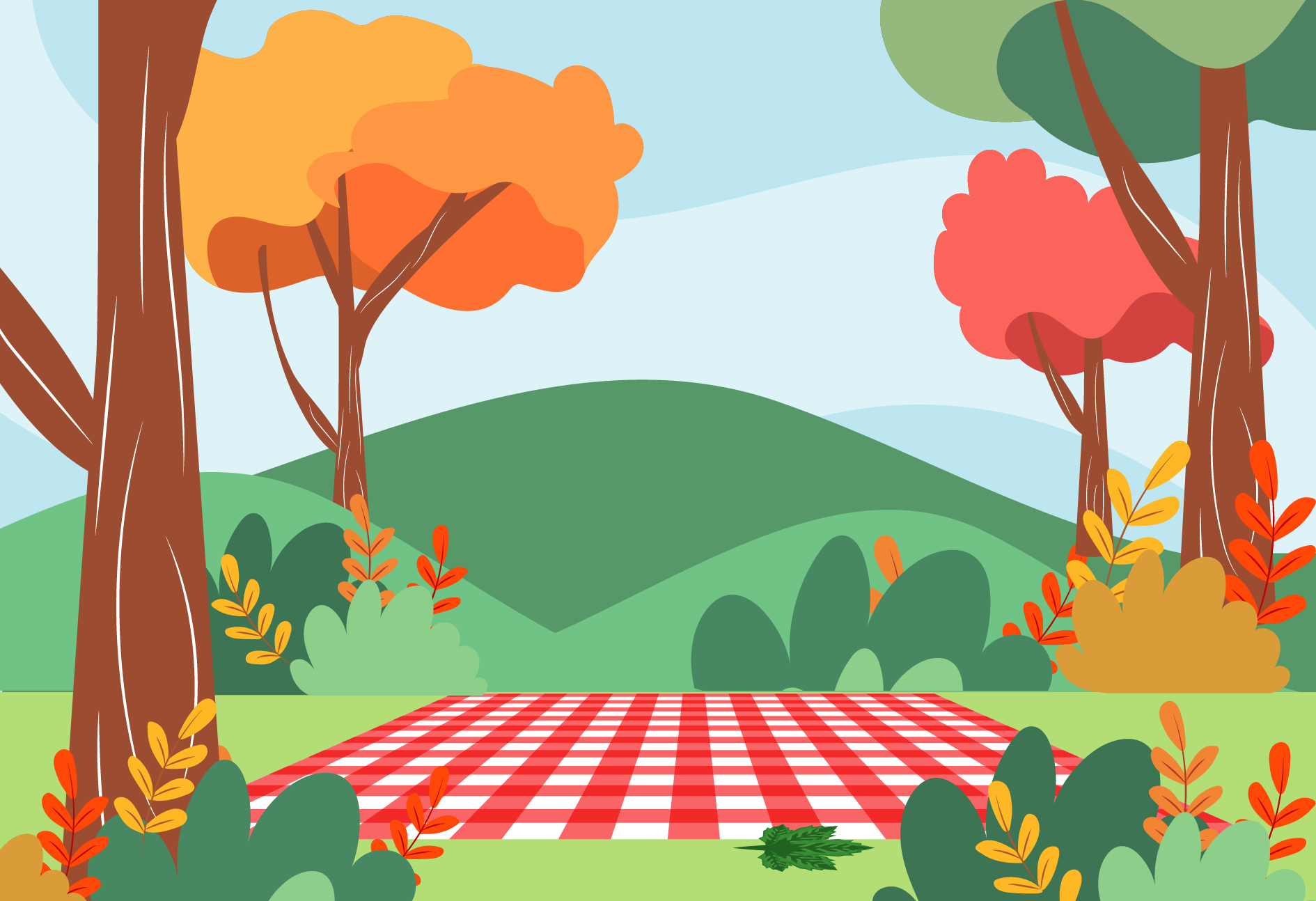 Câu 5:
Chọn từ thích hợp điền vào chỗ chấm:
“Nếu một số thập phân có chữ số 0 ở tận cùng ………… phần thập phân thì khi bỏ chữ số 0 đó đi, ta được một số thập phân bằng nó.”
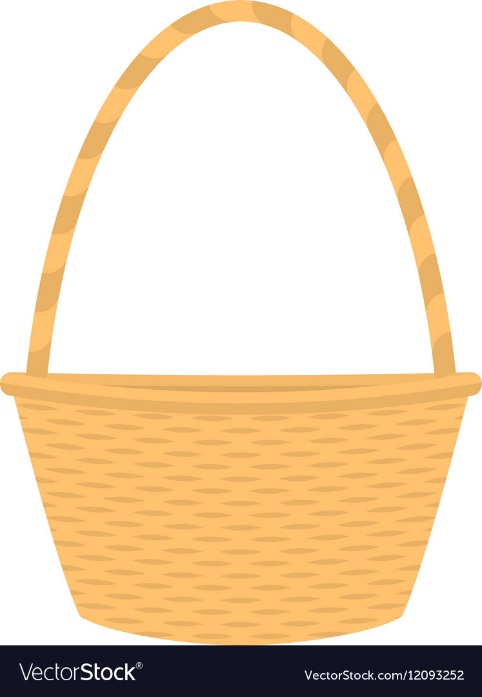 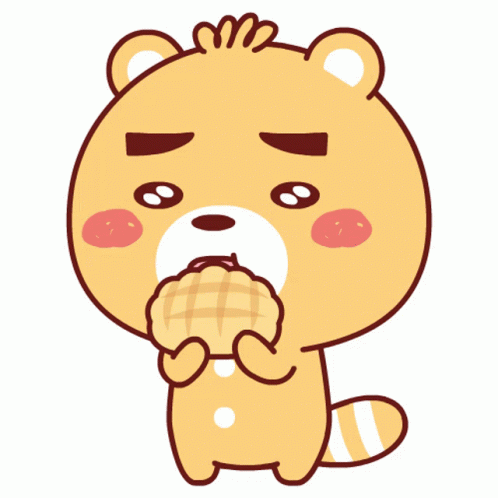 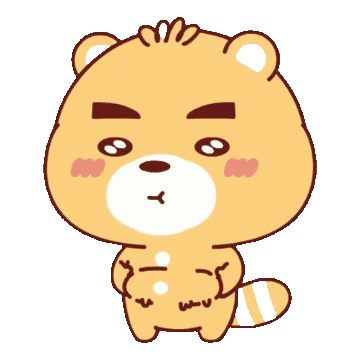 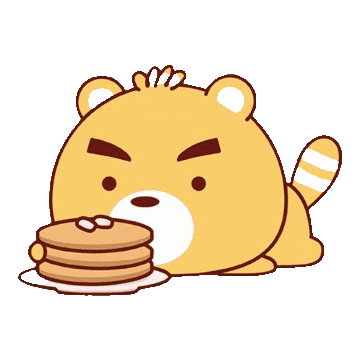 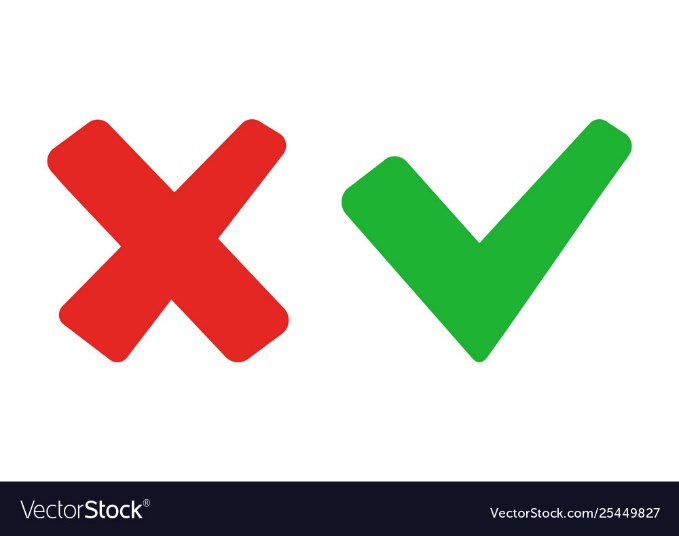 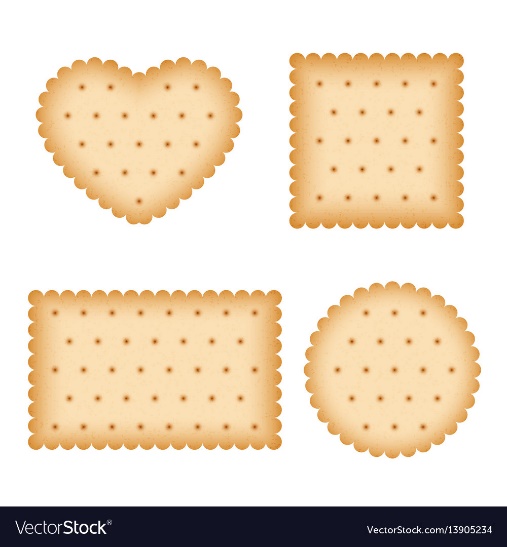 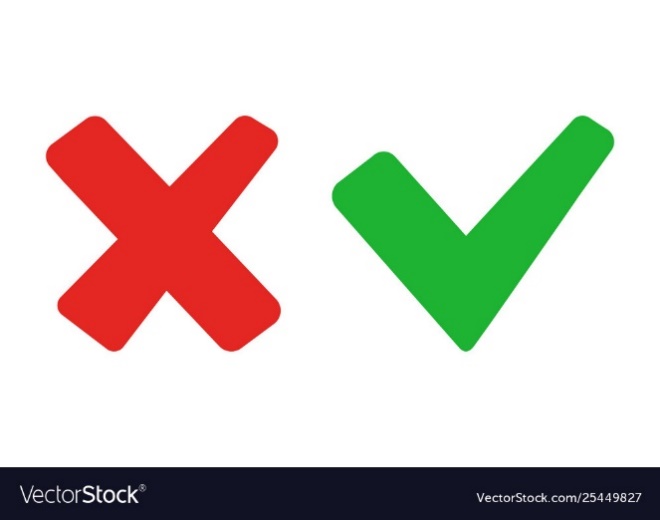 A. bên phải
B. bên trái
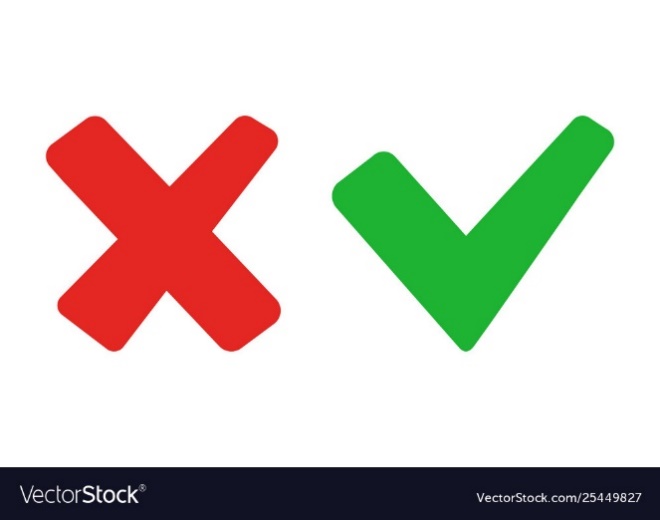 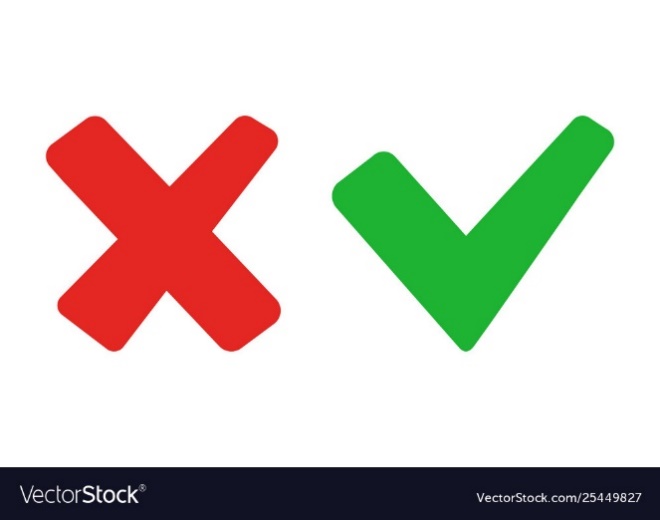 C. hai bên
D. chính giữa
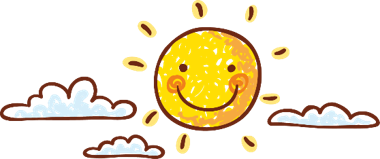 Nếu viết thêm chữ số 0 ở tận cùng 
bên phải phần thập phân của một số thì được
 một số thập phân bằng nó.
Nếu một số thập phân có chữ số 0 ở tận cùng
 bên phải phần thập phân thì khi bỏ chữ số 0 đó đi, ta được một số thập phân bằng nó.
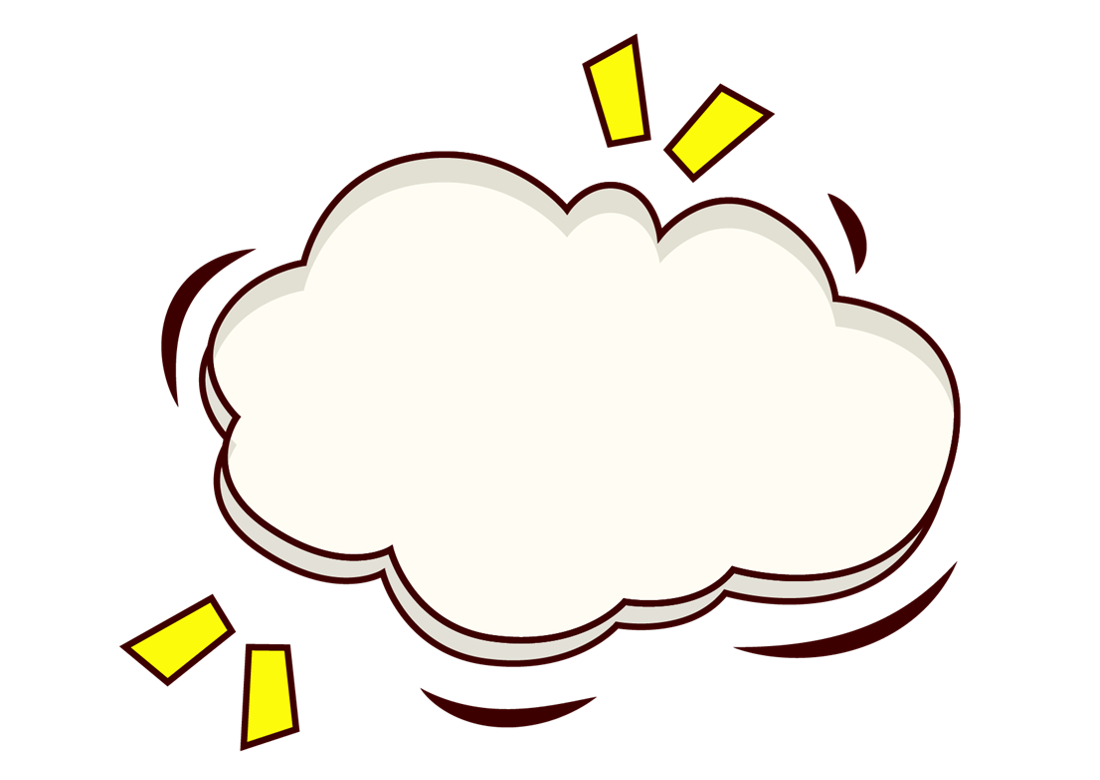 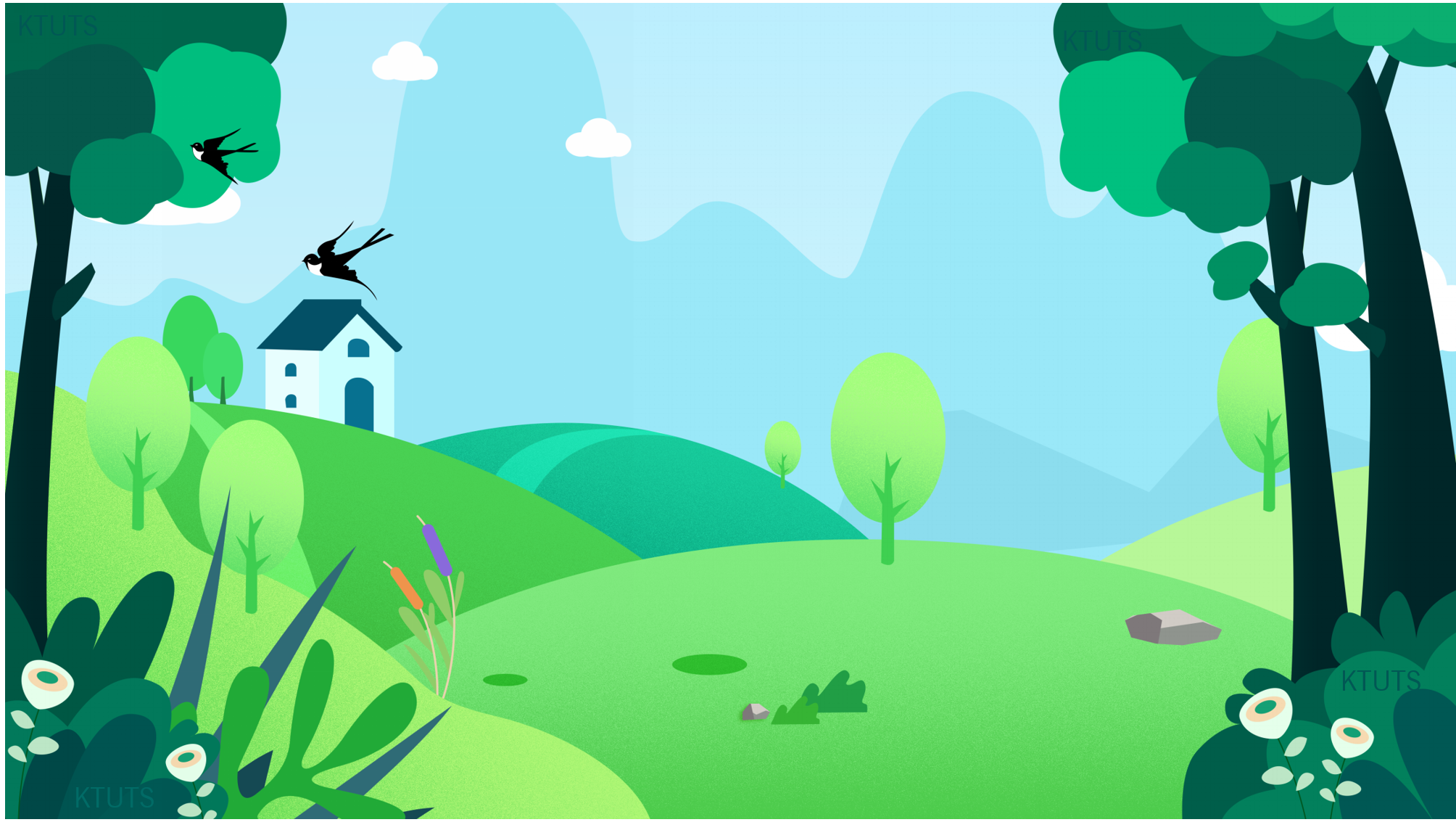 Dặn dò
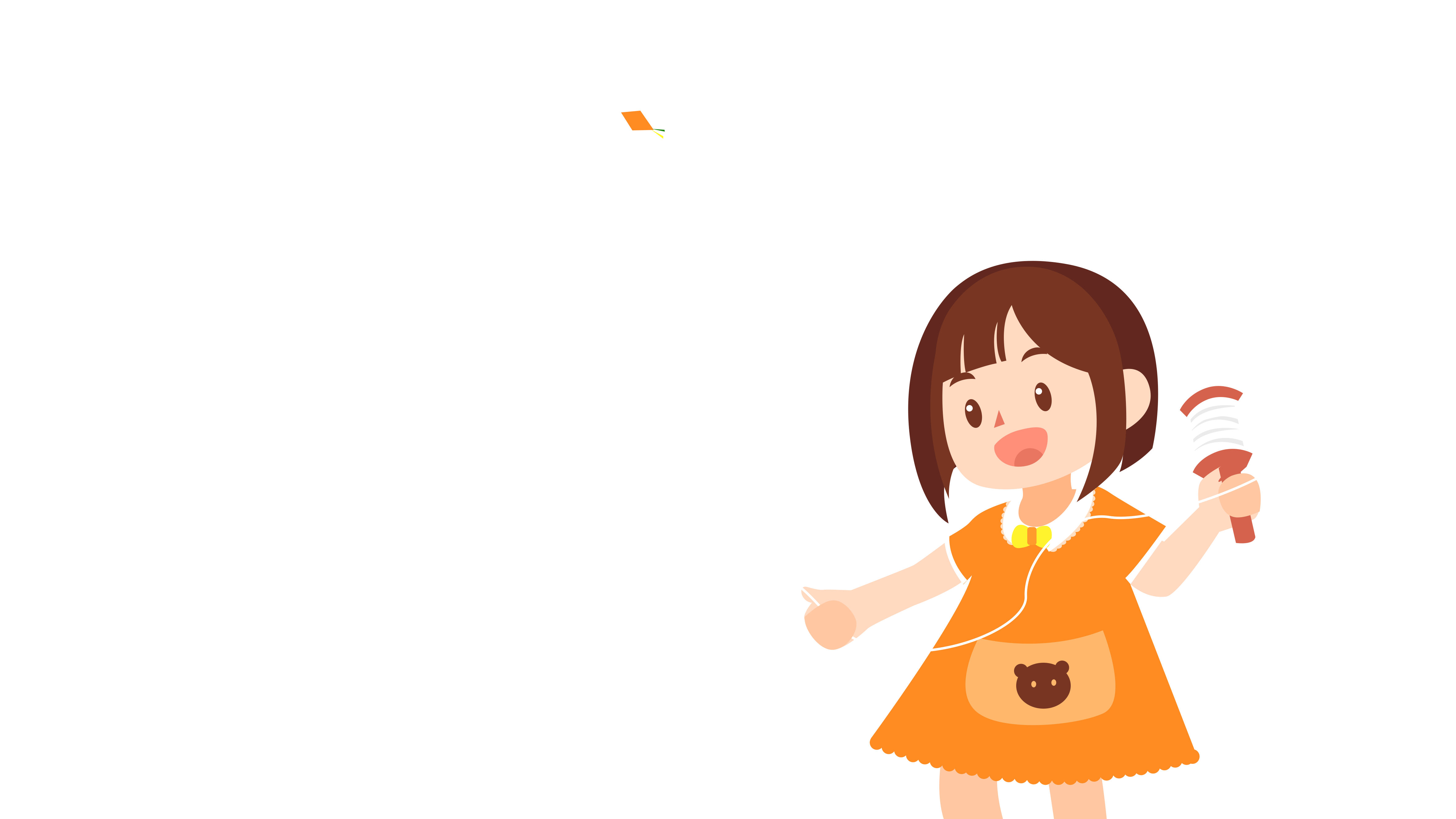 Hoàn thành các bài tập.
Chuẩn bị bài tiếp theo
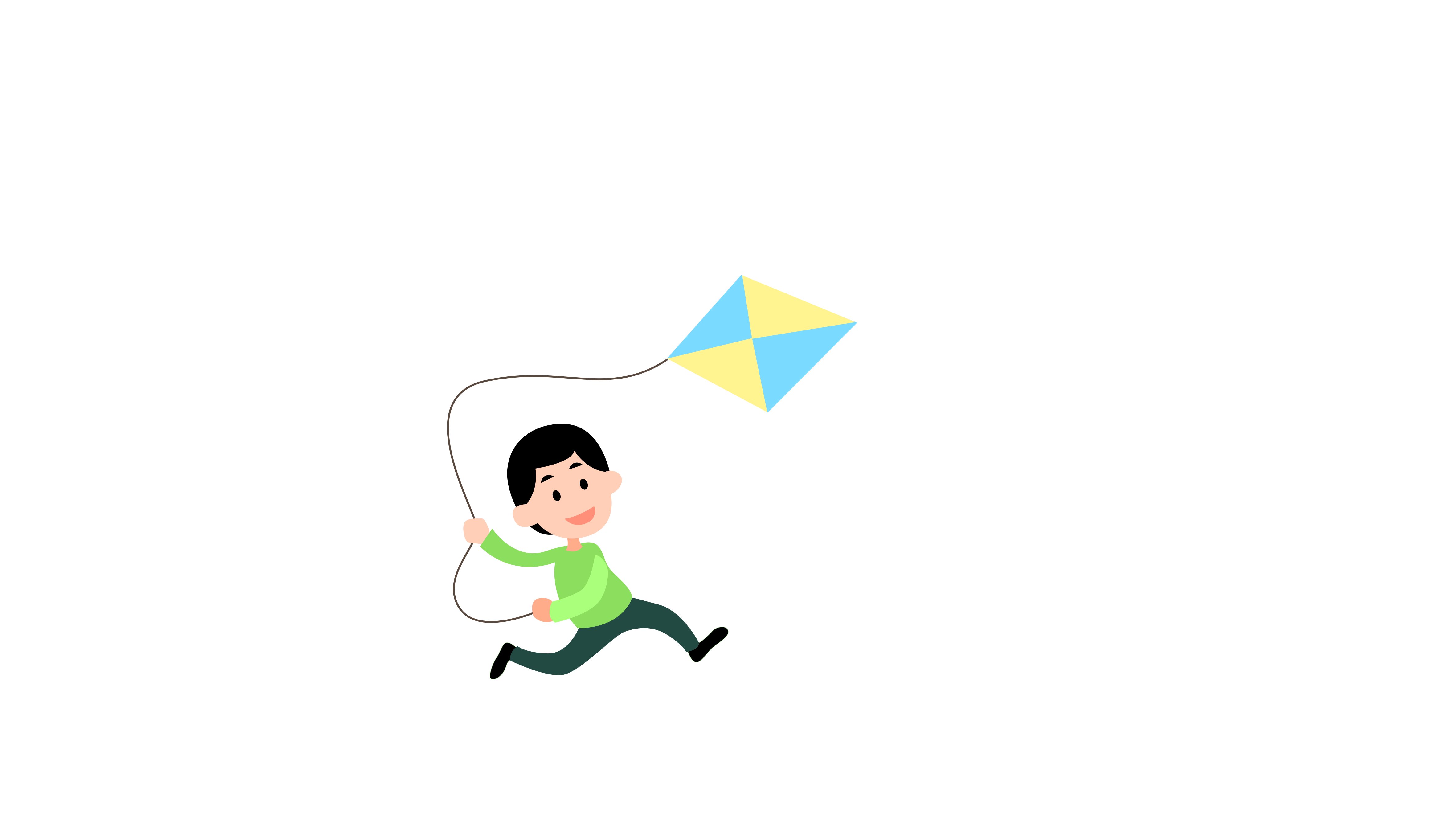 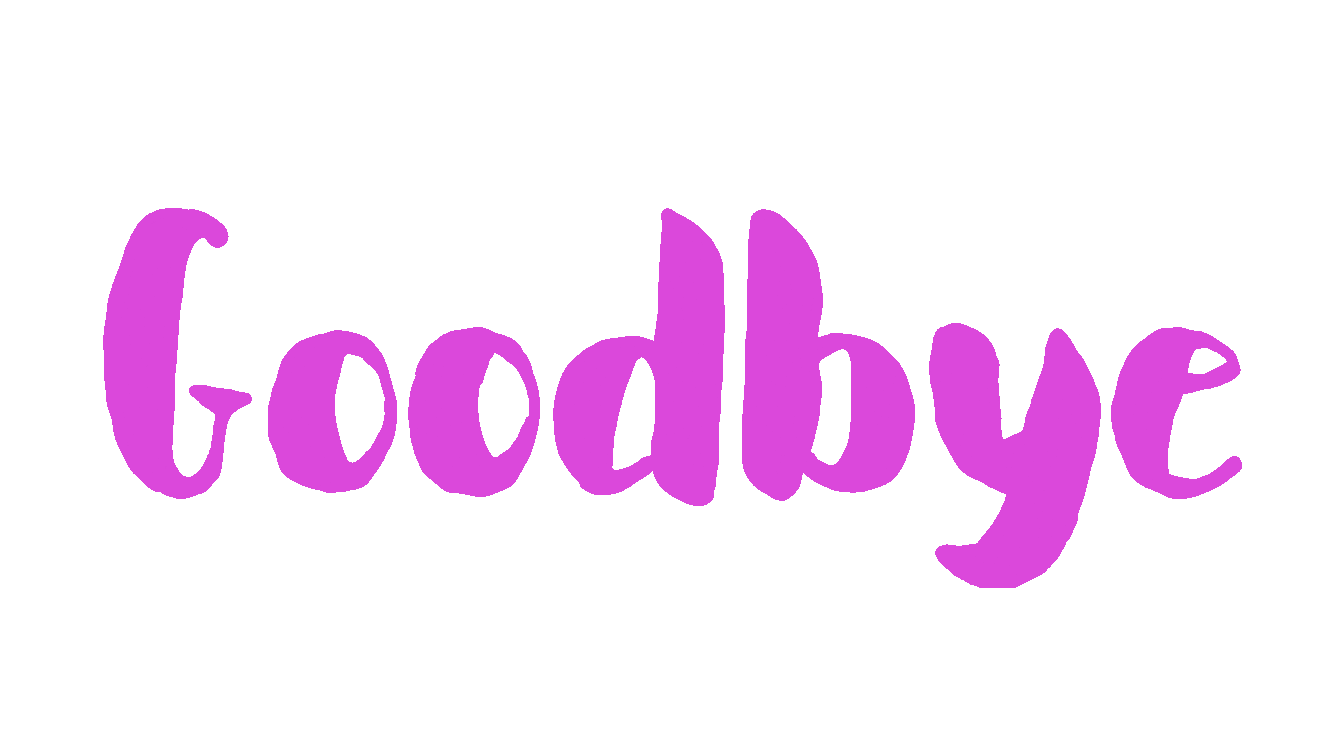 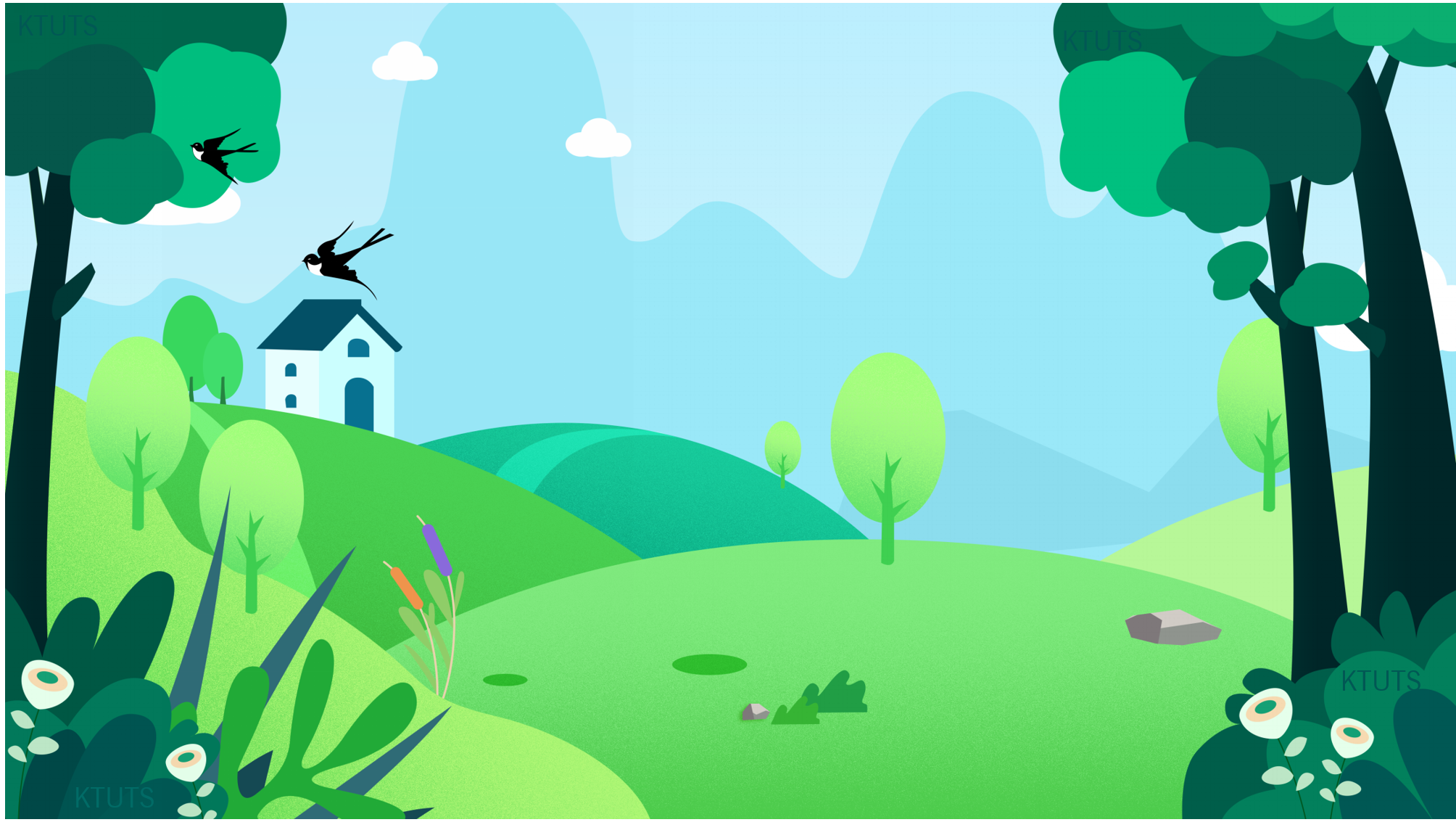 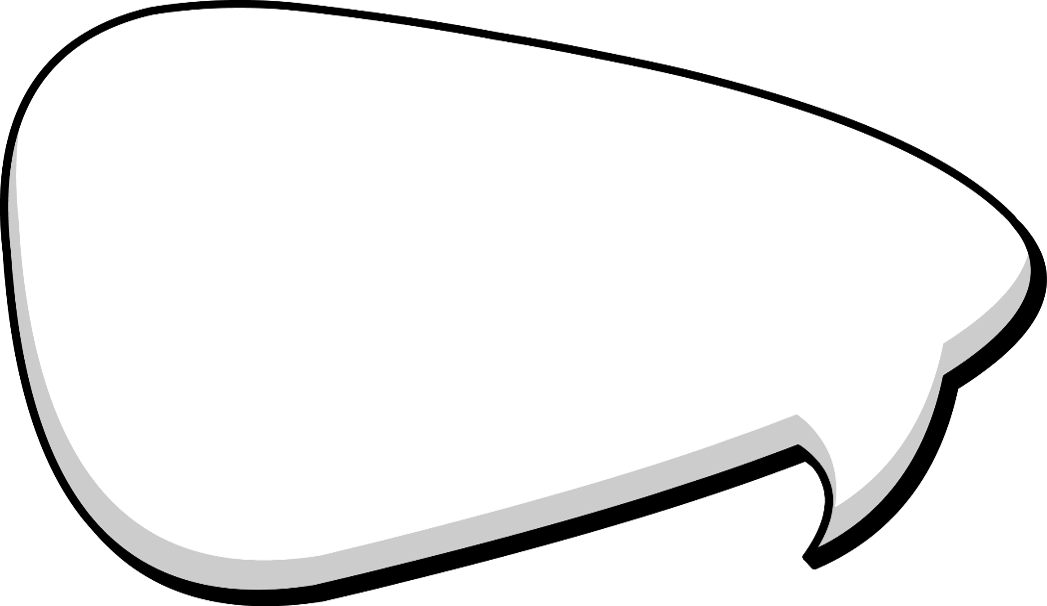 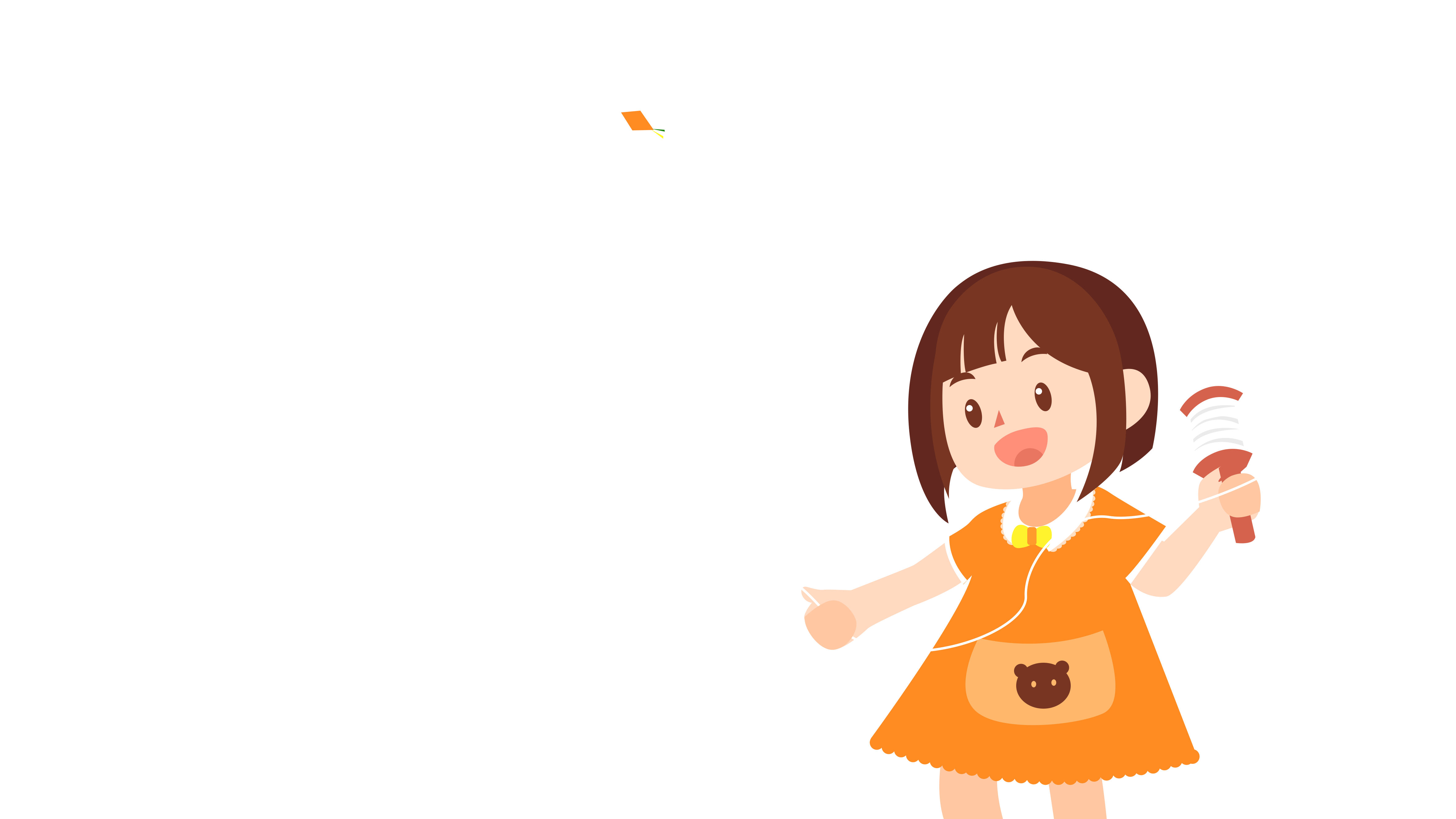 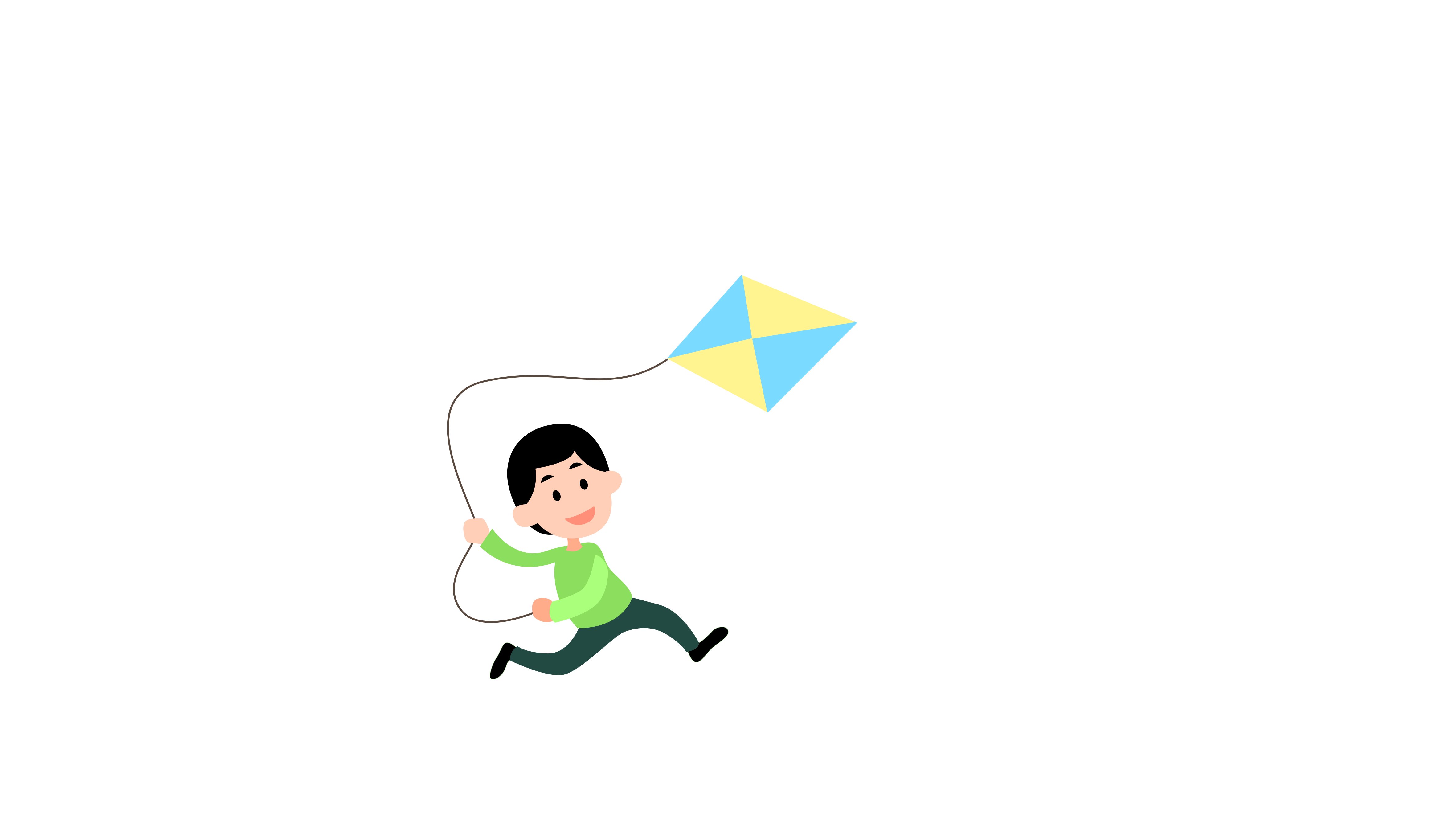